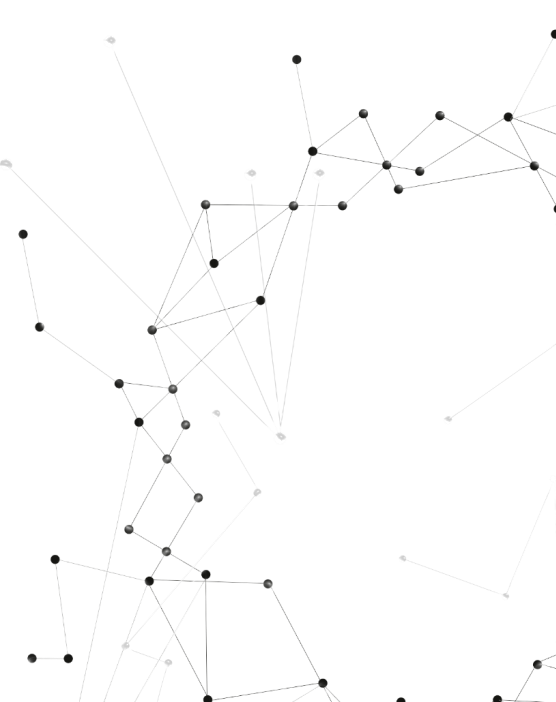 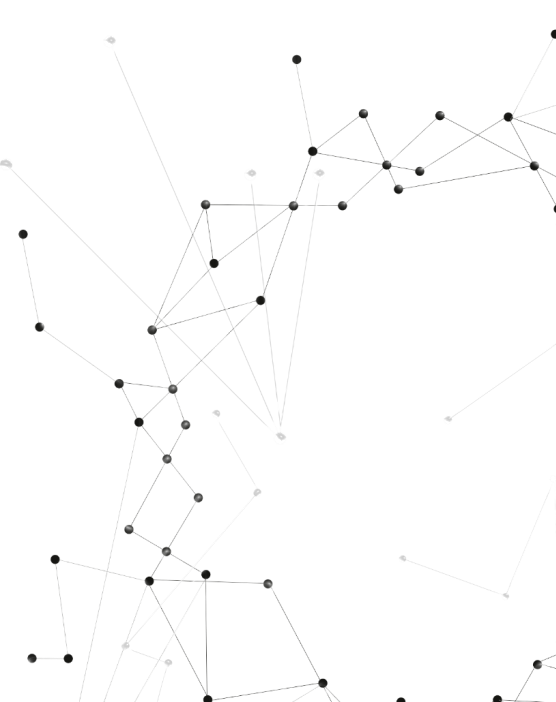 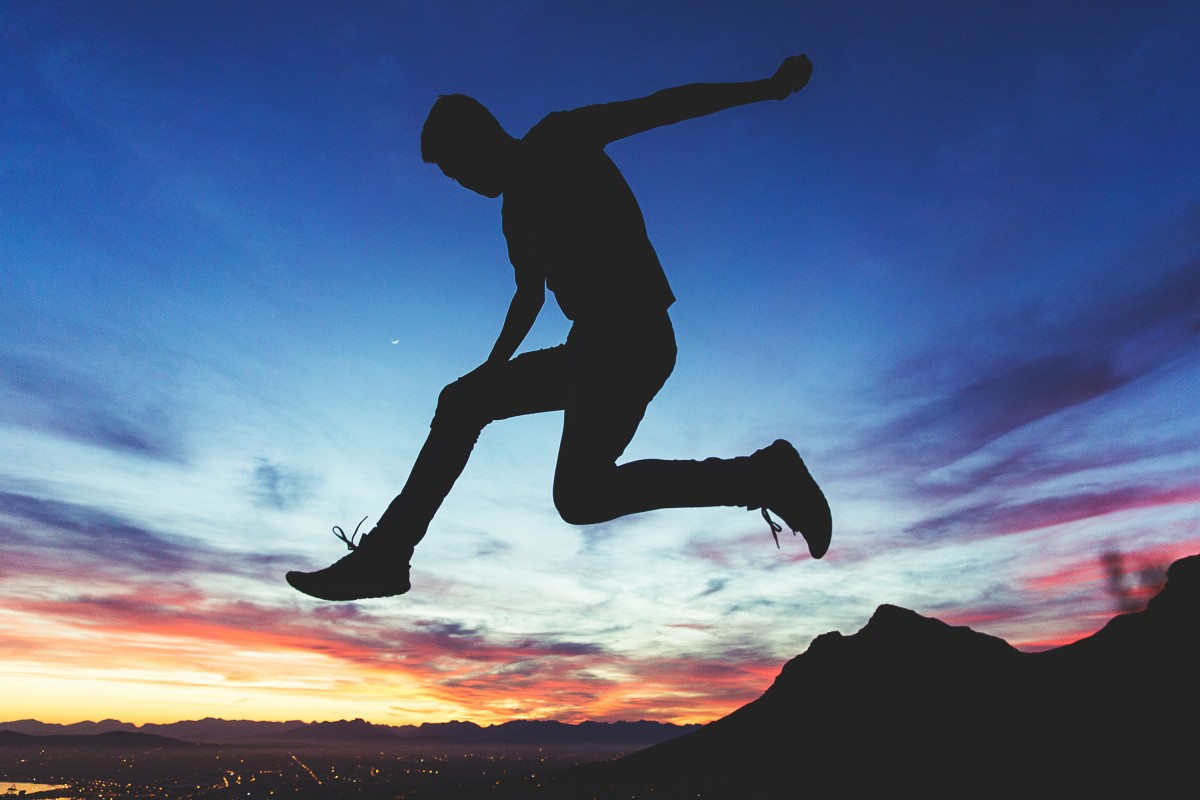 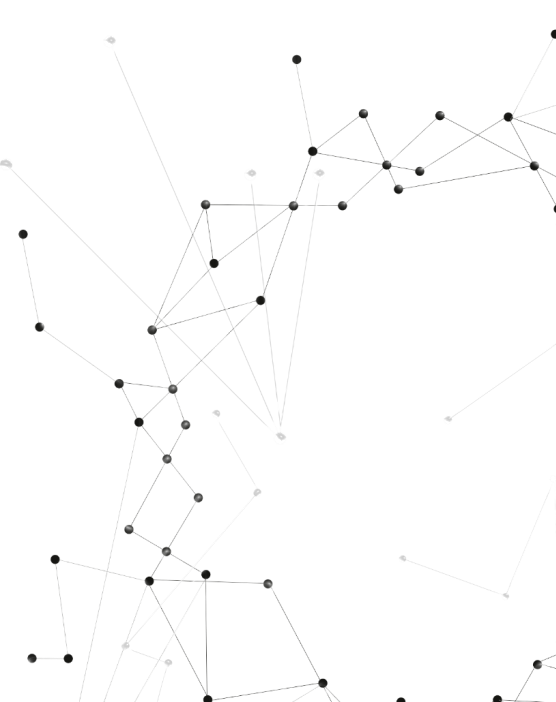 运动的世界
第二章
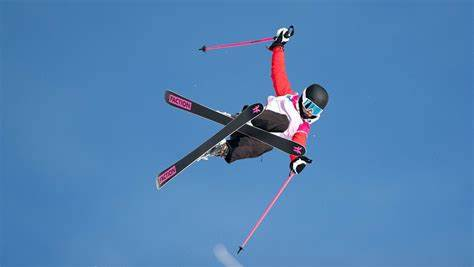 第一节  动与静
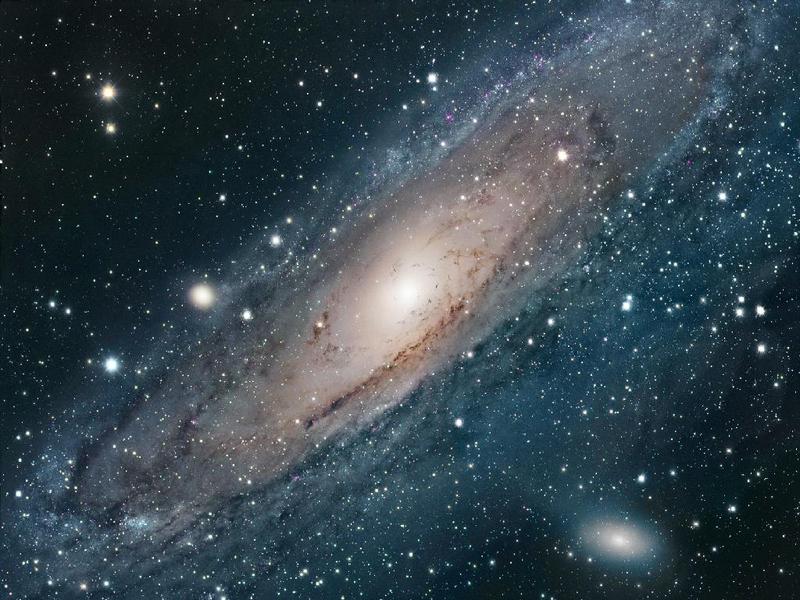 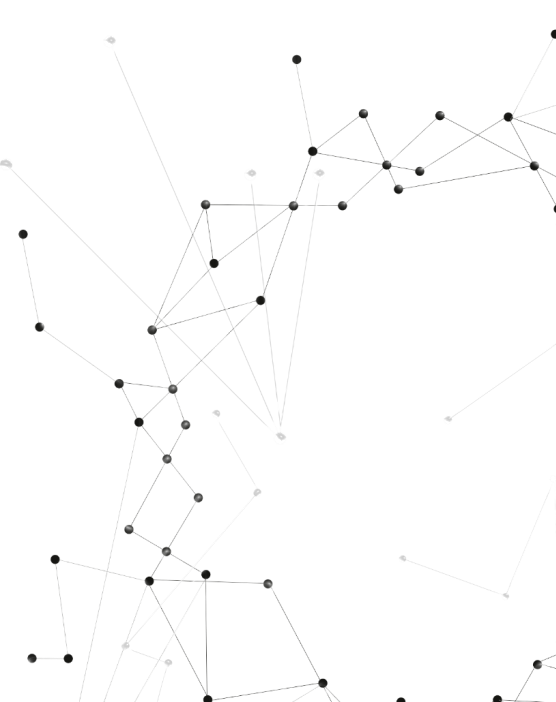 Moving and static
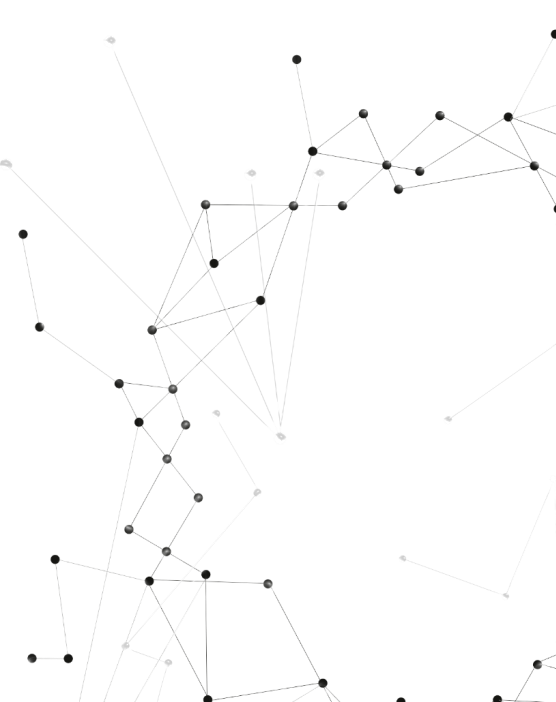 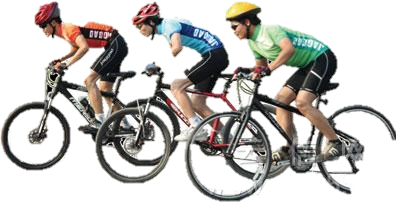 授课人：周焯勇
贵阳市第一实验中学
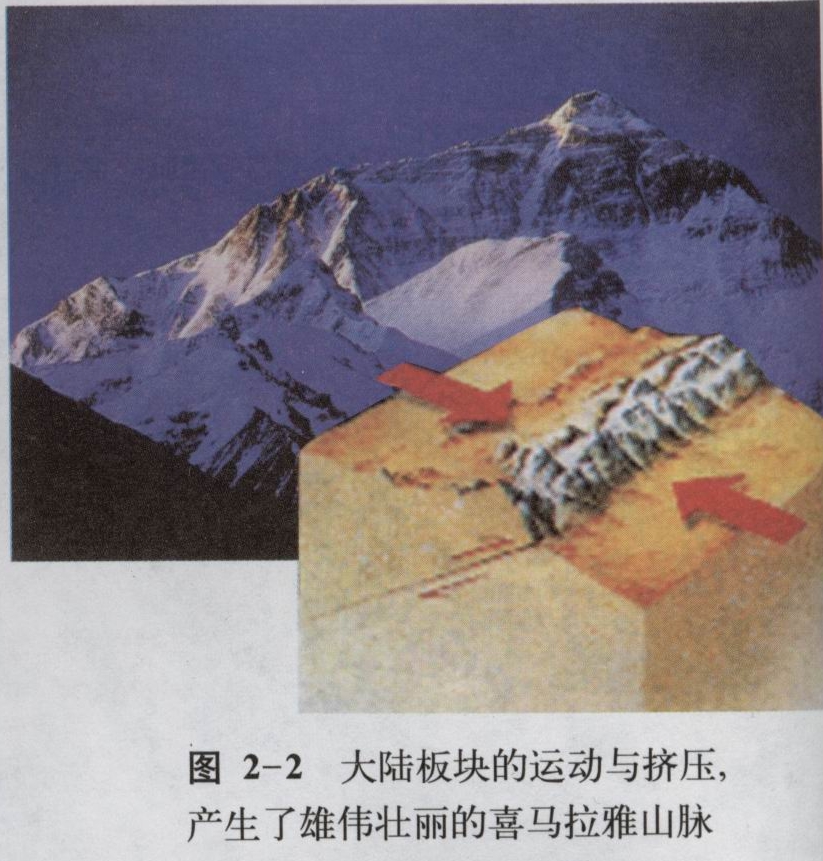 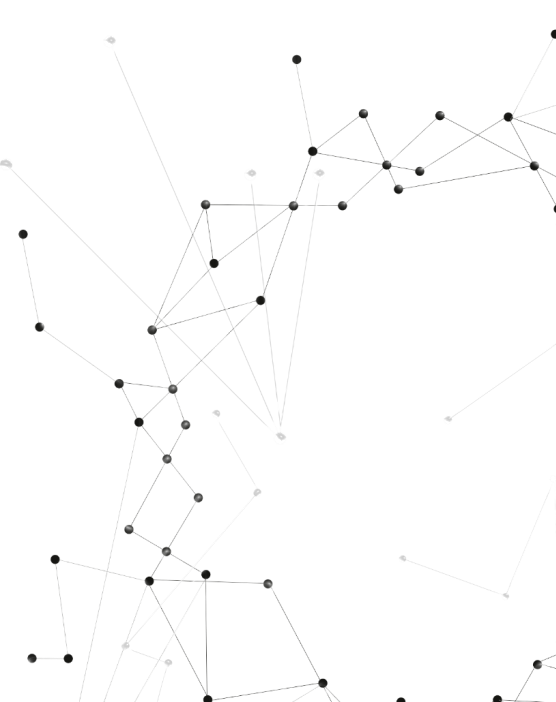 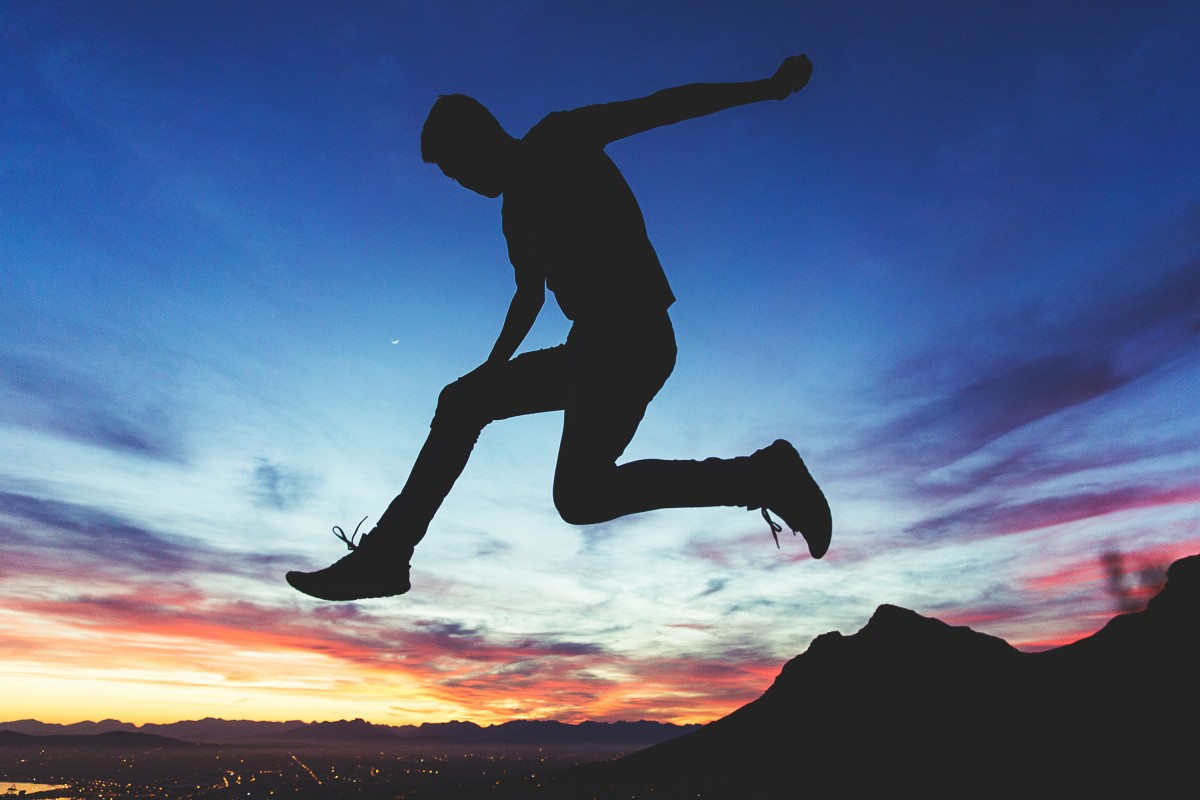 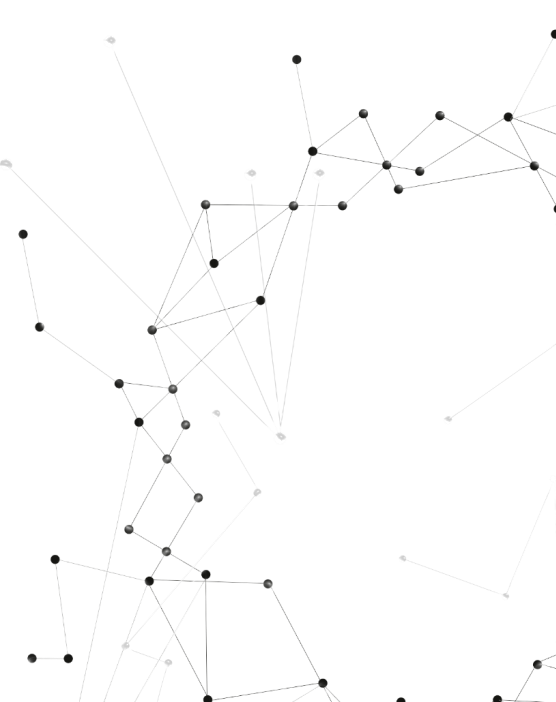 第一节  动与静
运动的世界
第二章
Moving and static
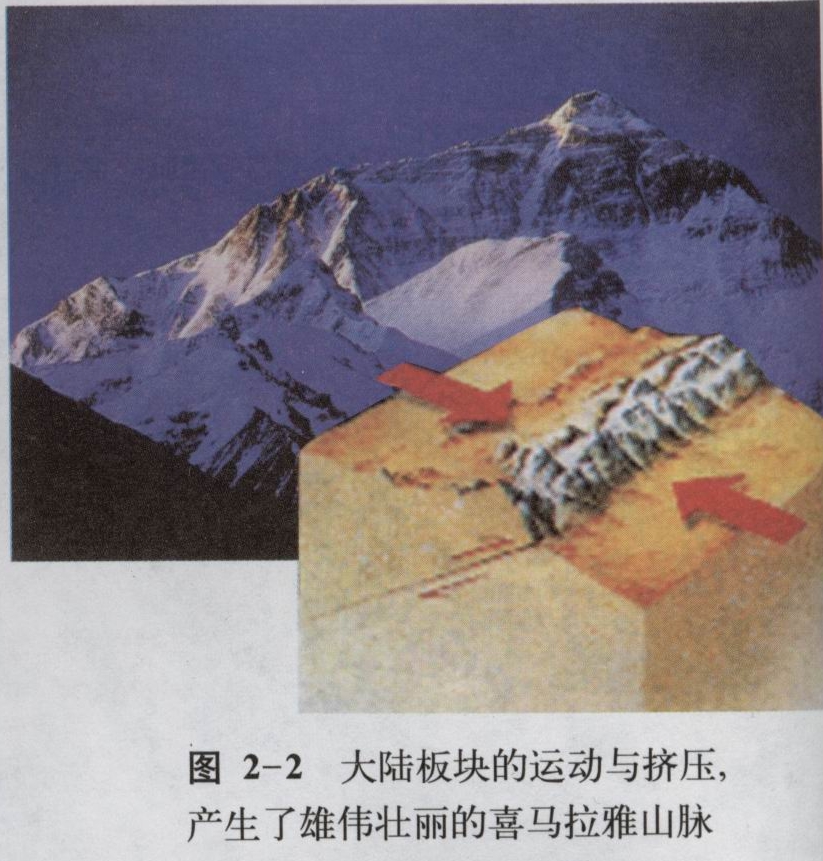 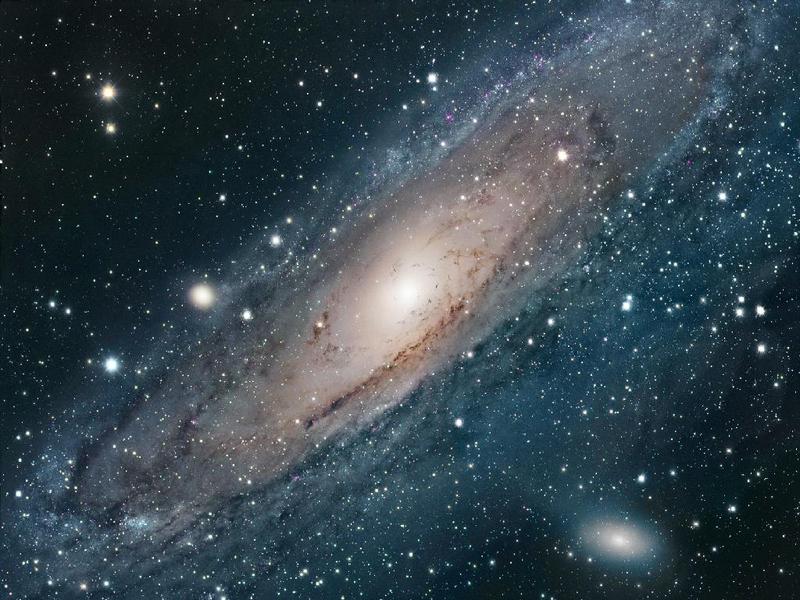 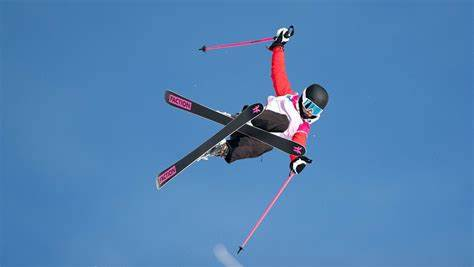 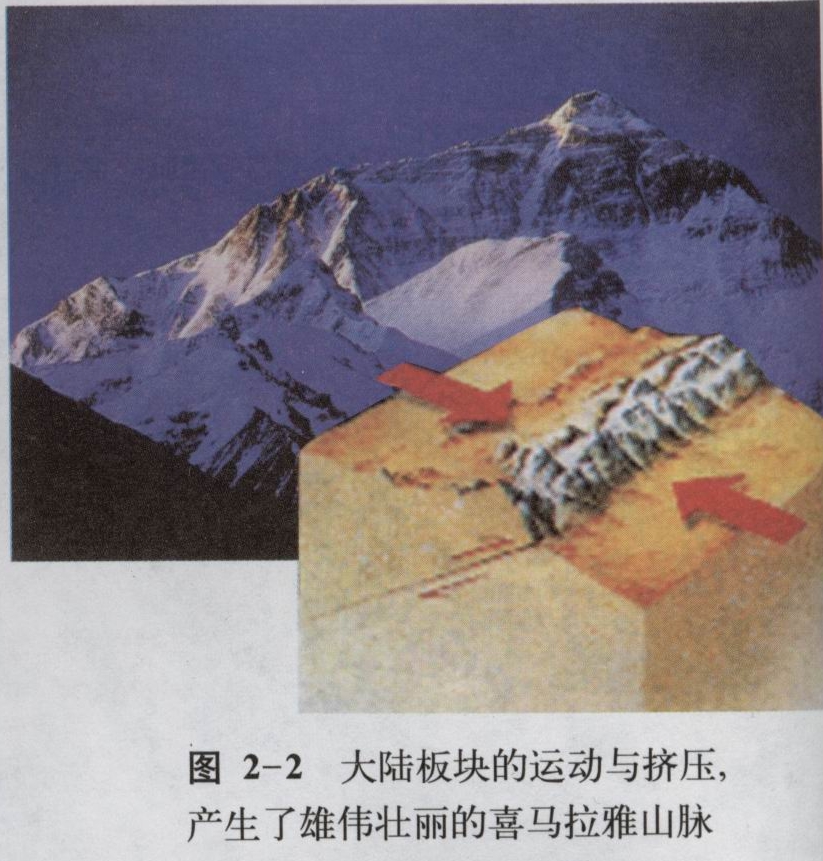 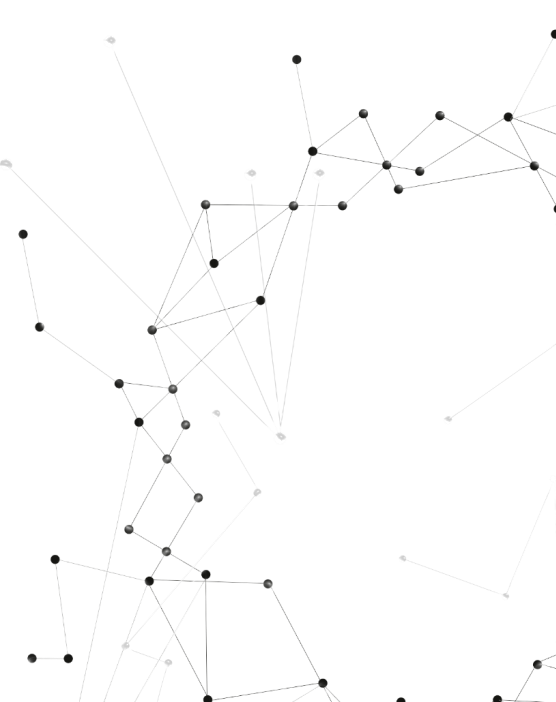 运动的世界
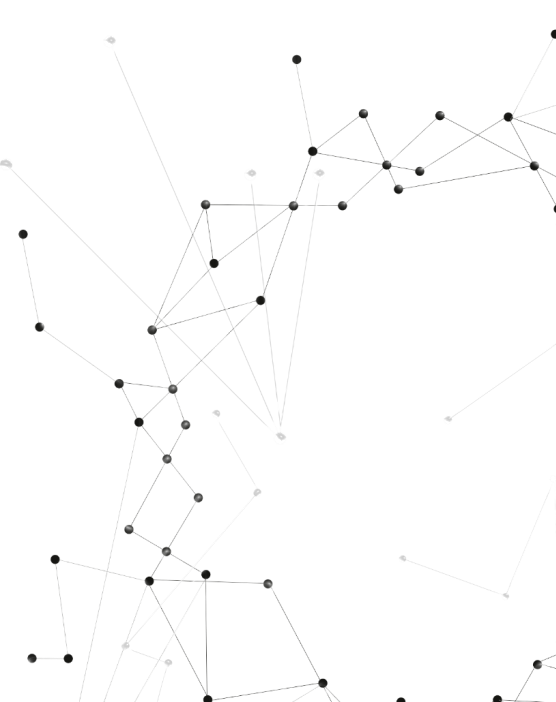 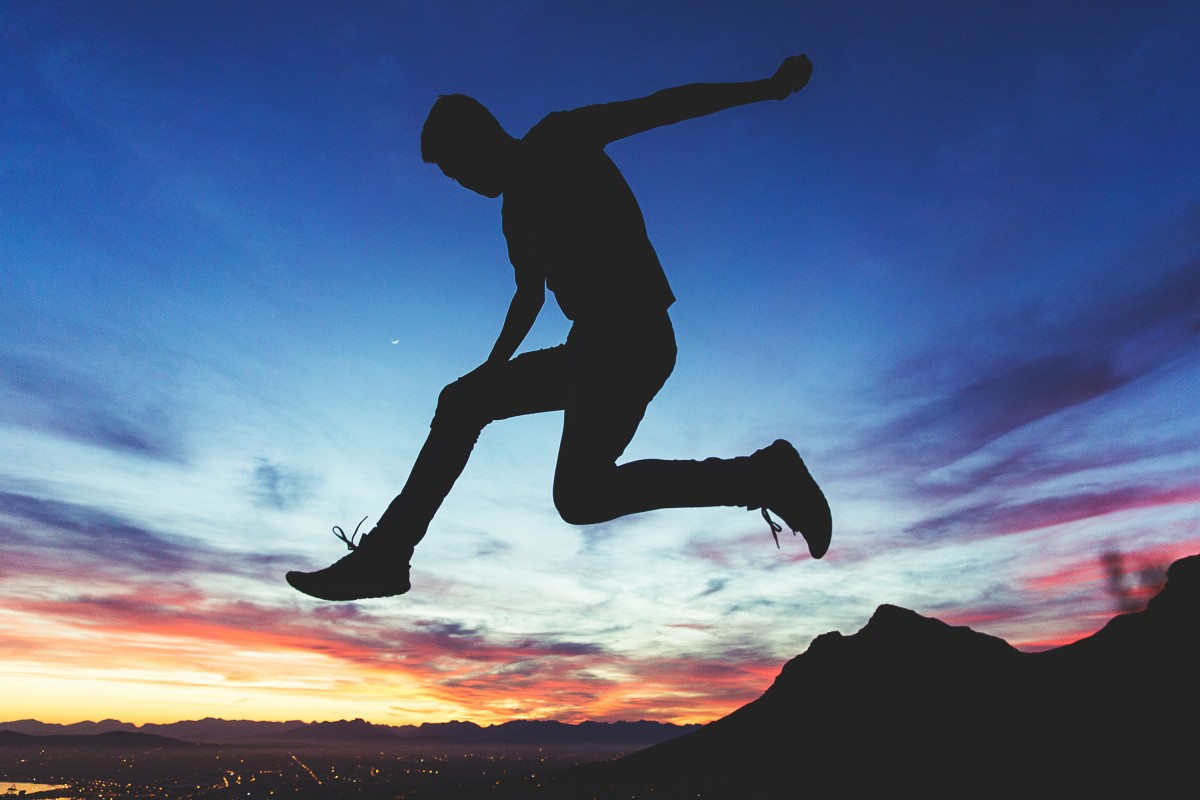 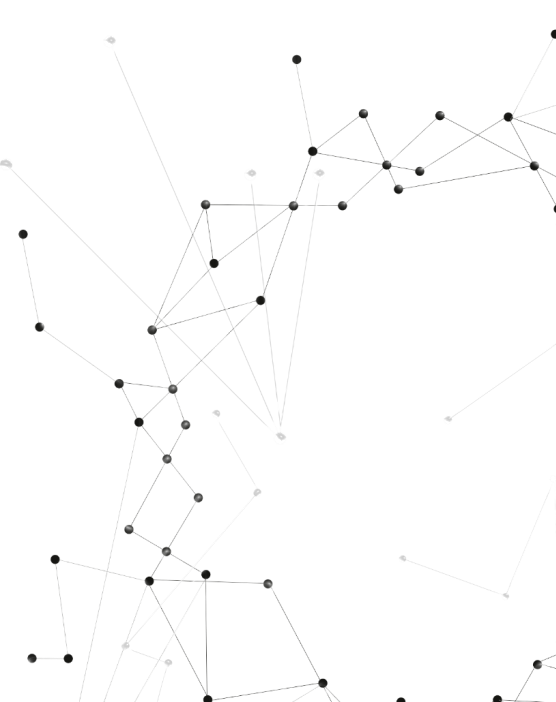 第一节  动与静
运动的世界
第二章
Moving and static
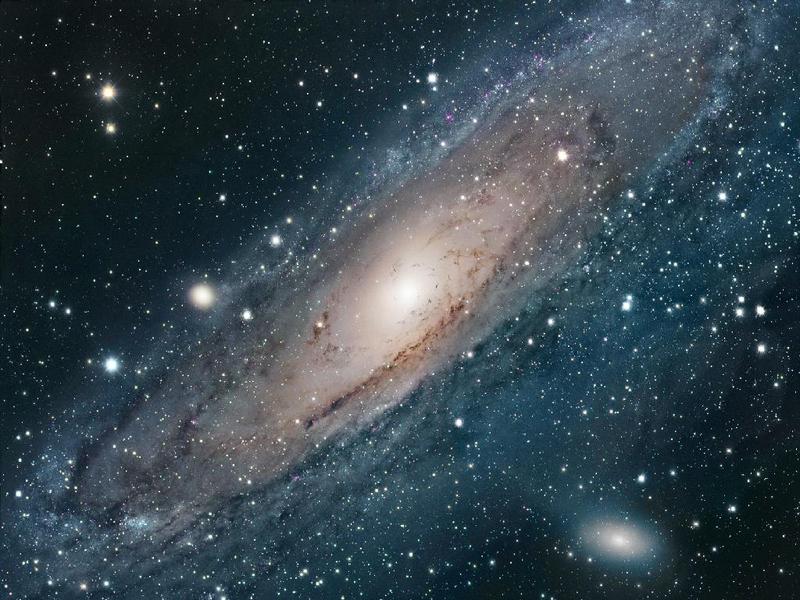 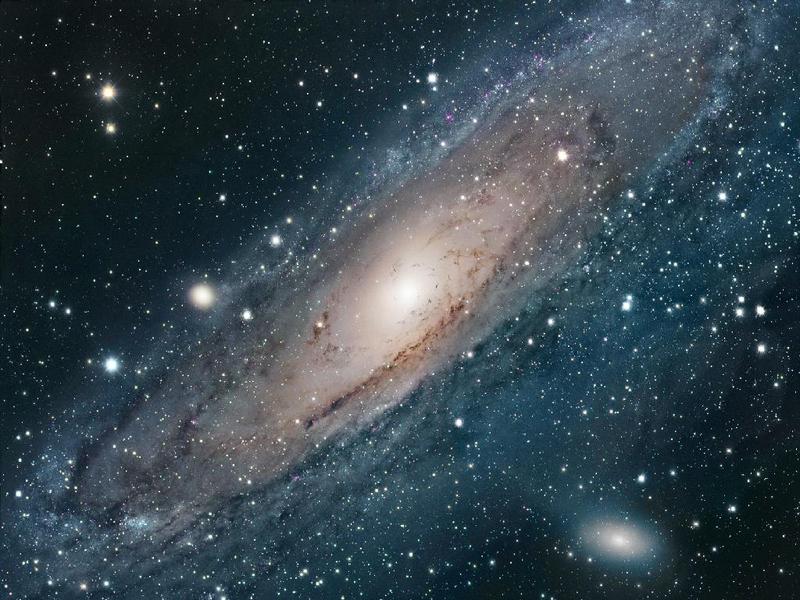 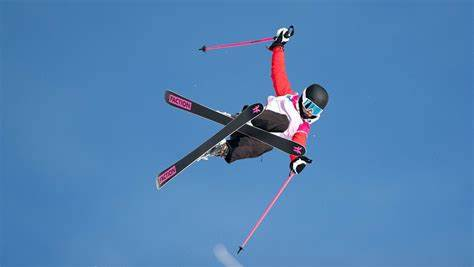 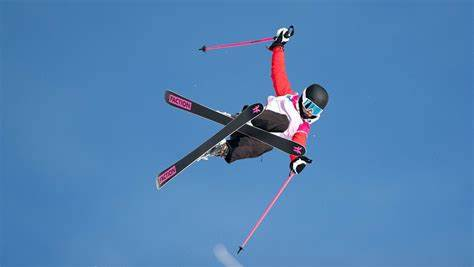 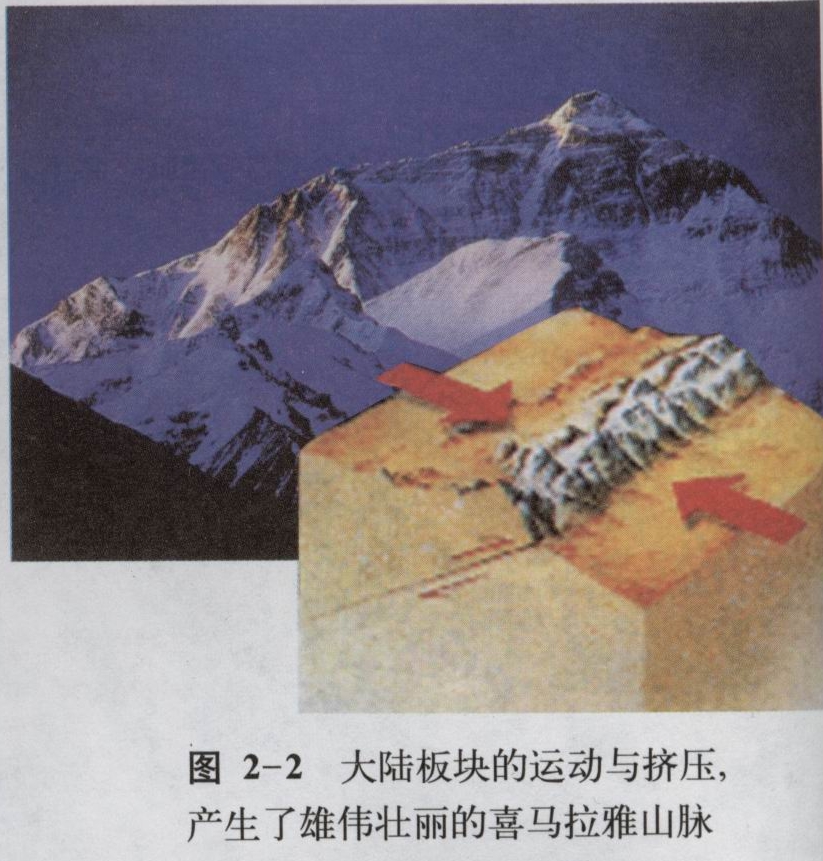 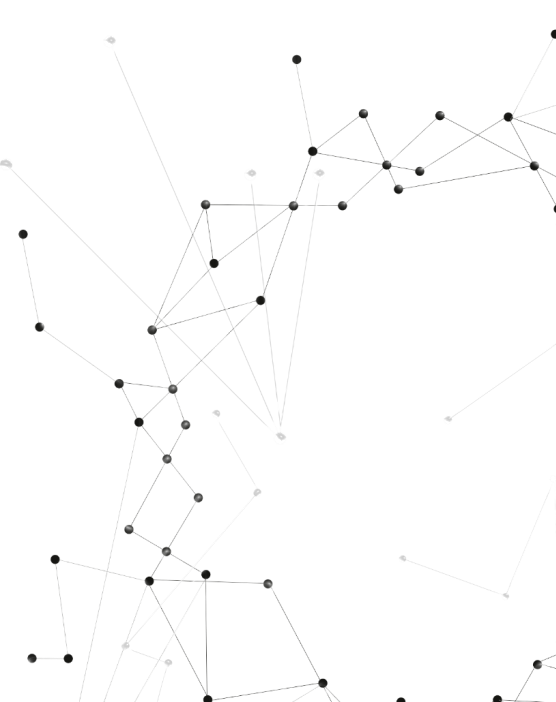 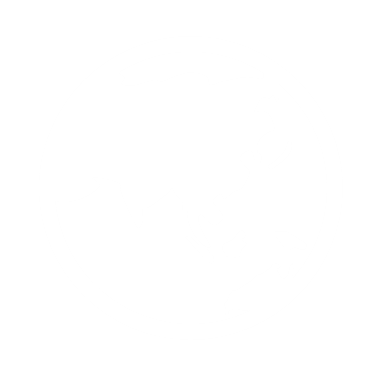 1、宇宙的运动
大约180亿年前，最初的宇宙由超高温、高密度的“一点”爆炸而成。宇宙大爆炸带来了满天星斗。
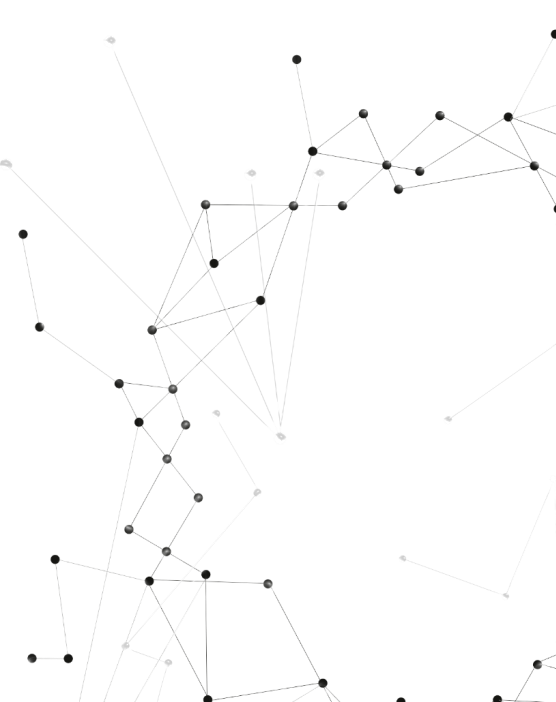 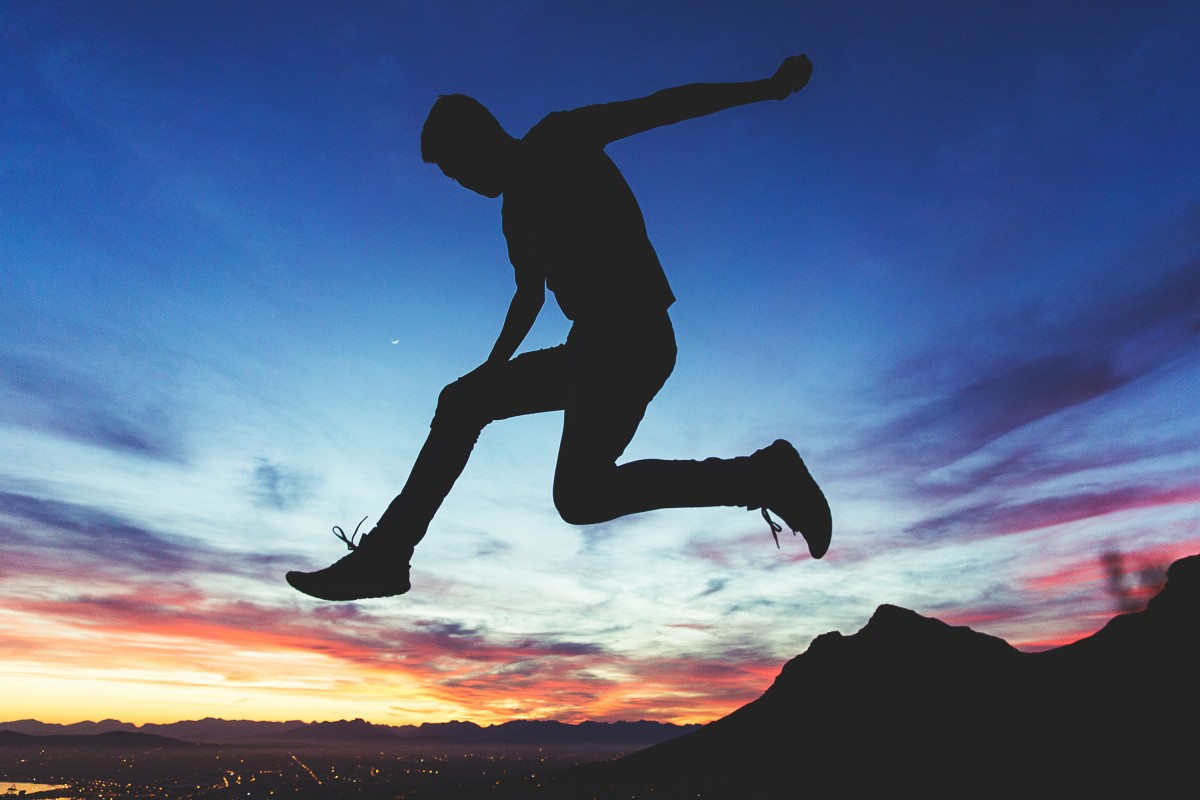 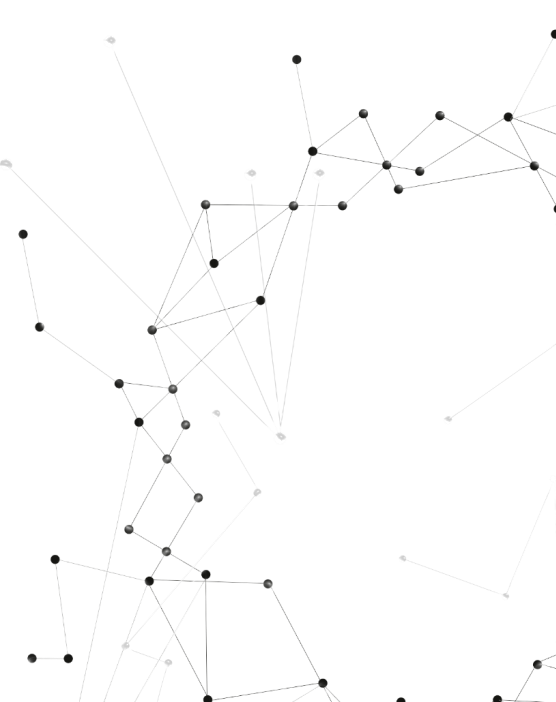 第一节  动与静
运动的世界
第二章
Moving and static
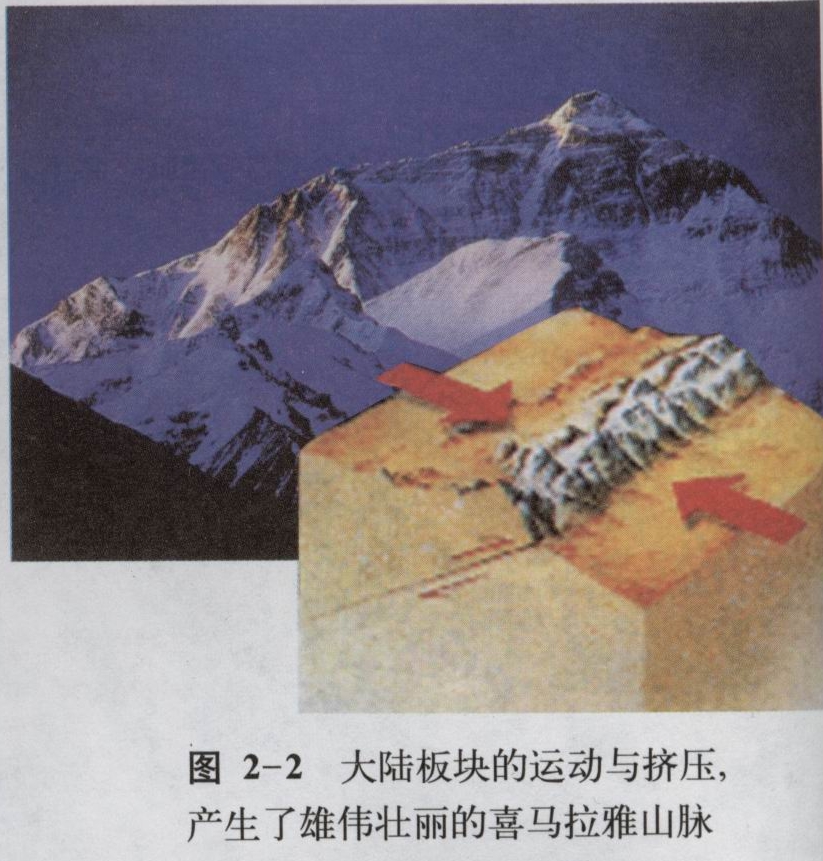 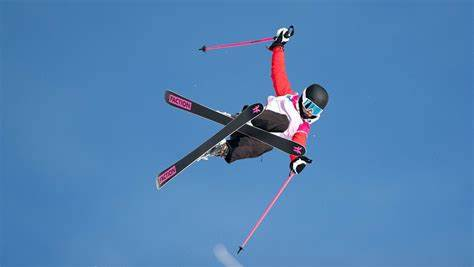 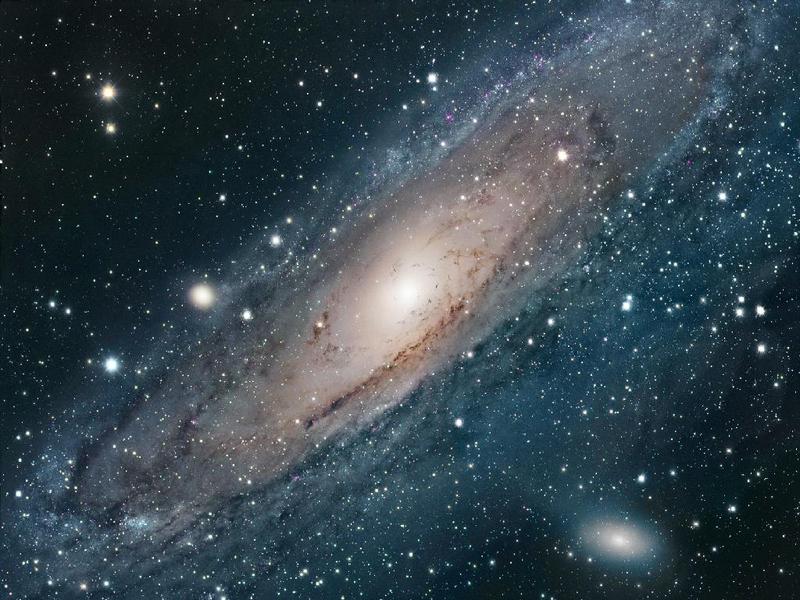 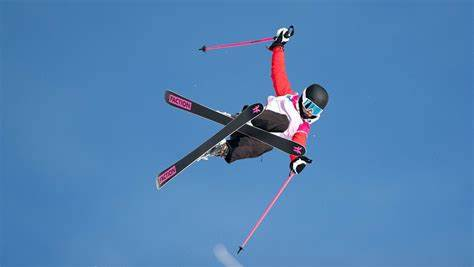 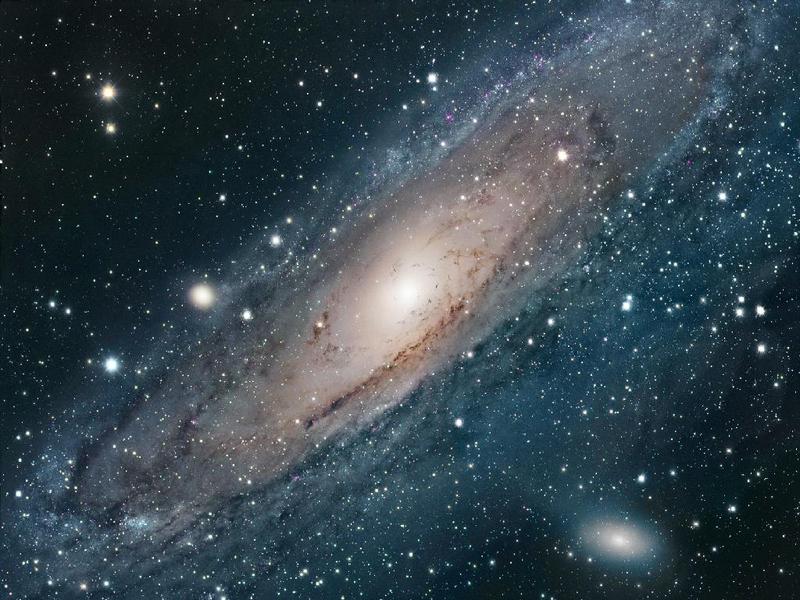 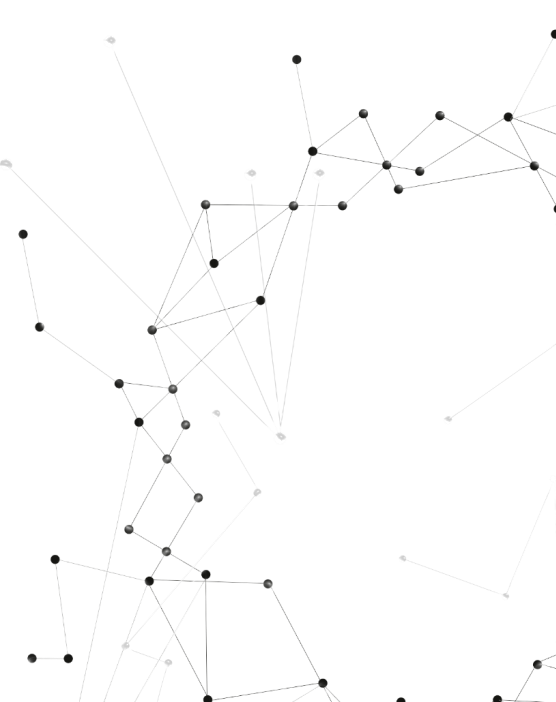 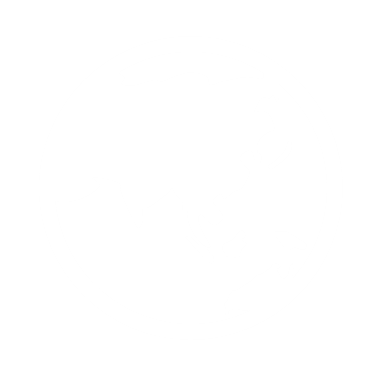 2、地壳运动
大陆板块的运动与挤压造就了地球上的高山和峡谷，如今珠穆朗玛峰的高度还在不断增加。
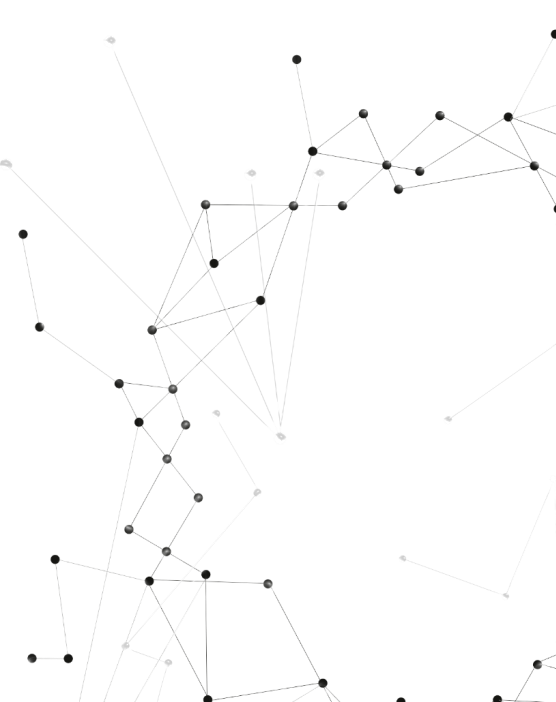 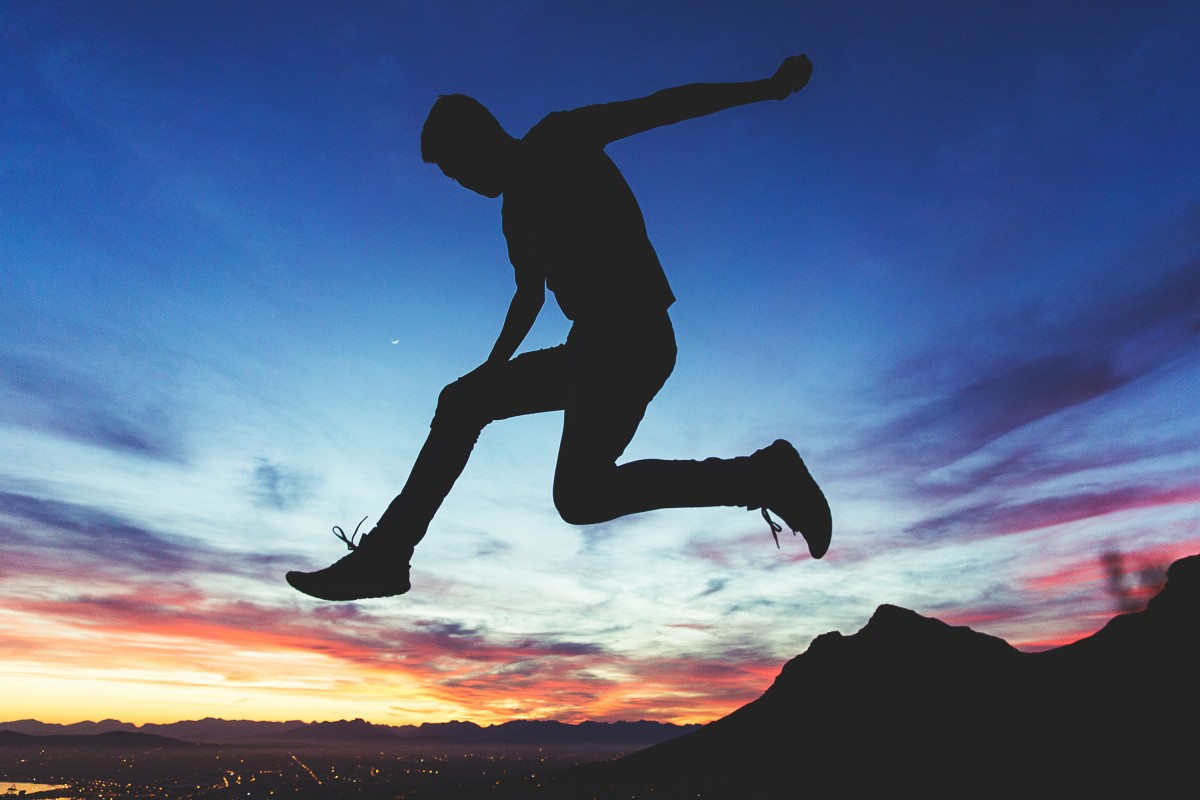 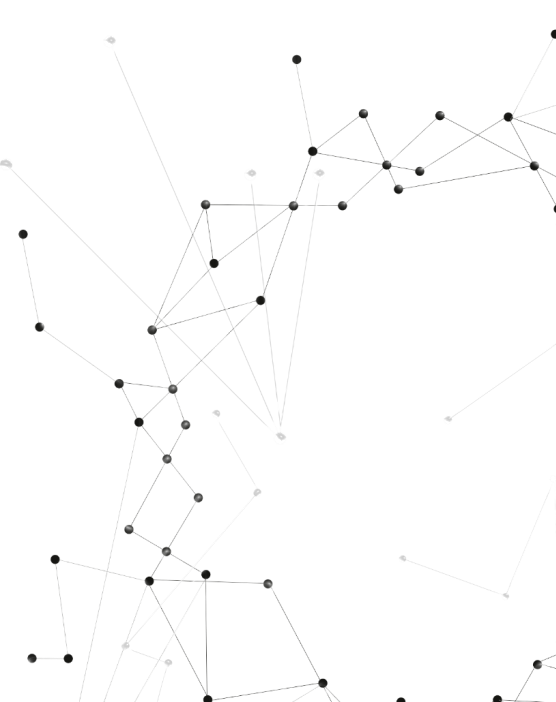 第一节  动与静
运动的世界
第二章
Moving and static
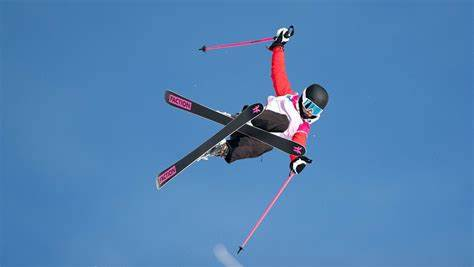 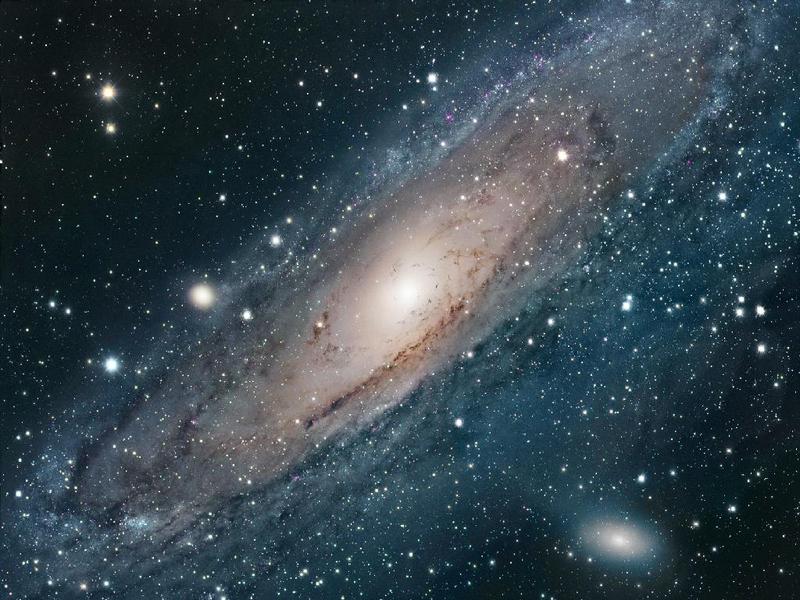 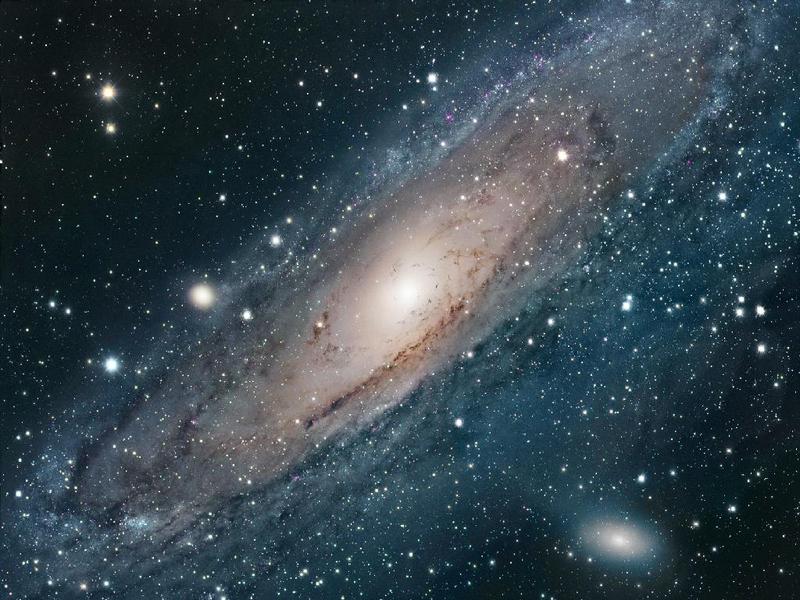 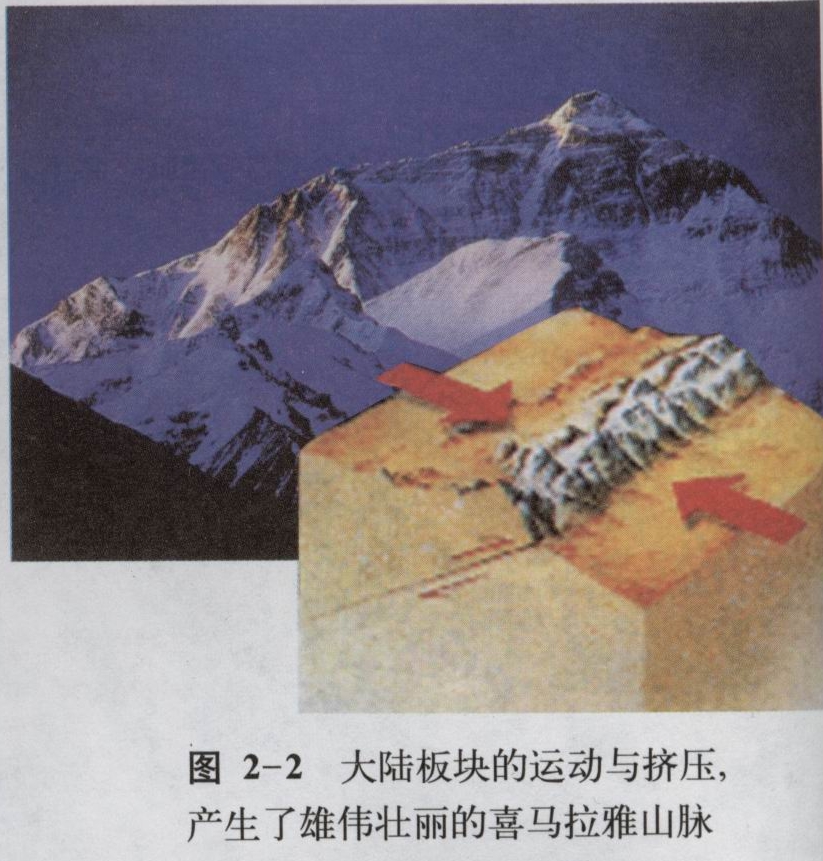 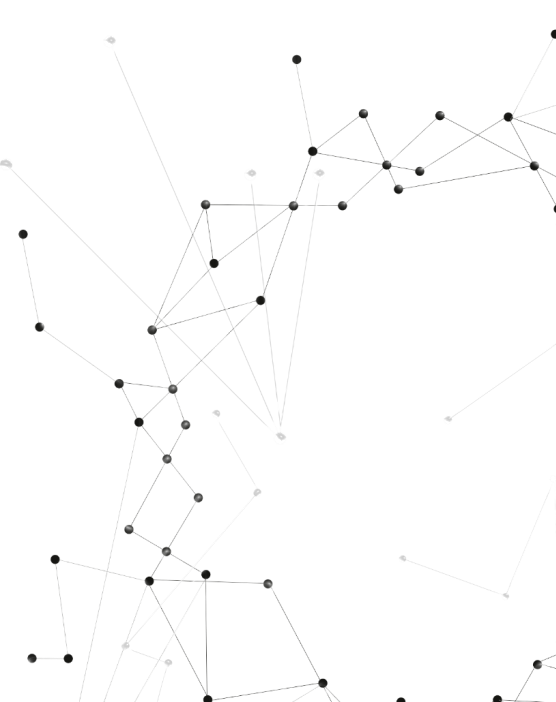 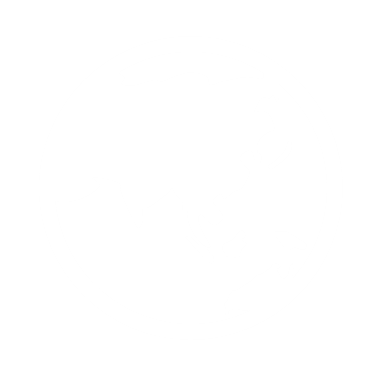 3、生命在于运动
在2022年北京冬奥会中，谷爱凌获得自由式滑雪女子大跳台和自由式滑雪女子U型场地2枚金牌，1枚自由式滑雪坡面障碍技巧银牌的成绩。
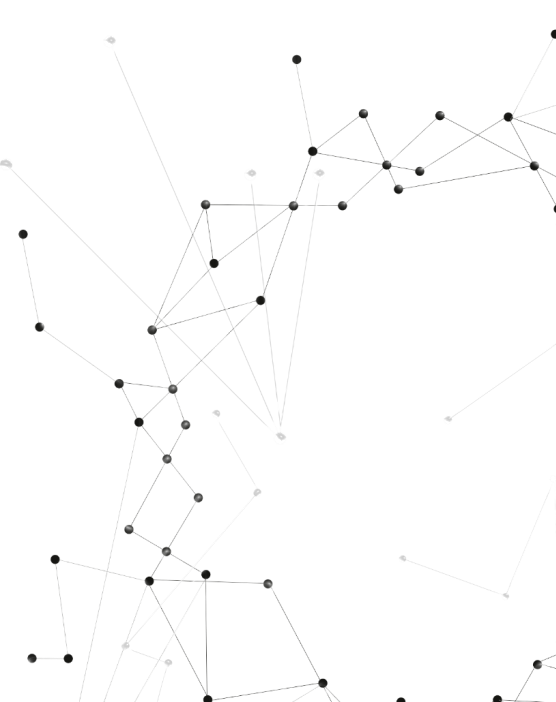 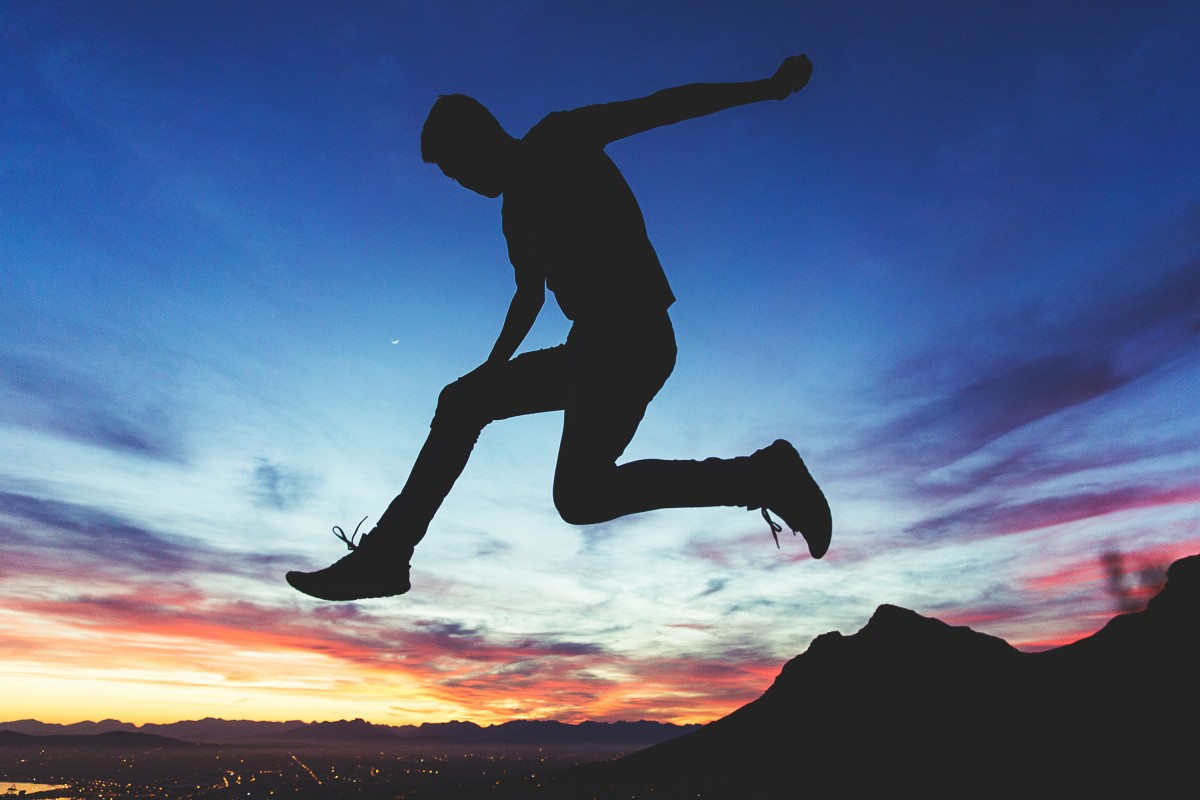 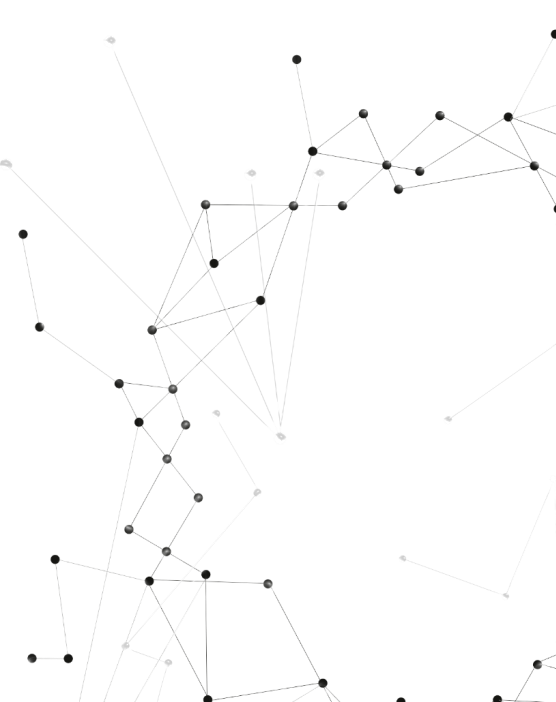 第一节  动与静
运动的世界
第二章
Moving and static
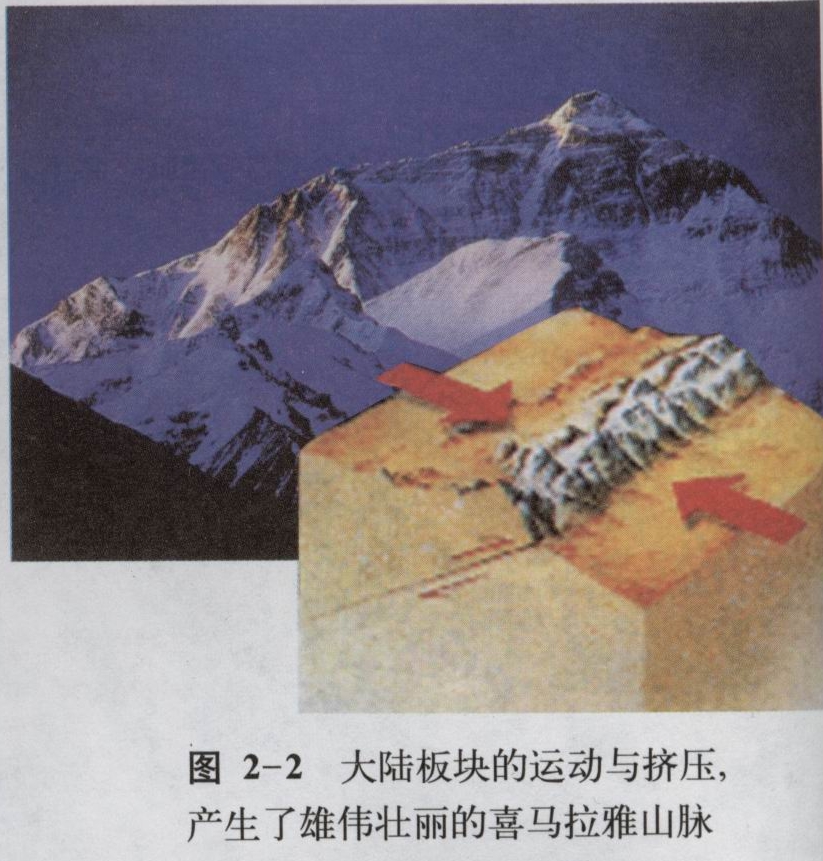 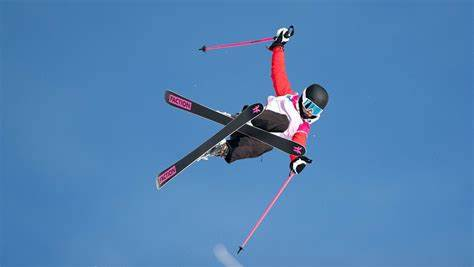 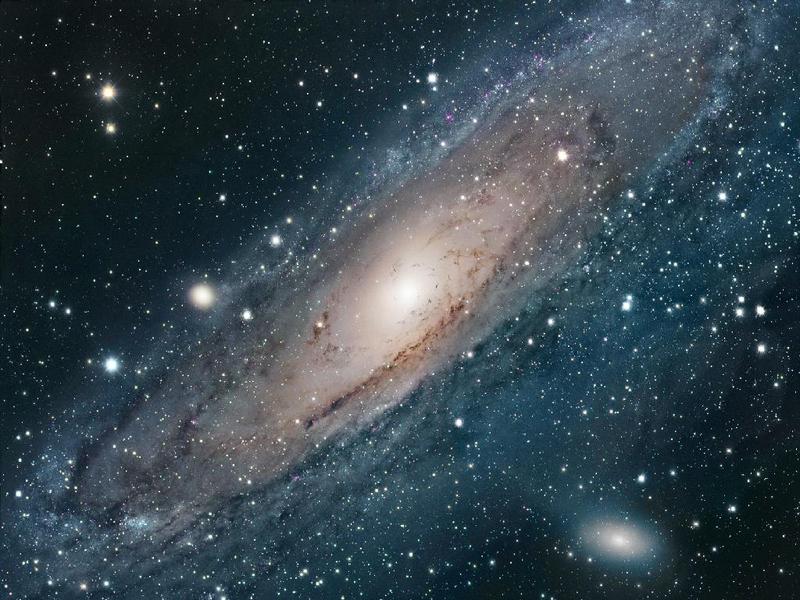 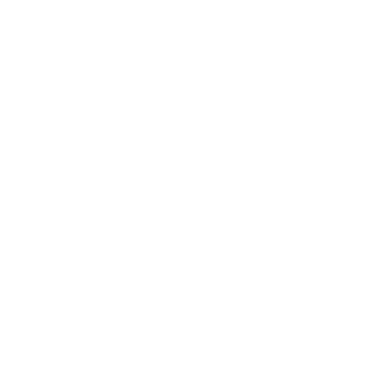 我们生活在一个运动的世界里，自然界的物体都在不断运动着。
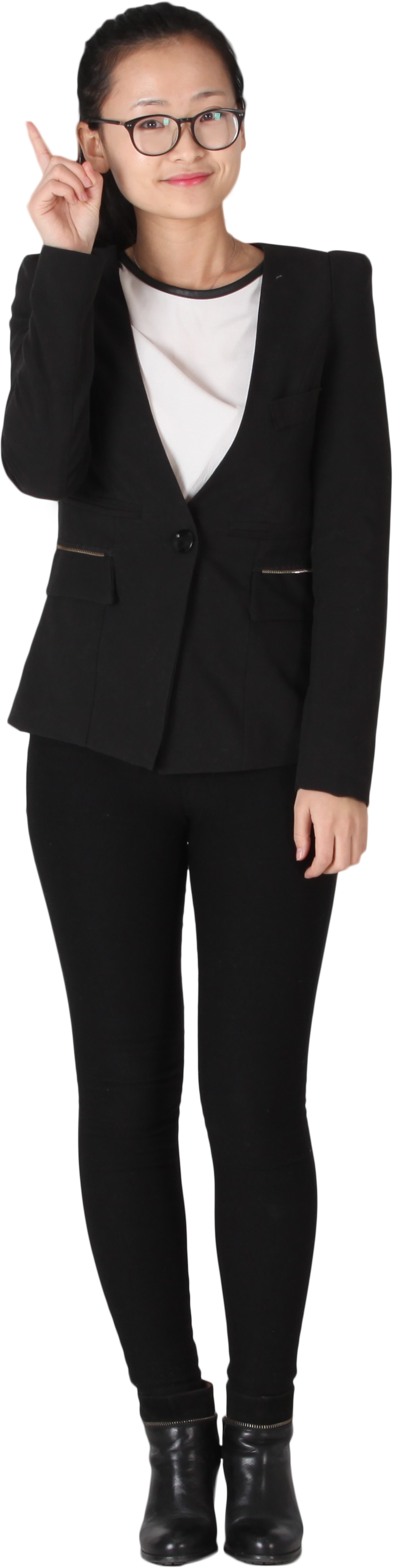 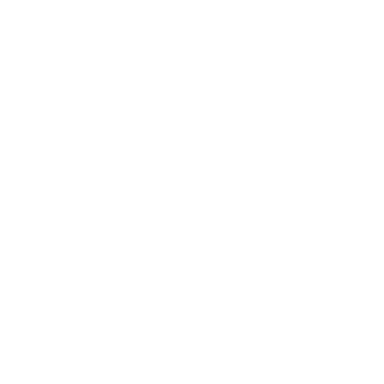 思考：我们是怎样描述运动的呢？
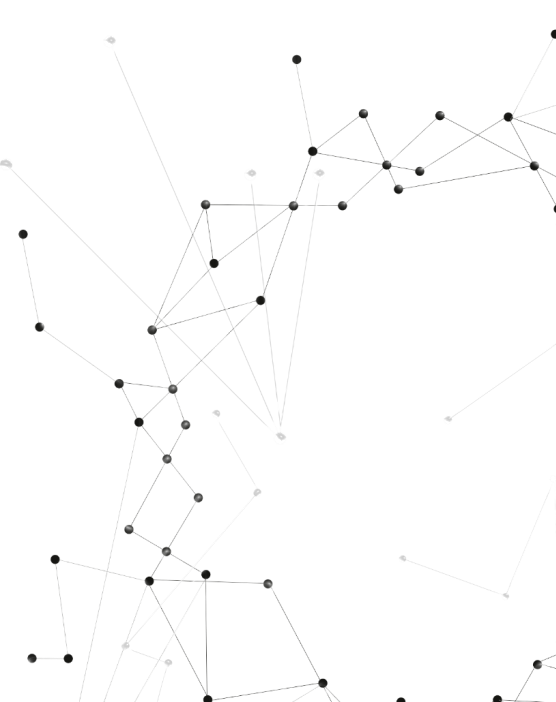 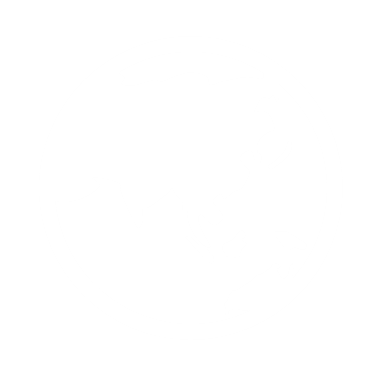 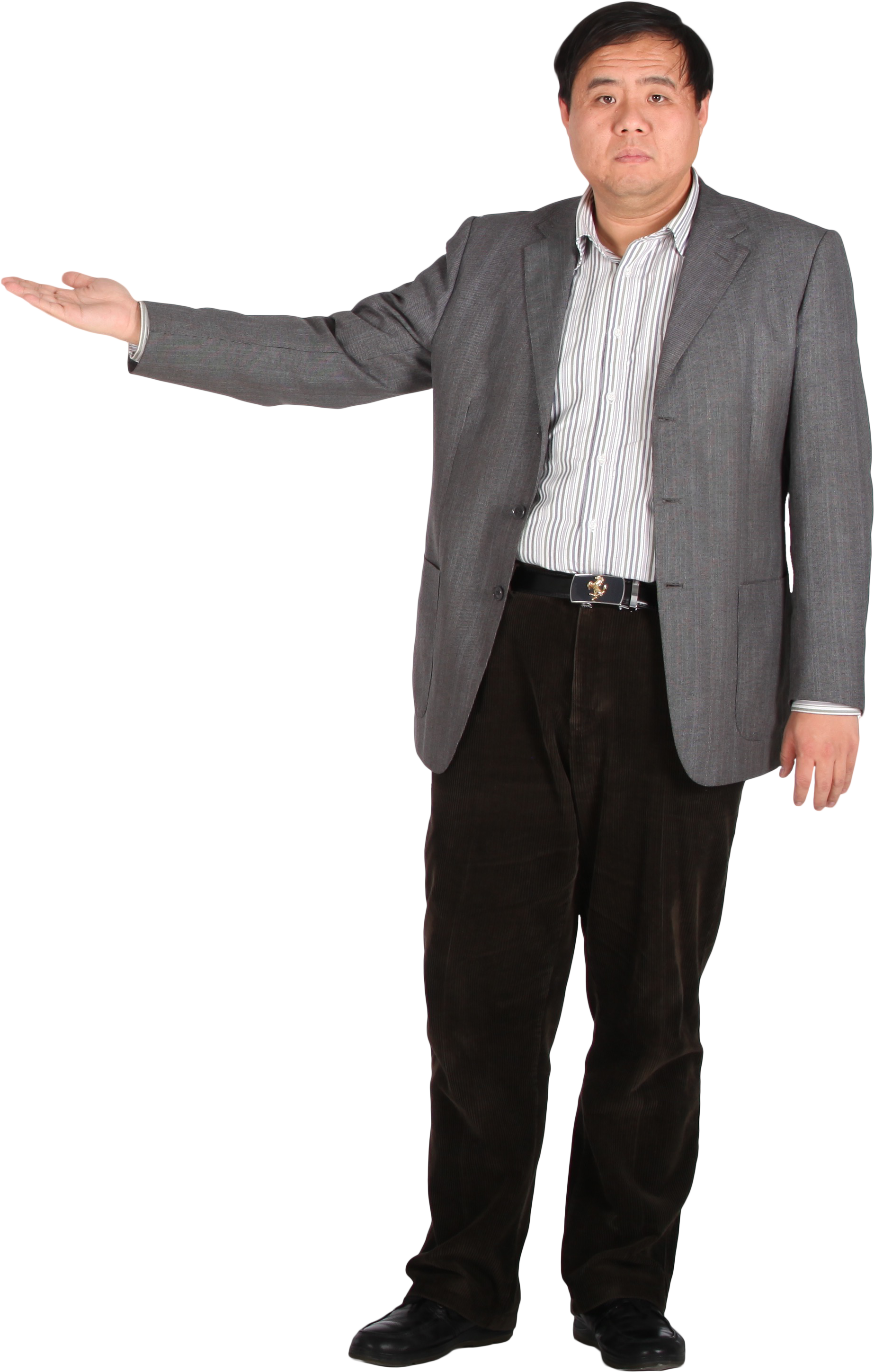 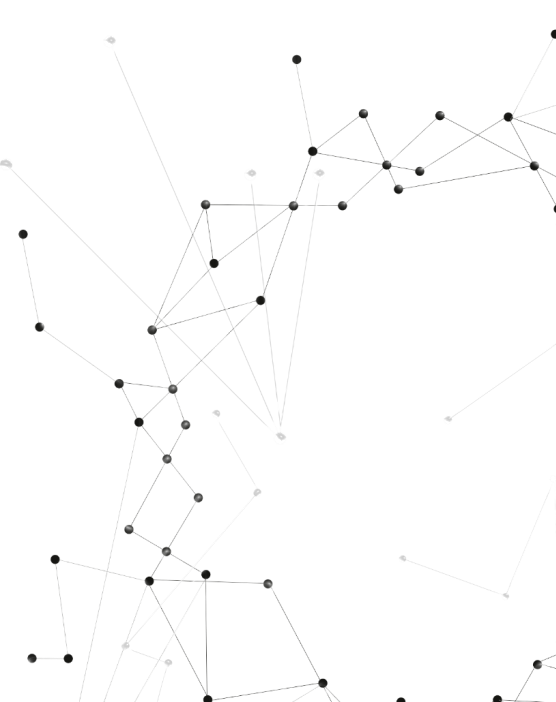 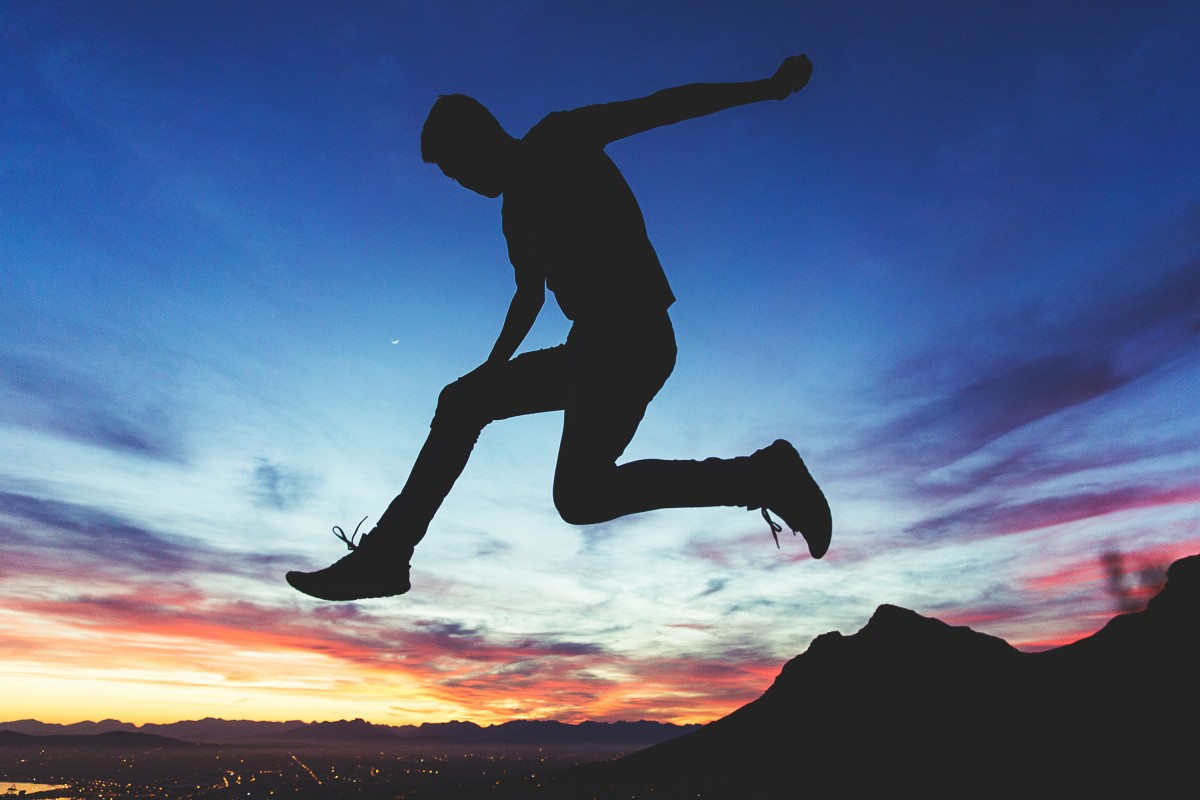 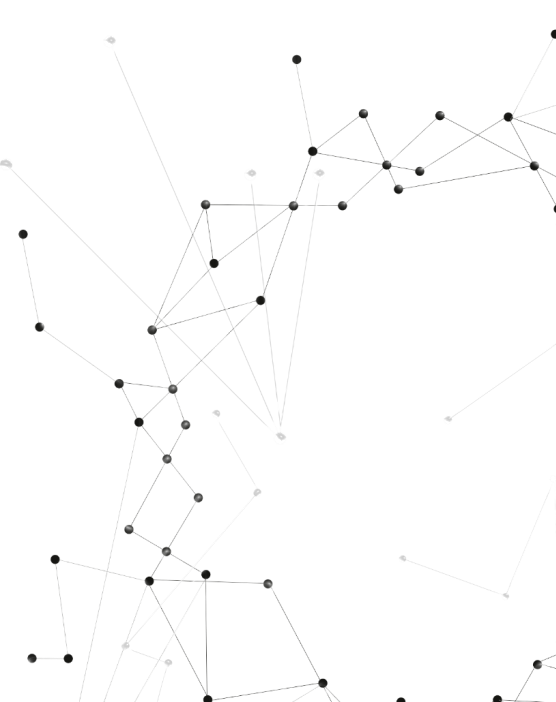 第一节  动与静
运动的世界
第二章
Moving and static
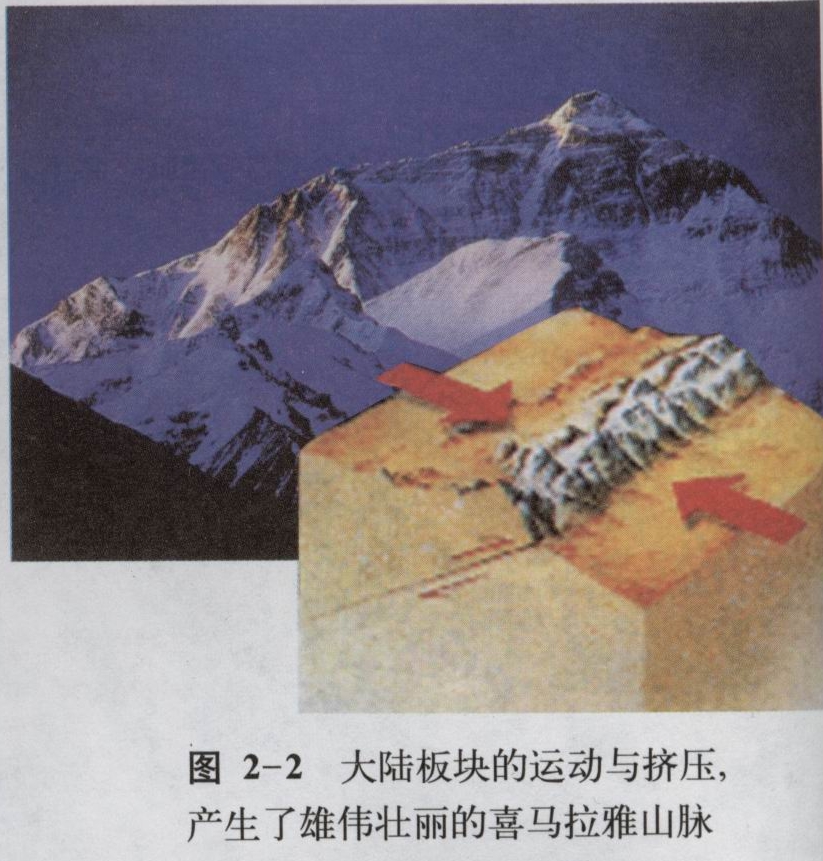 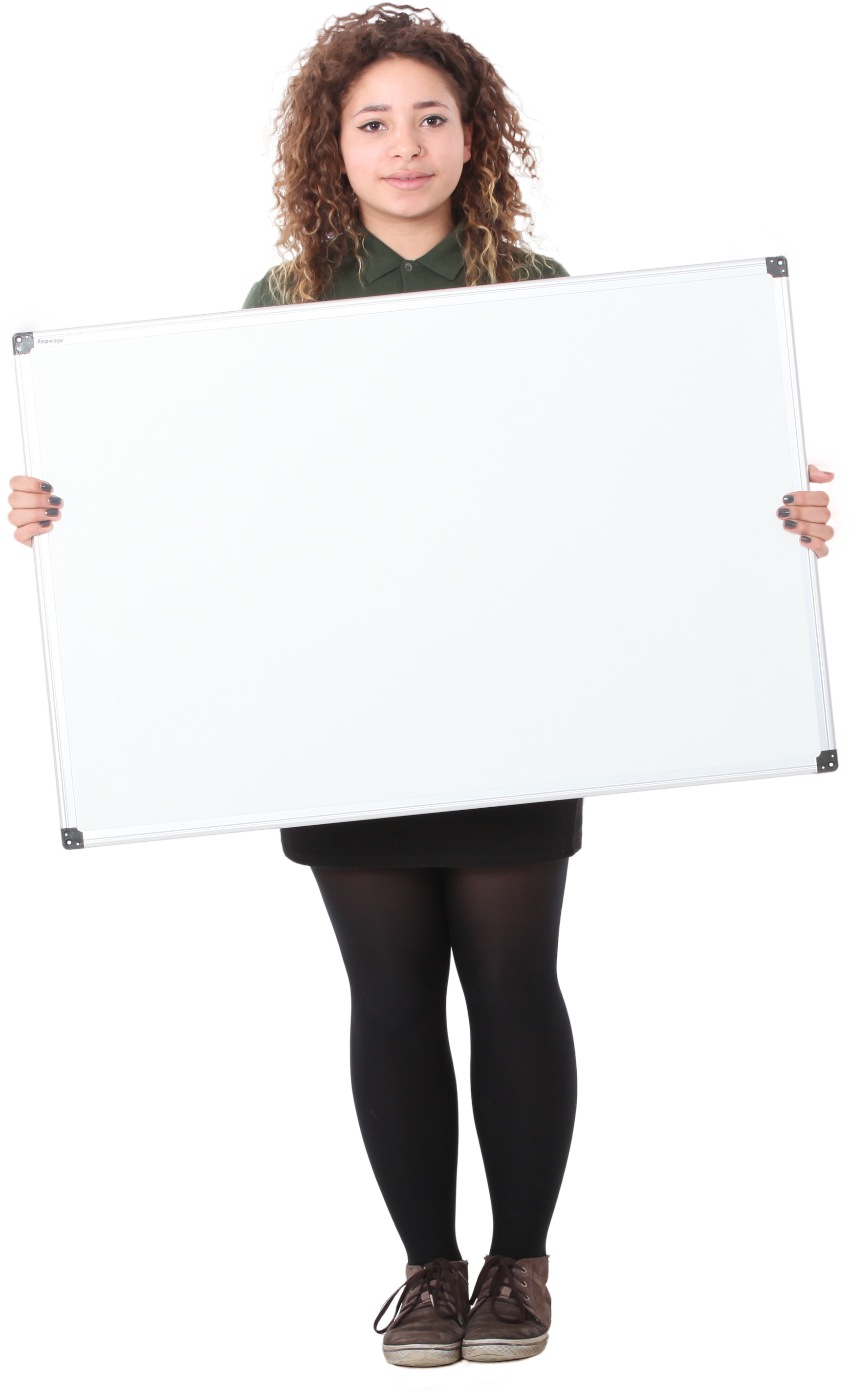 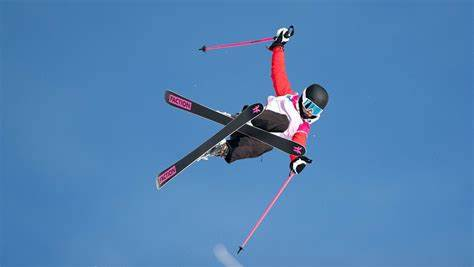 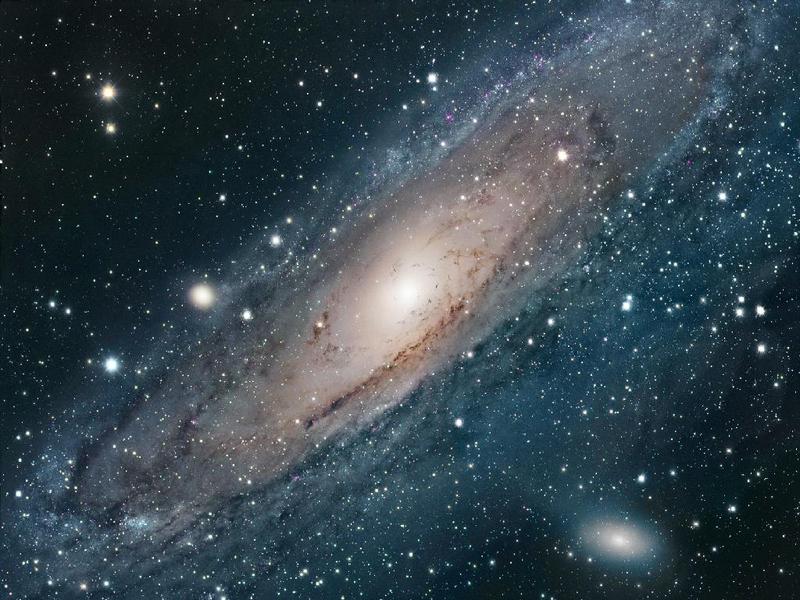 运动的描述
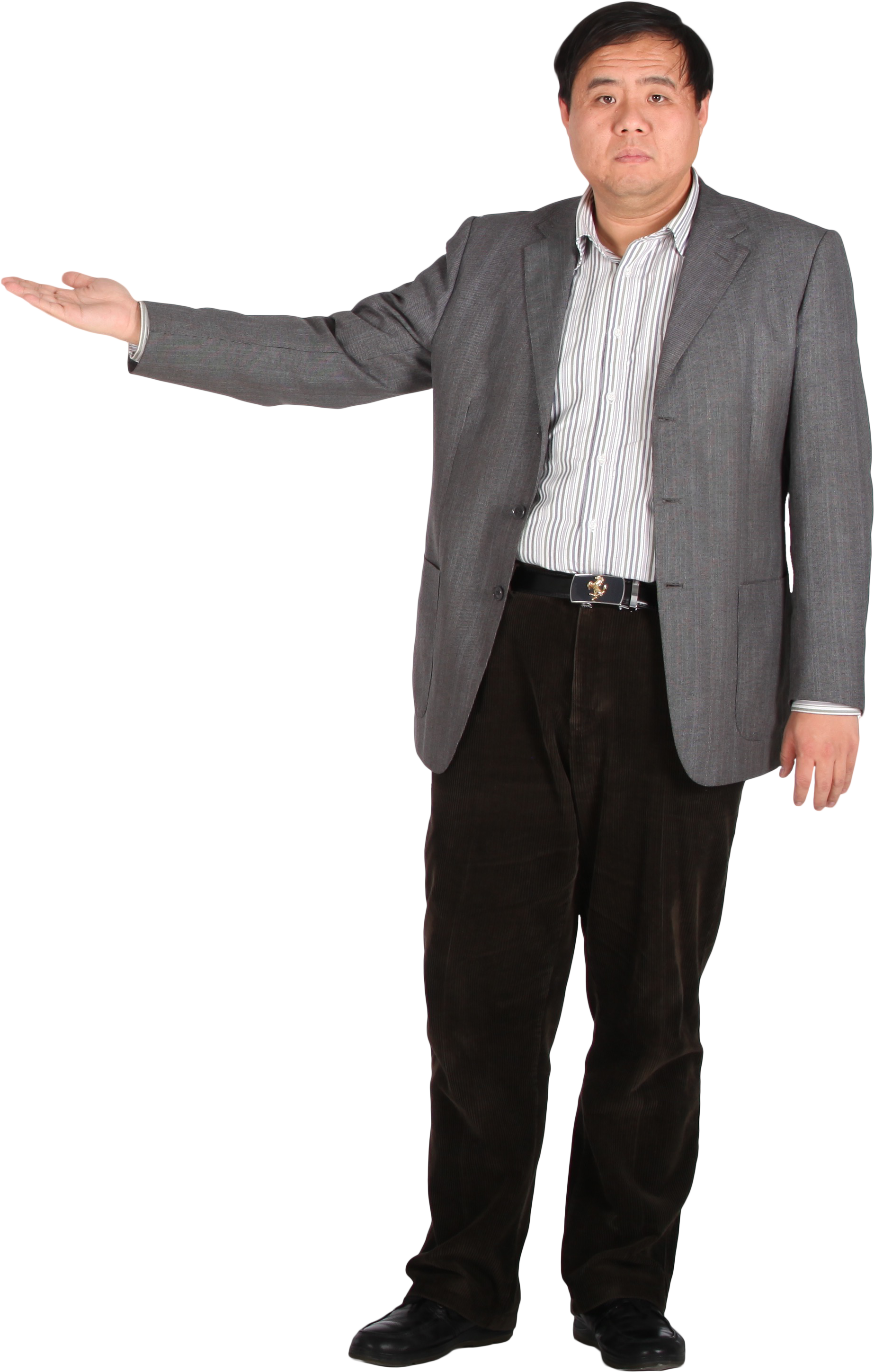 人文视野中对运动的描述。
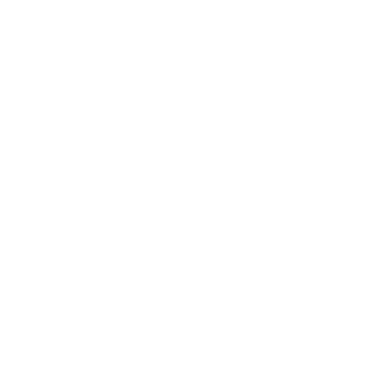 诗人用韵律和意境赞美运动:
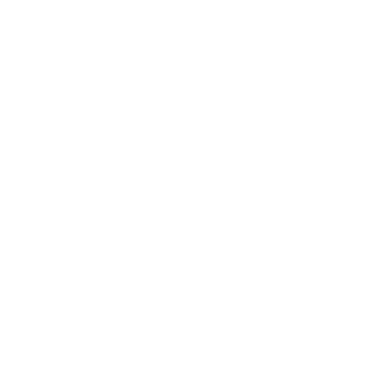 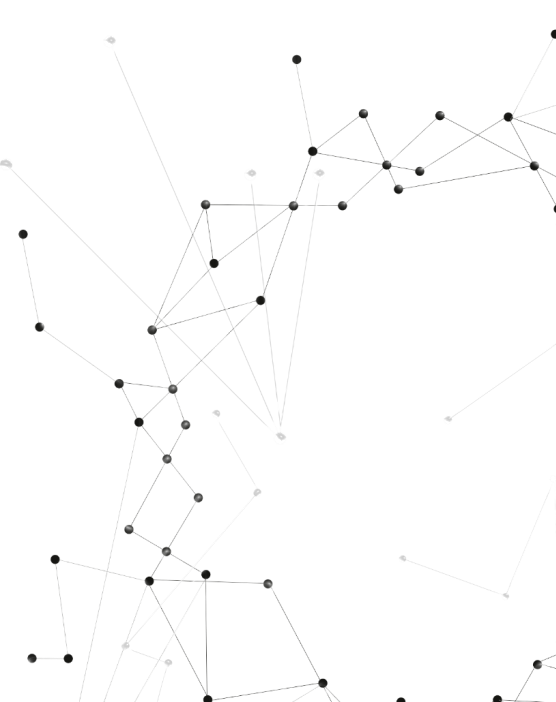 两岸青山相对出，孤帆一片日边来。
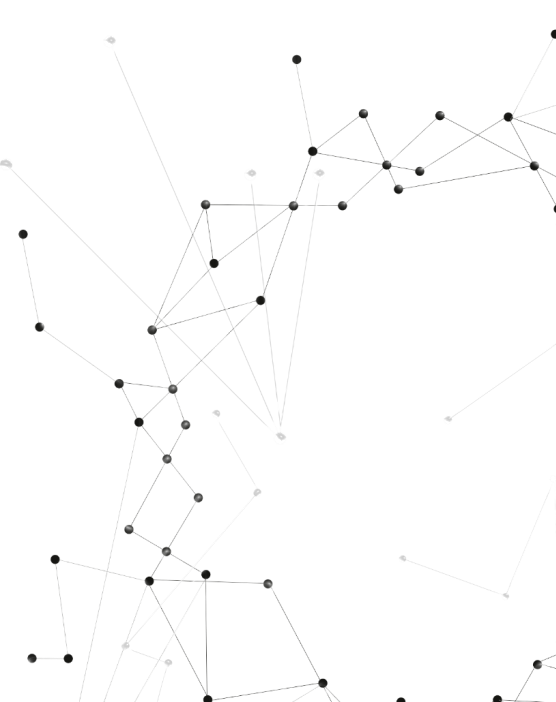 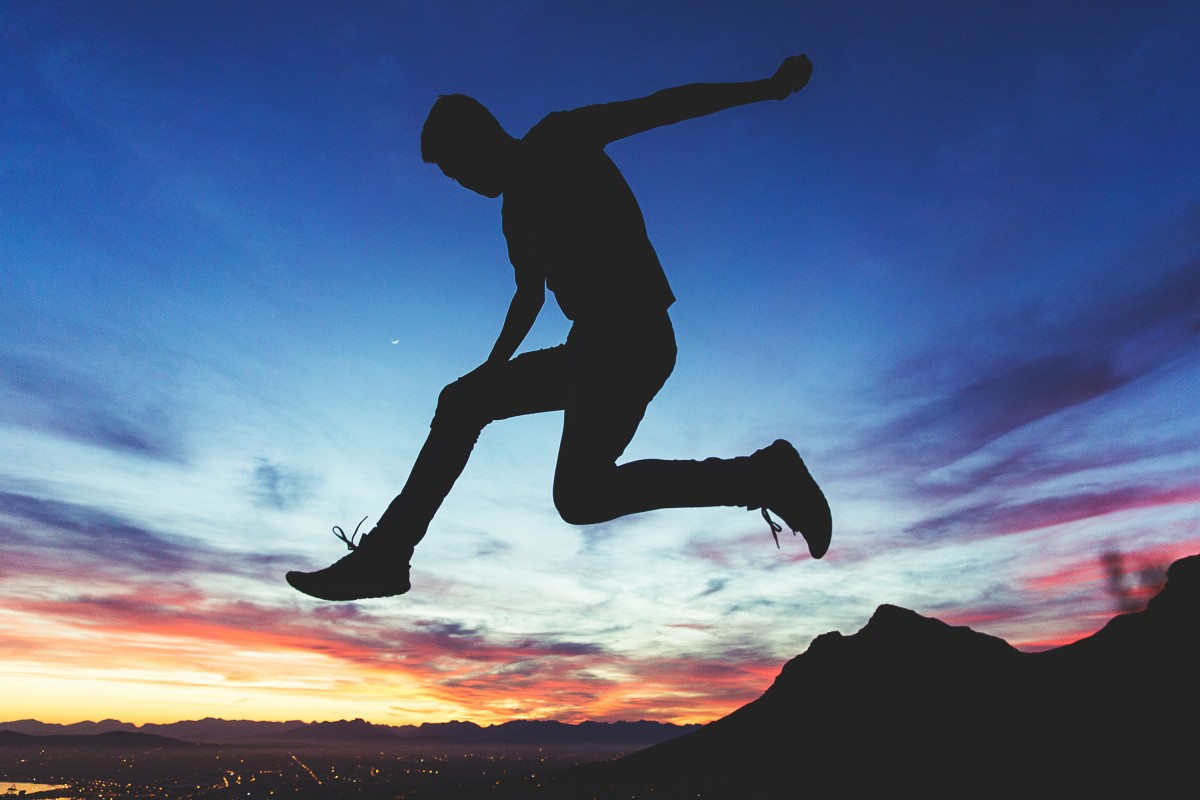 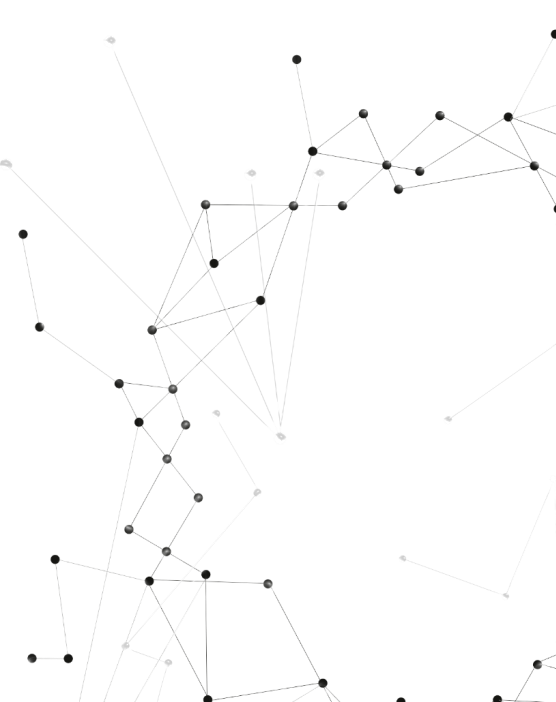 第一节  动与静
运动的世界
第二章
Moving and static
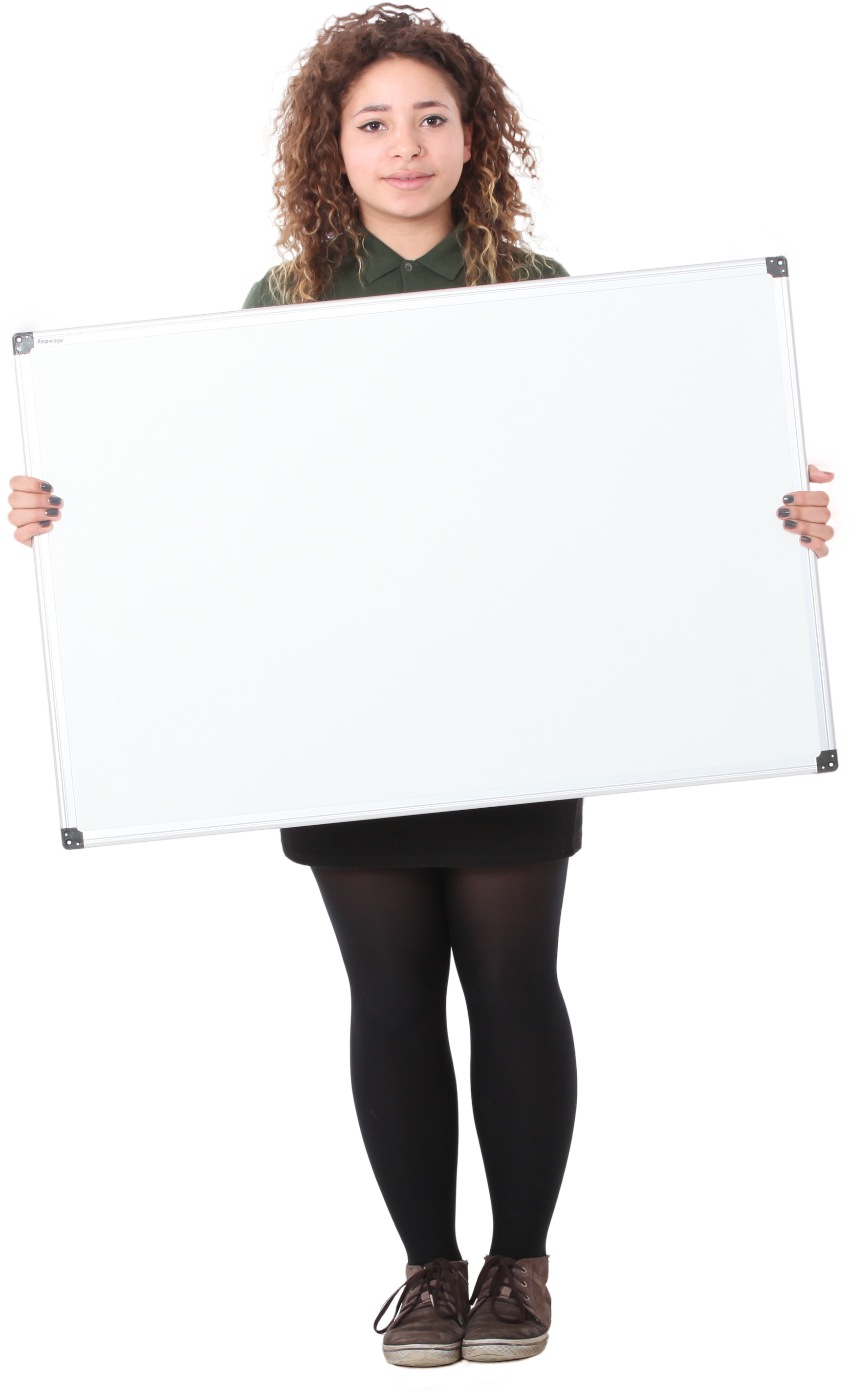 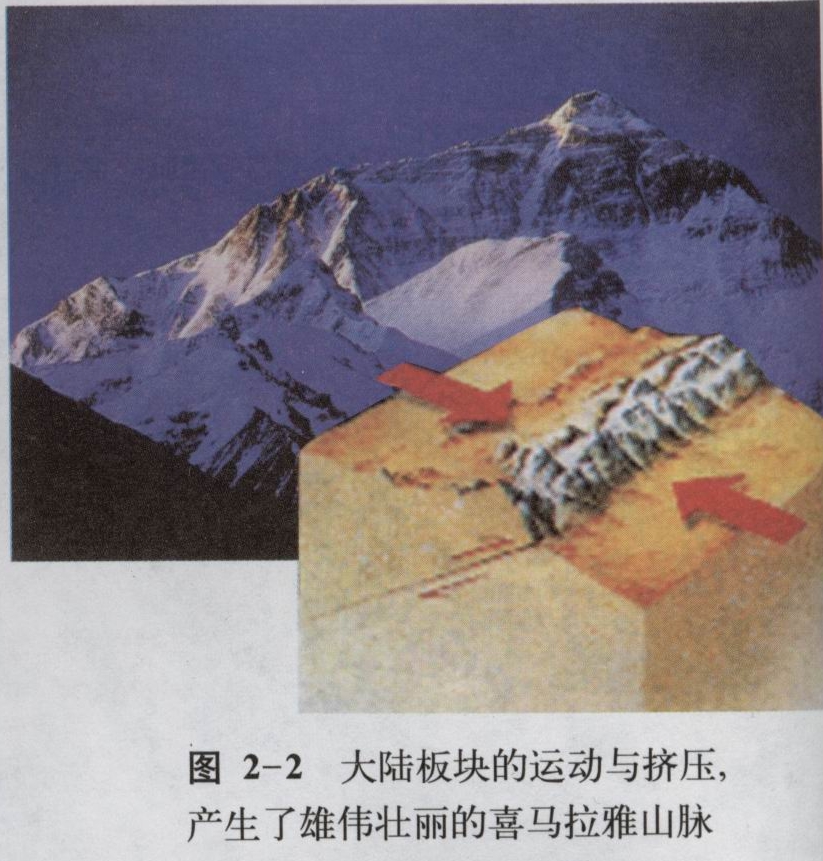 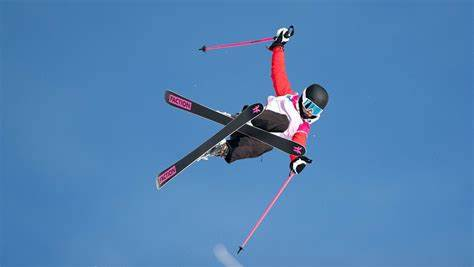 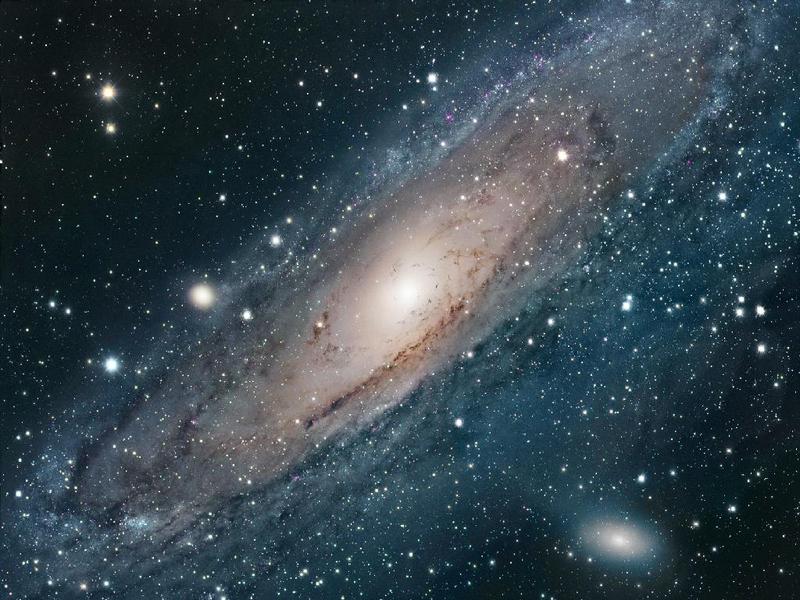 运动的描述
人文视野中对运动的描述。
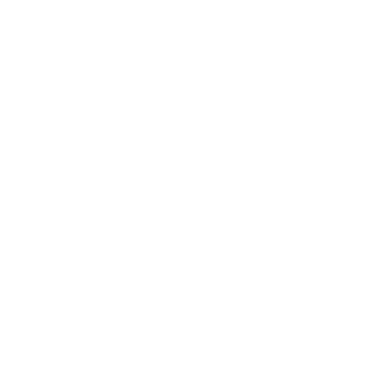 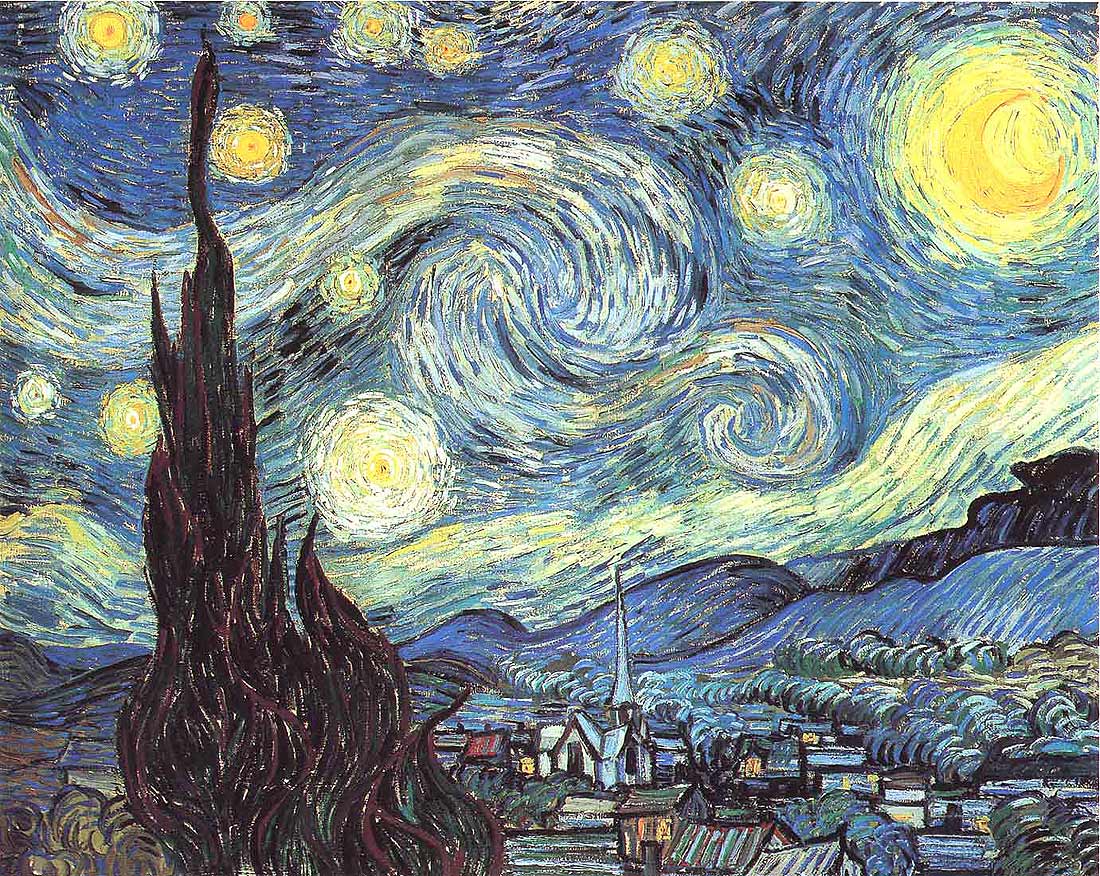 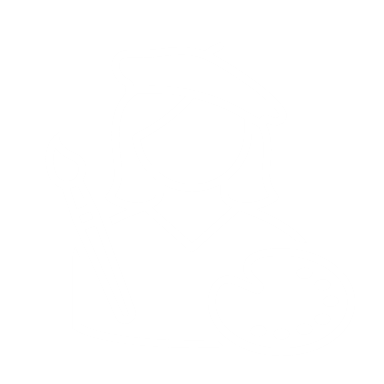 画家用形态和色彩描绘运动。
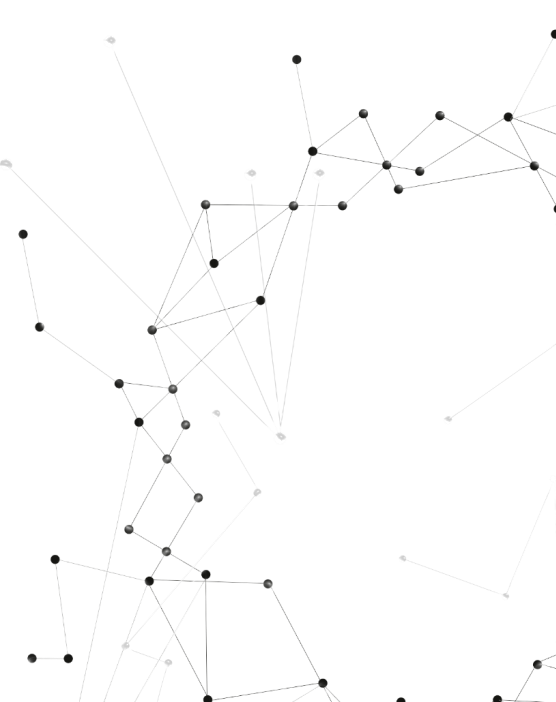 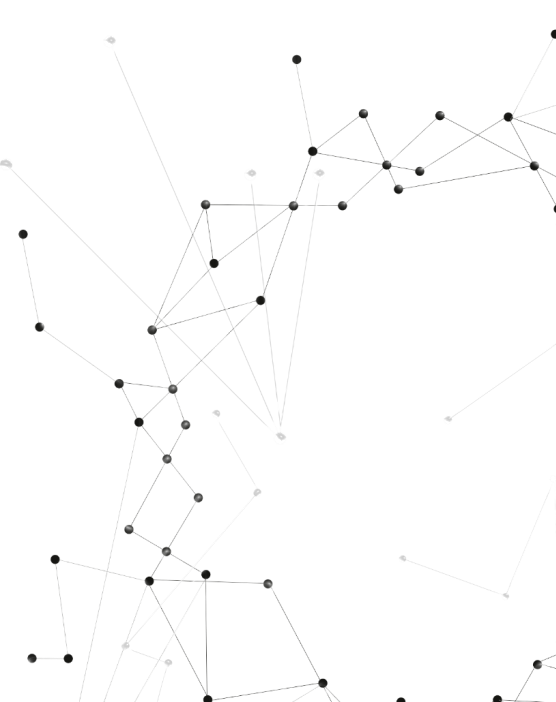 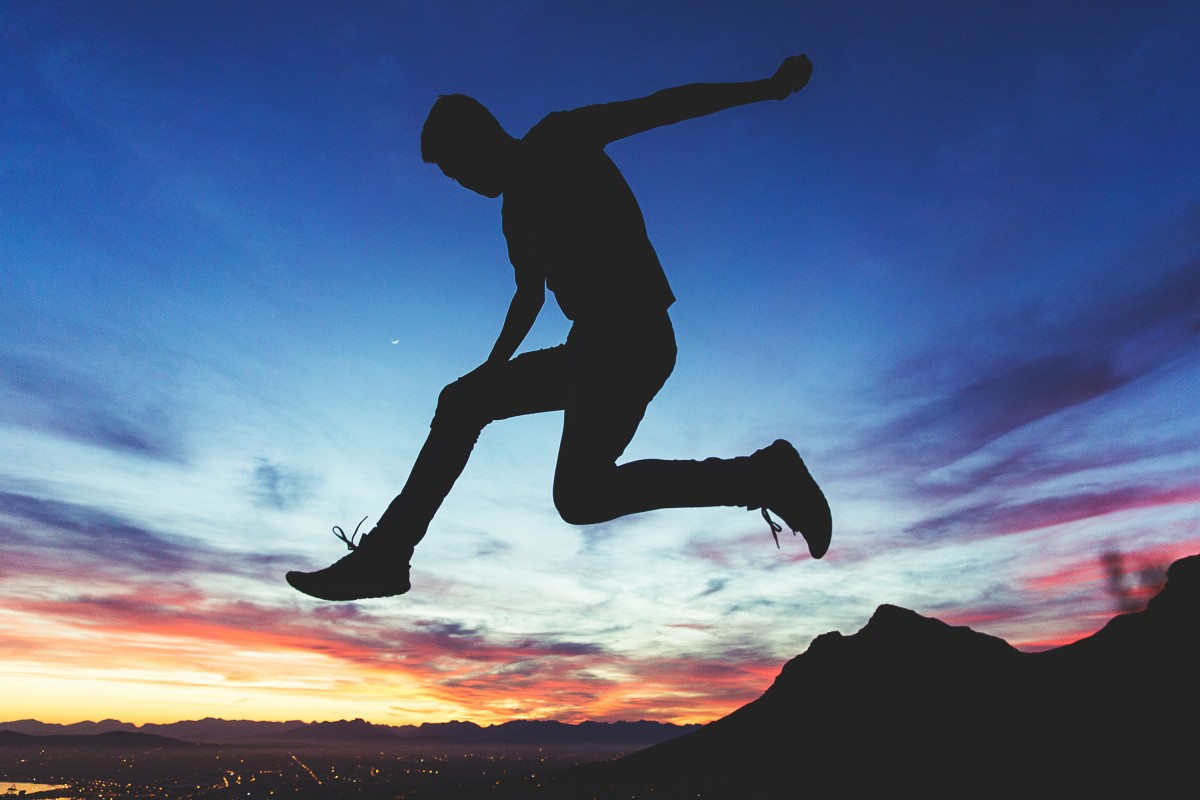 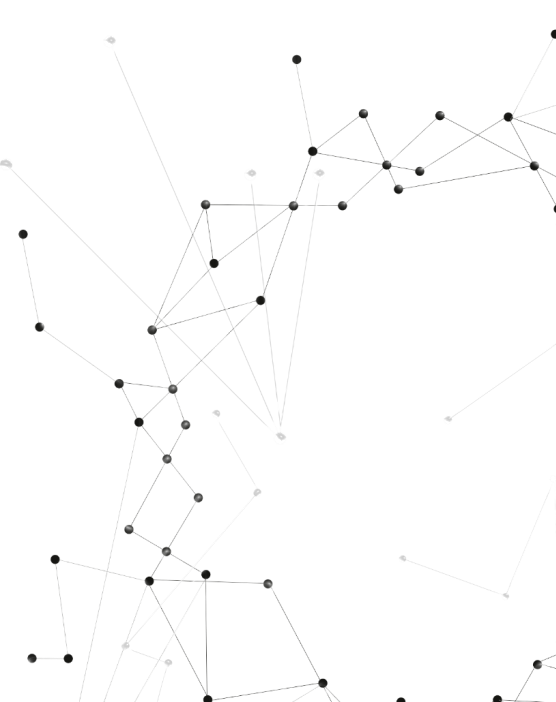 第一节  动与静
运动的世界
第二章
Moving and static
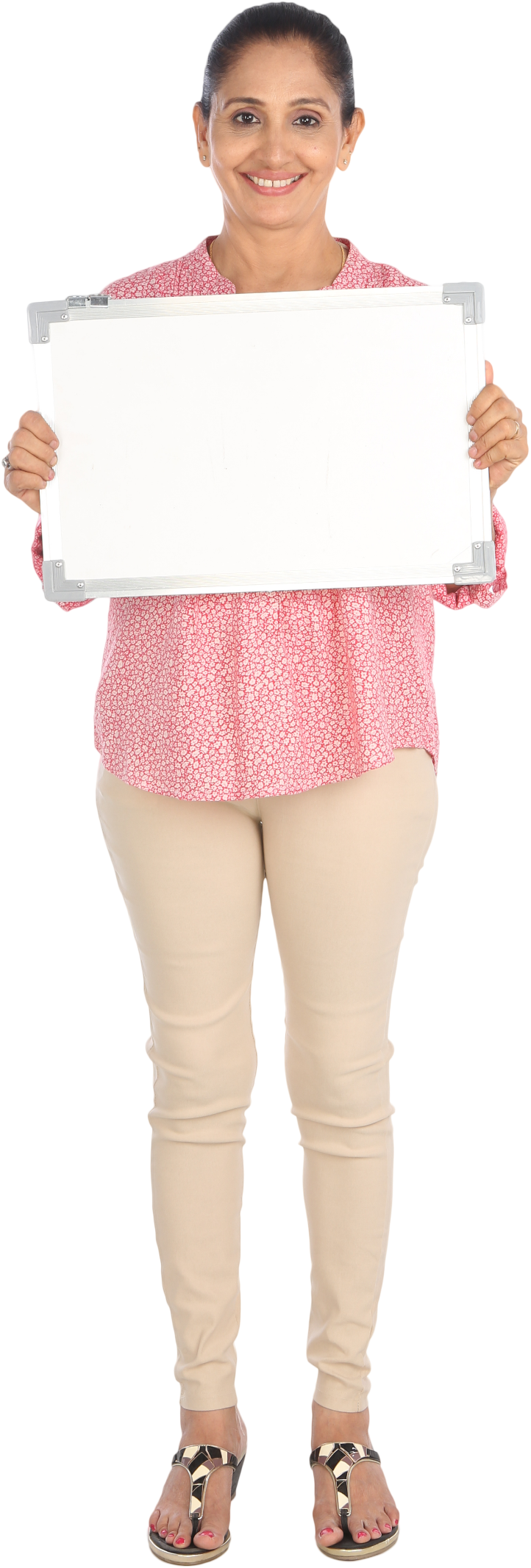 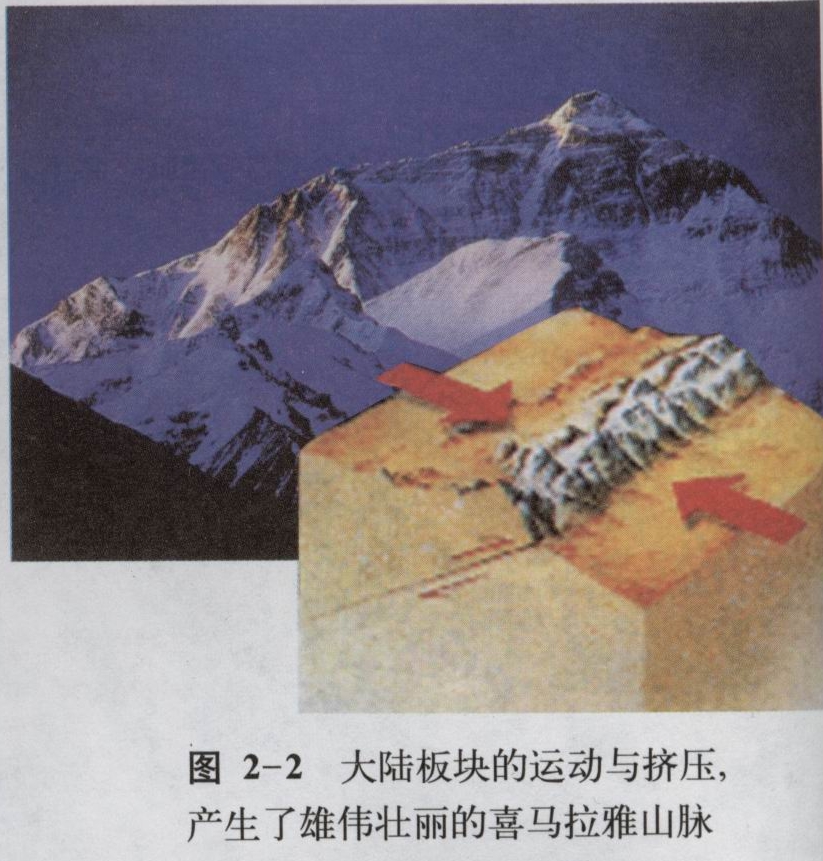 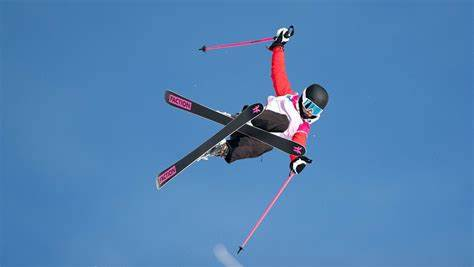 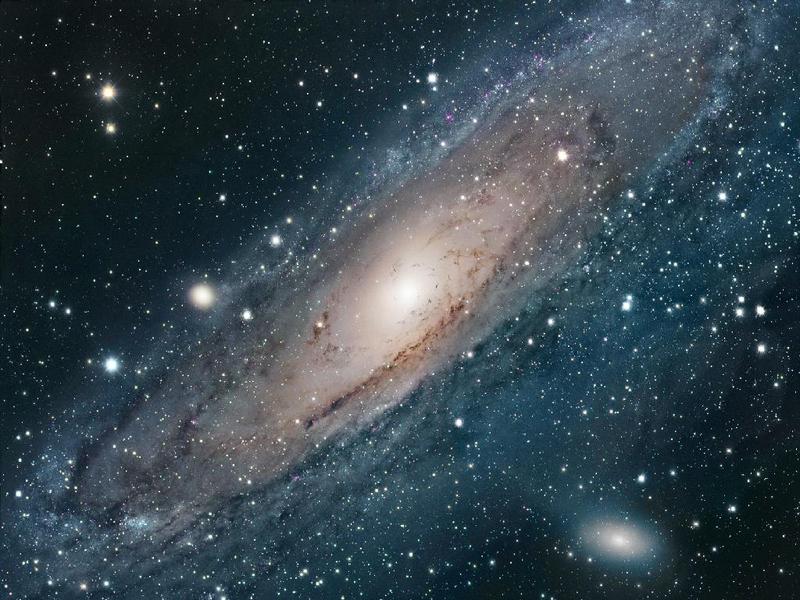 运动的描述
人文视野中对运动的描述。
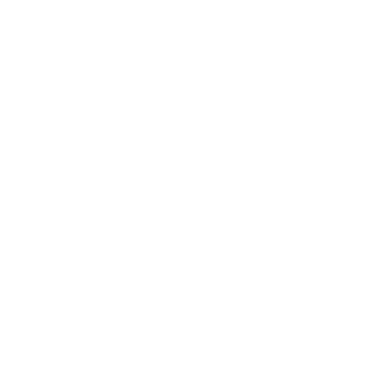 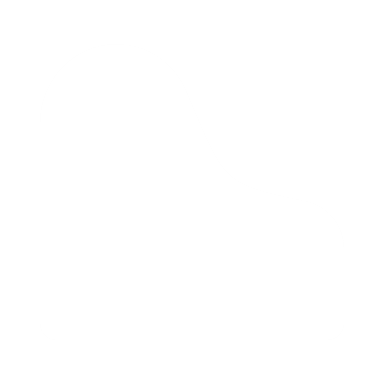 音乐家用旋律和节奏来表现运动。
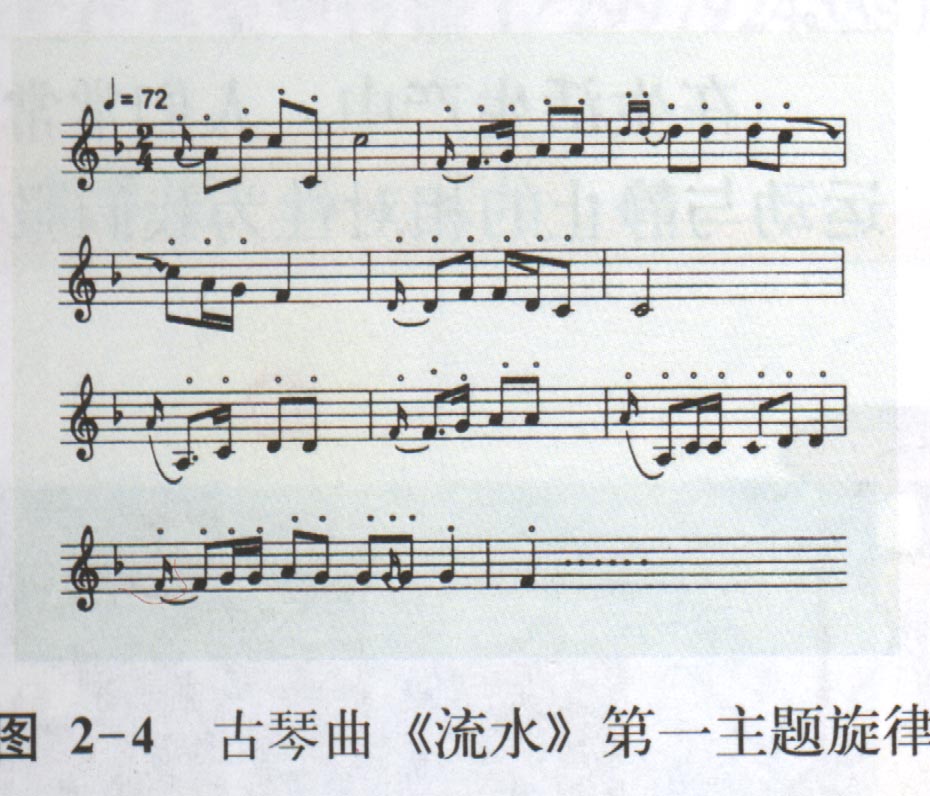 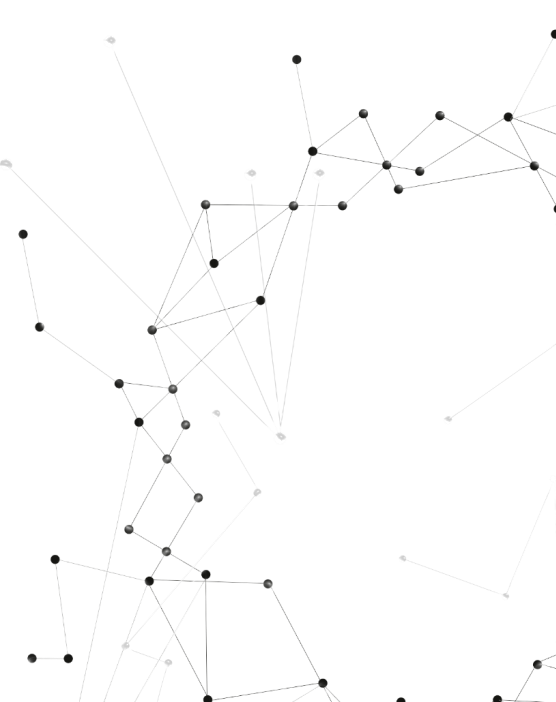 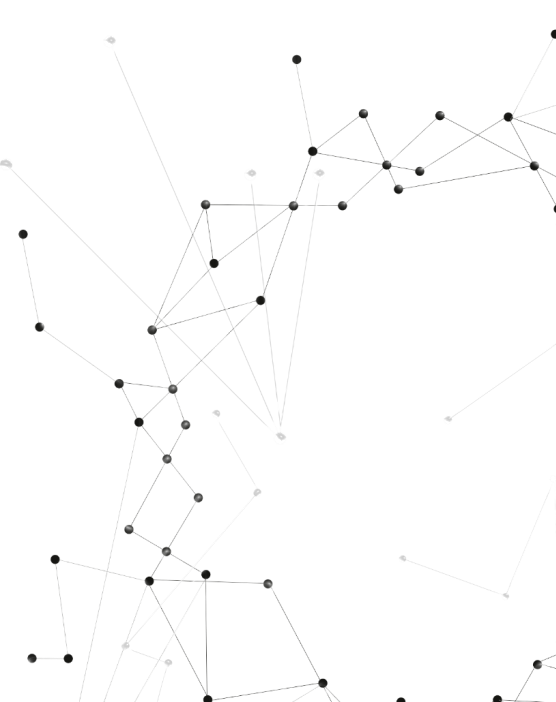 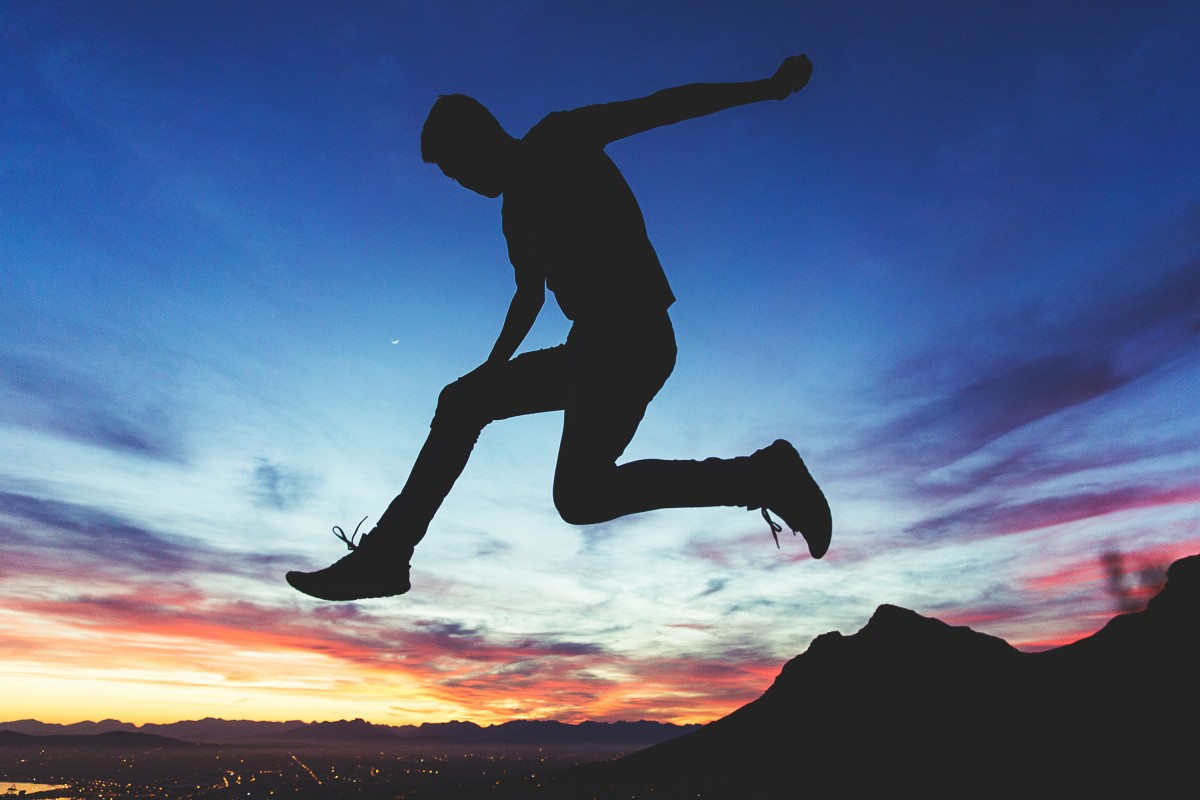 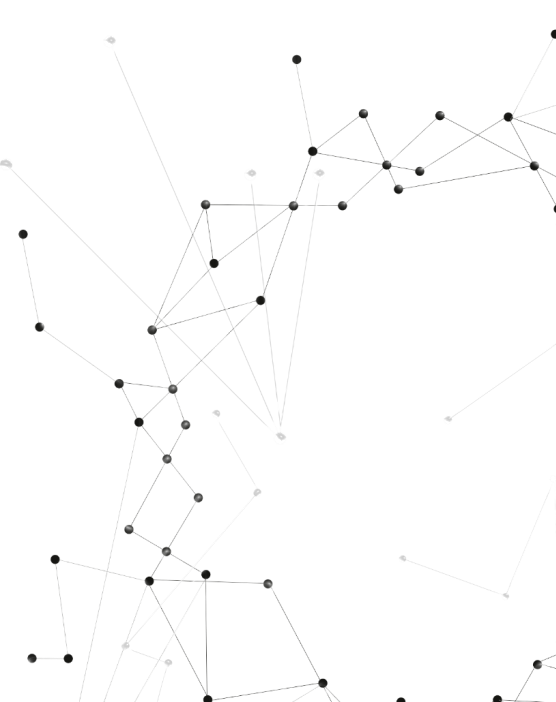 第一节  动与静
运动的世界
第二章
Moving and static
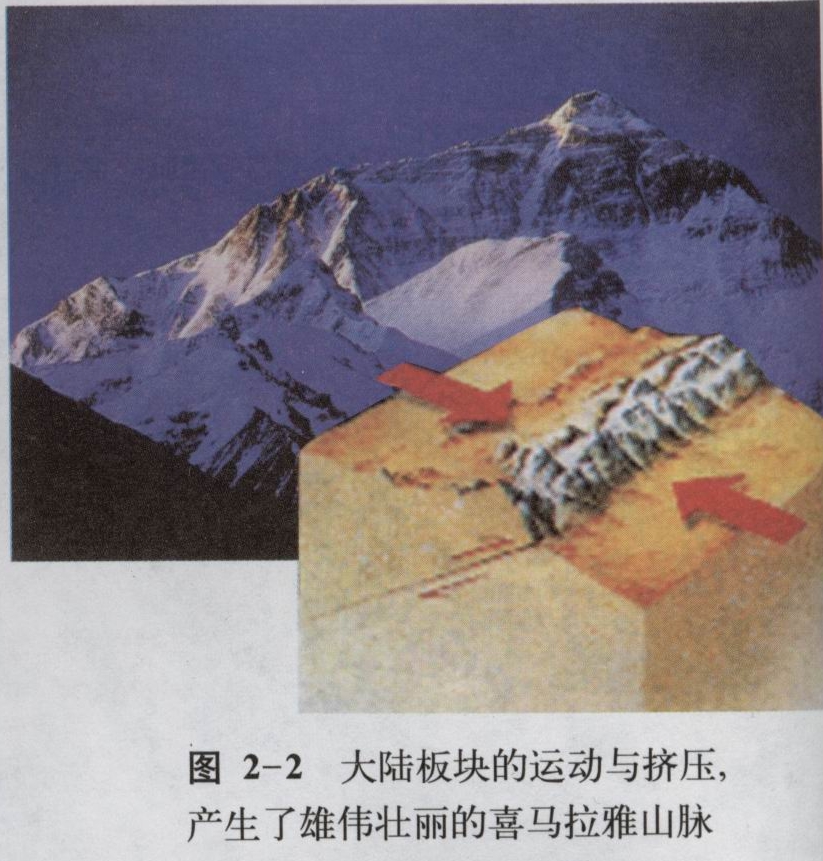 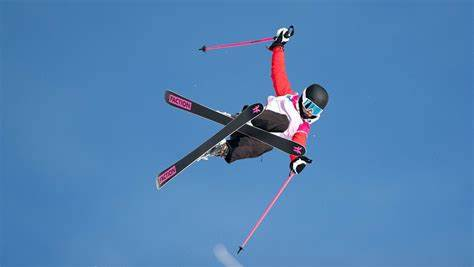 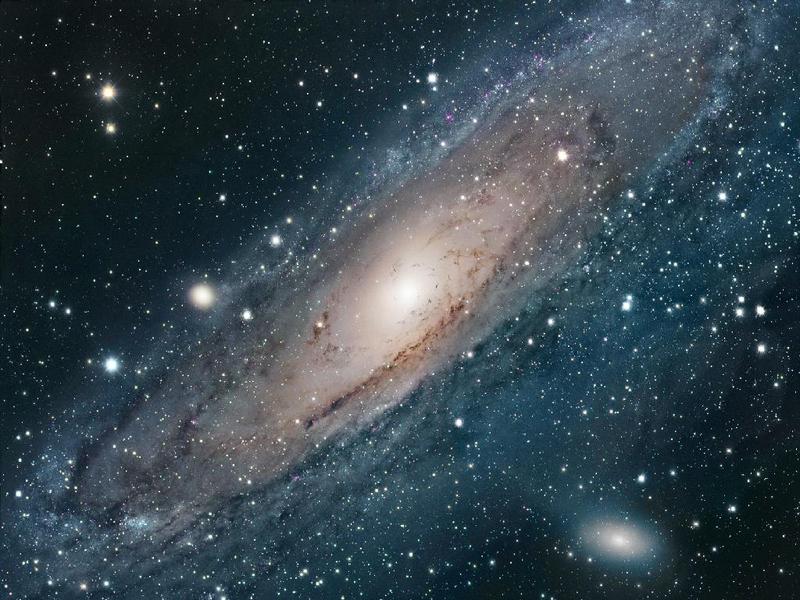 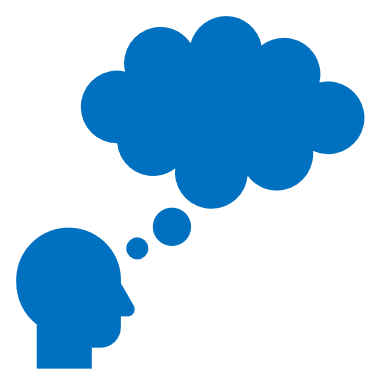 人文视野中对运动的描述。
运动的描述
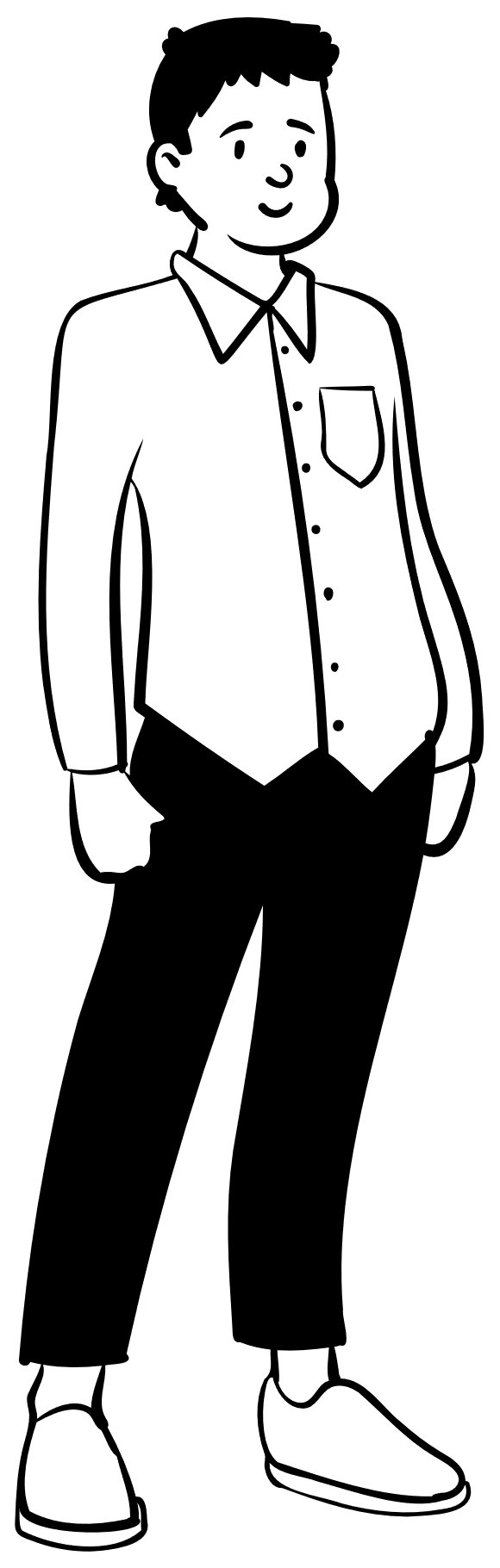 诗人用韵律和意境赞美运动:
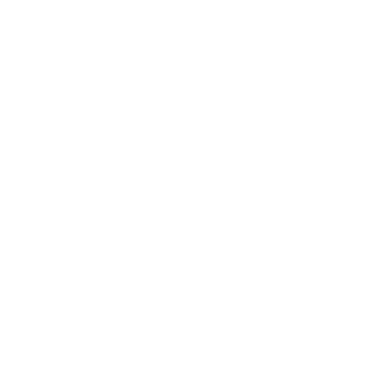 那么物理上是怎么来描述运动呢？
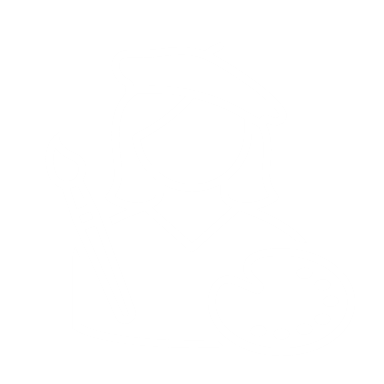 画家用形态和色彩描绘运动。
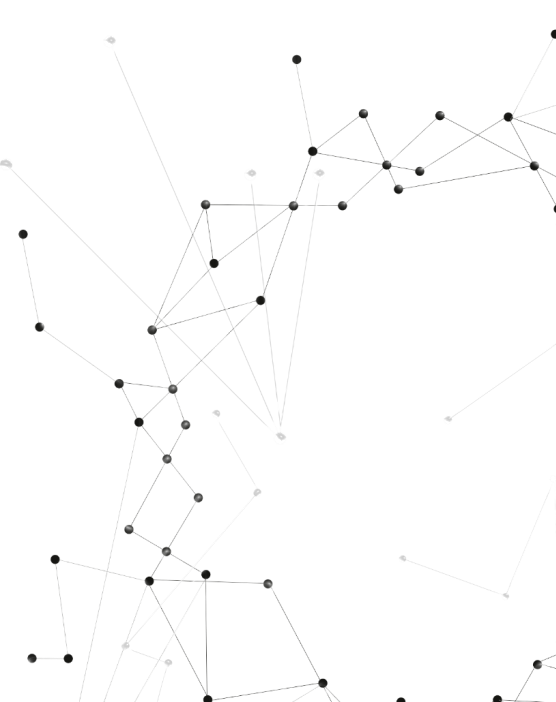 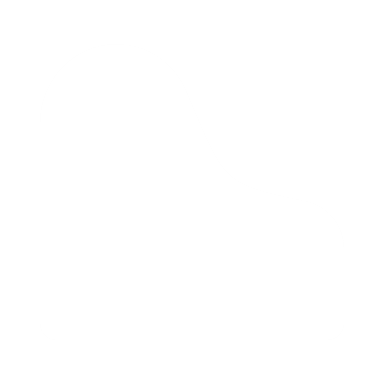 音乐家用旋律和节奏来表现运动。
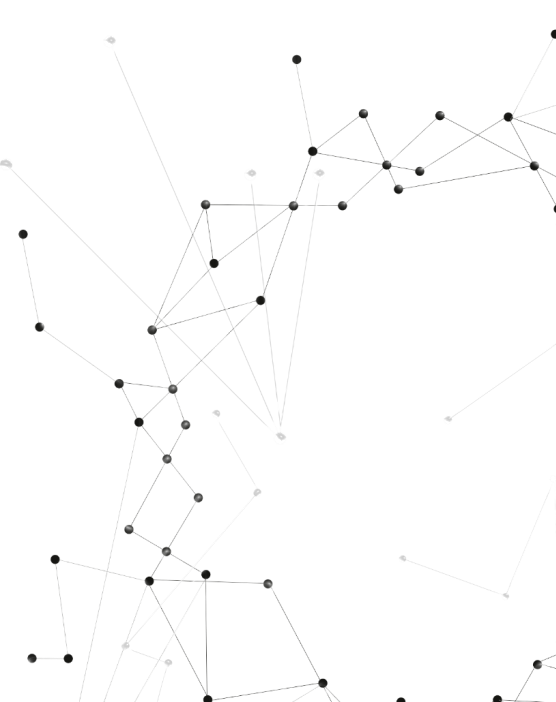 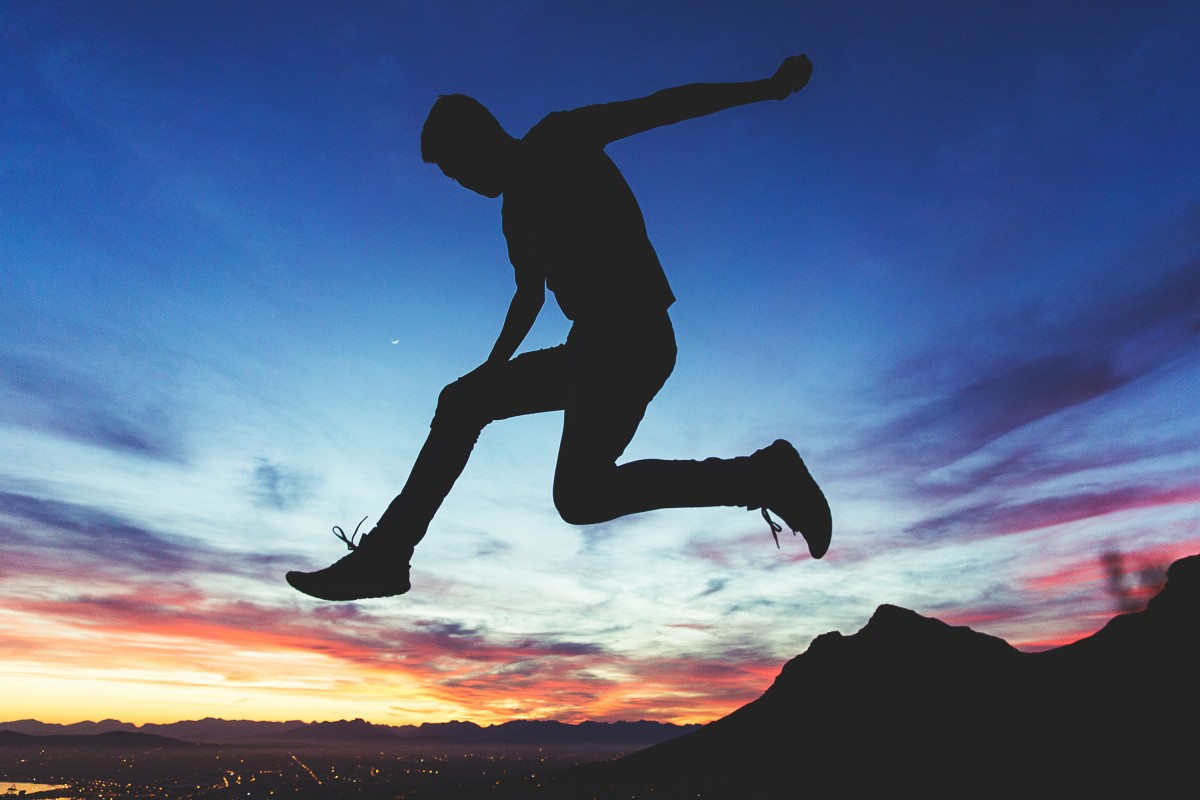 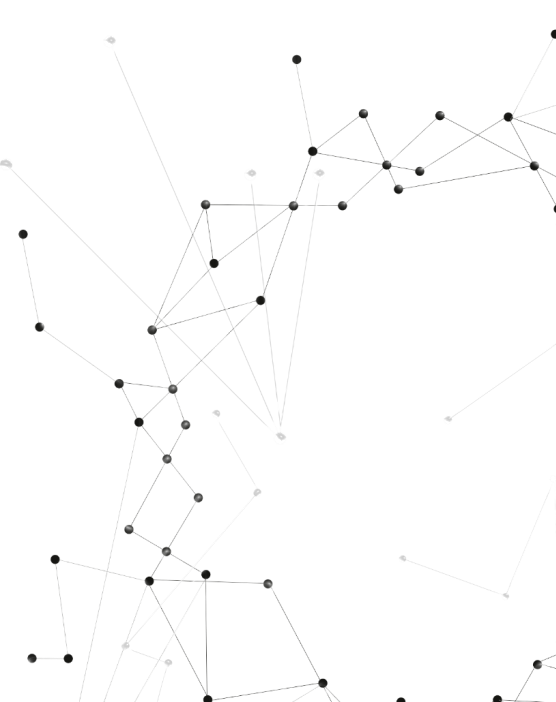 第一节  动与静
运动的世界
第二章
Moving and static
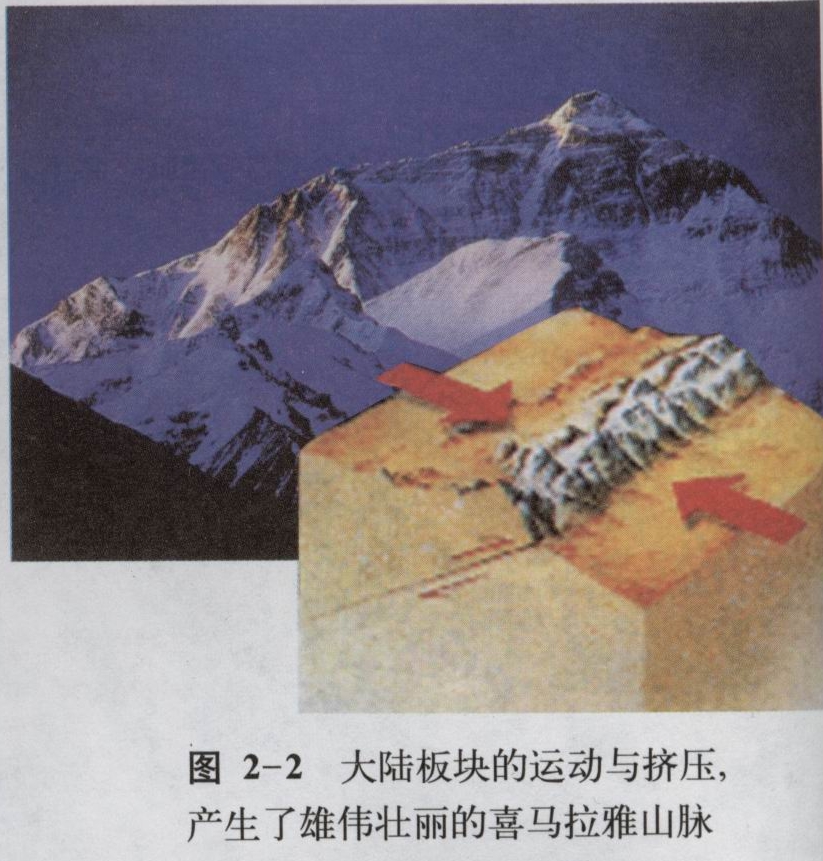 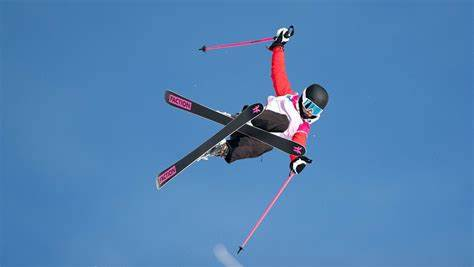 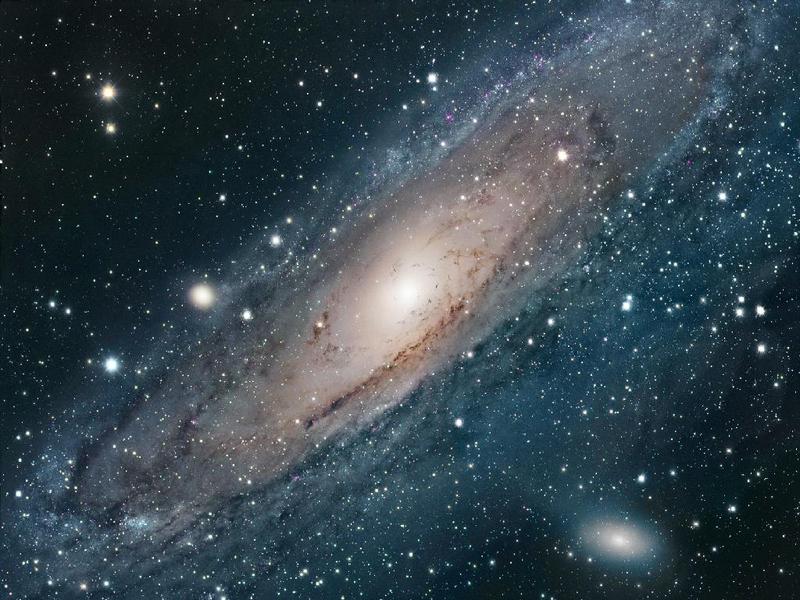 运动的描述
讨论：这个小狗移动了没有？为什么？
结论
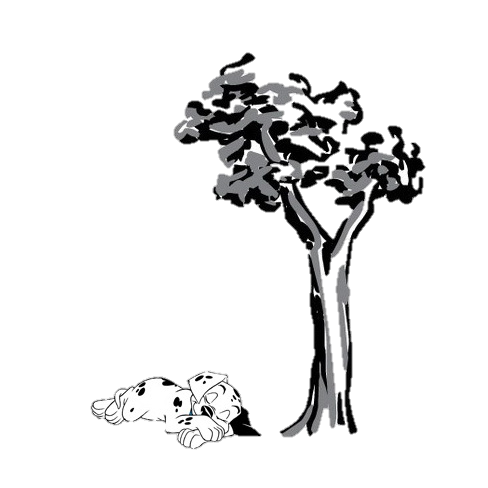 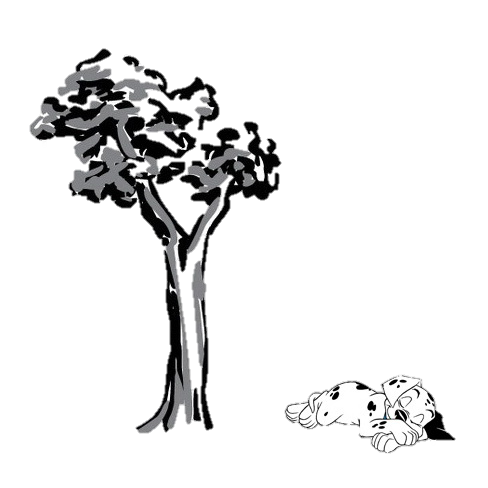 小狗移动了，因为两次观察发现小狗相对于树的位置不一样了！
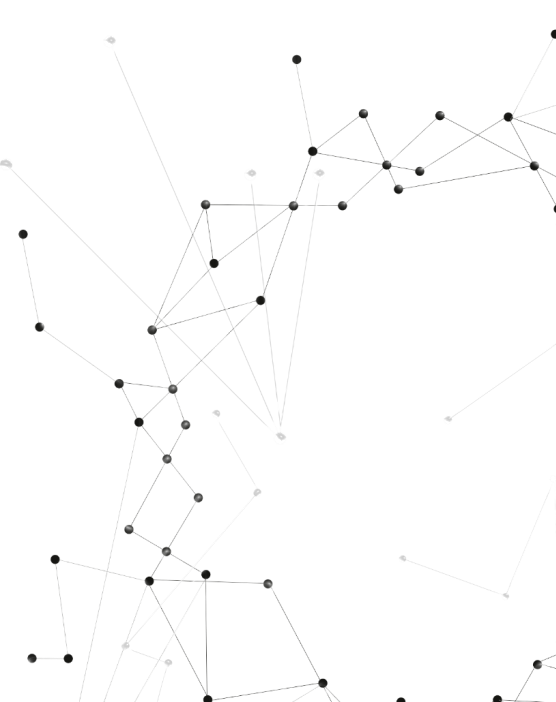 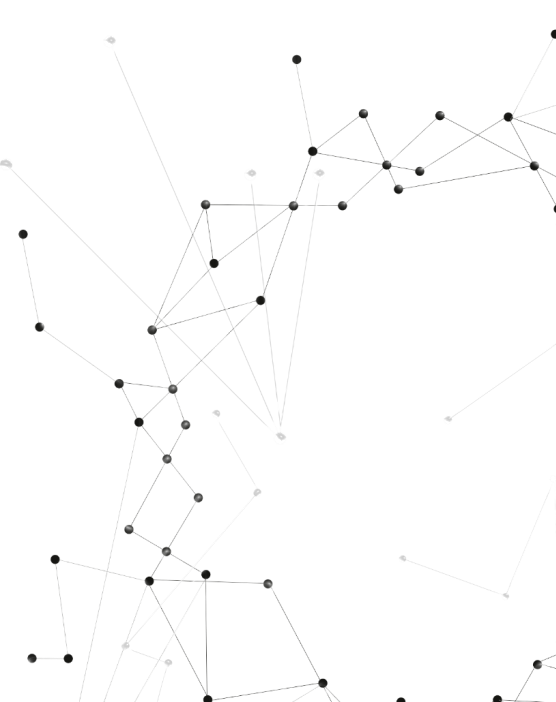 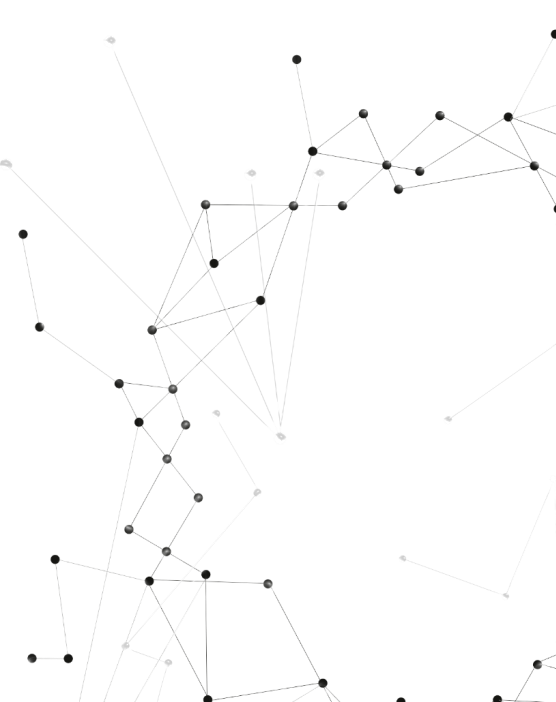 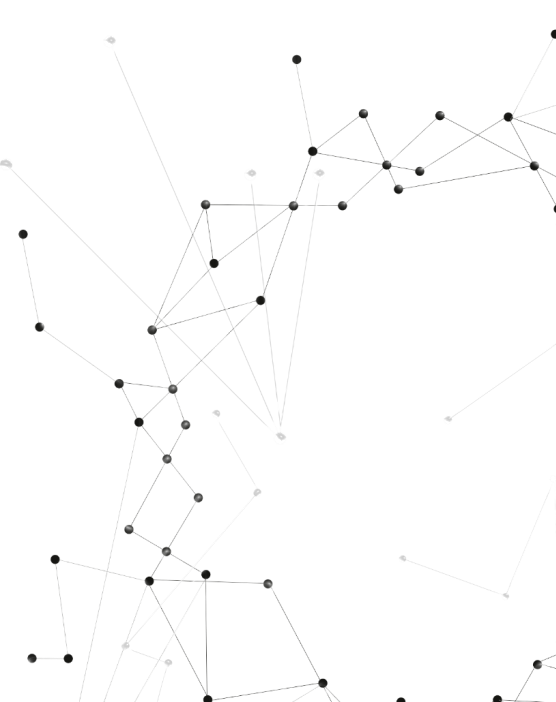 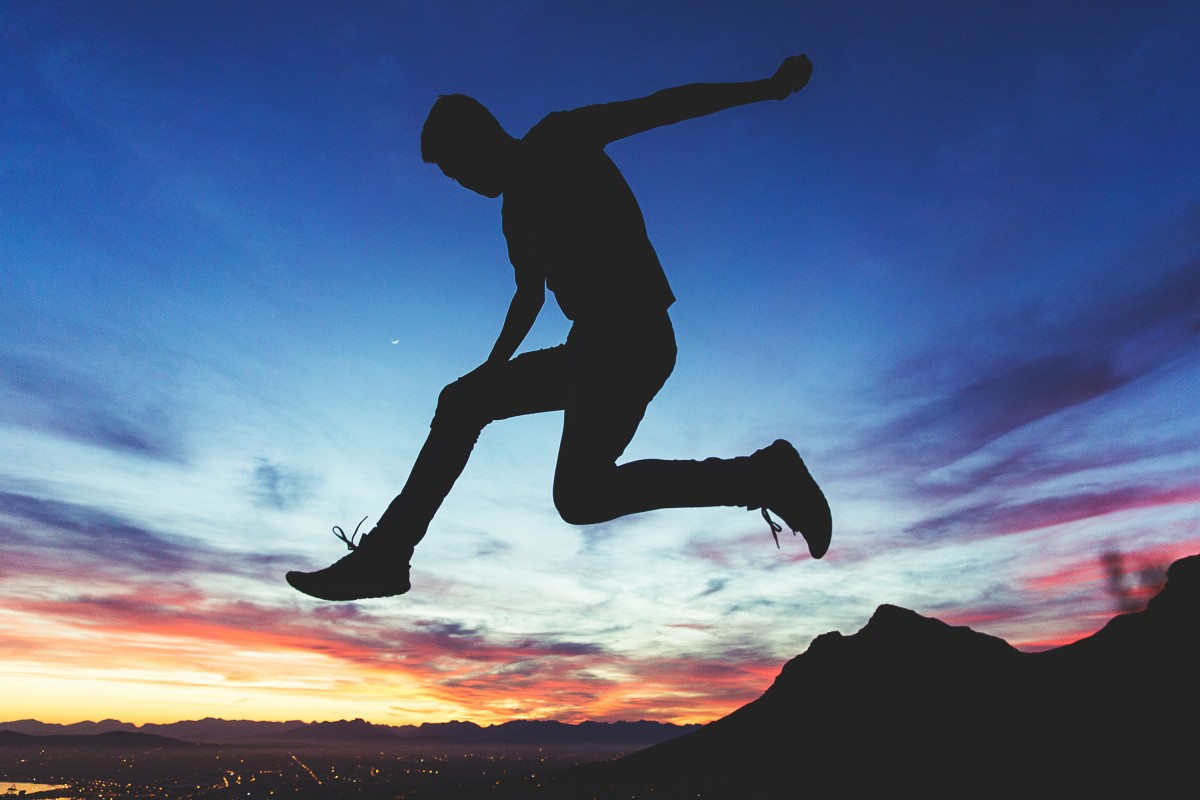 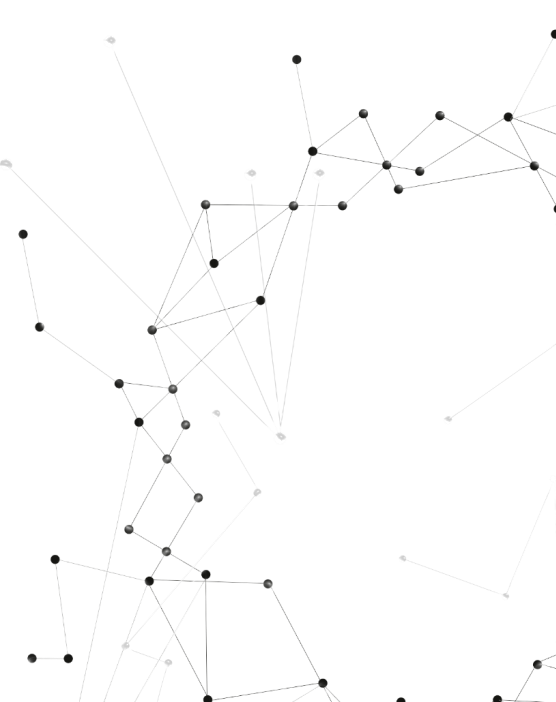 第一节  动与静
运动的世界
第二章
Moving and static
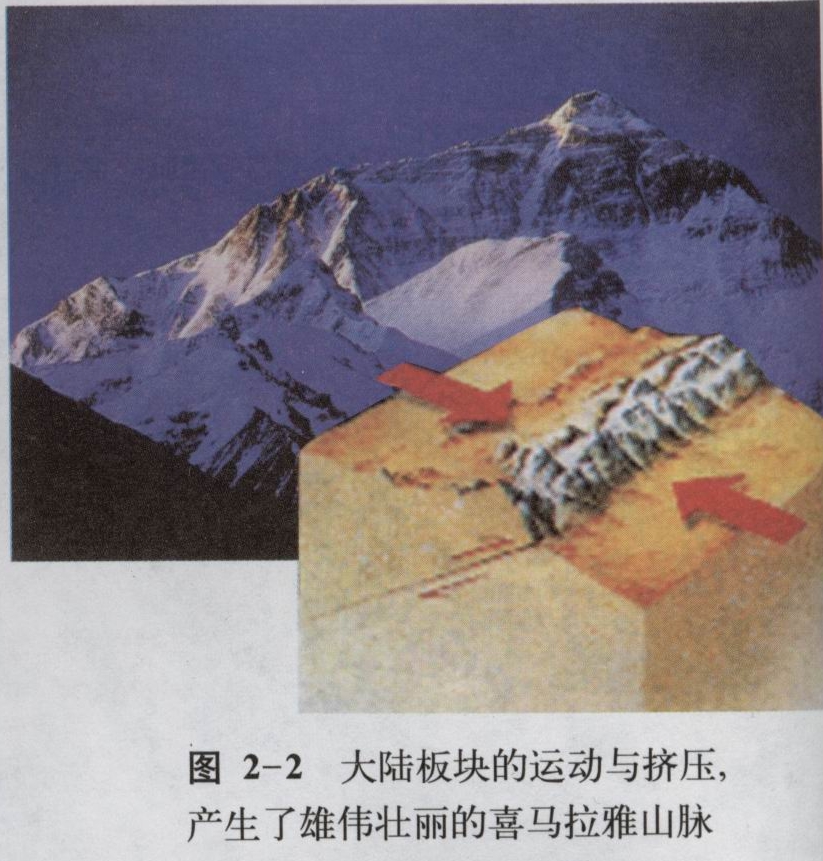 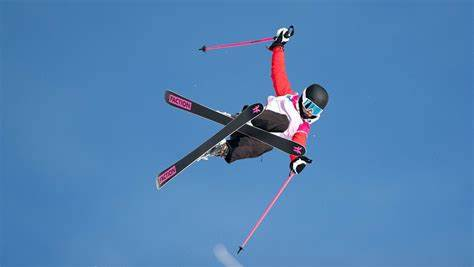 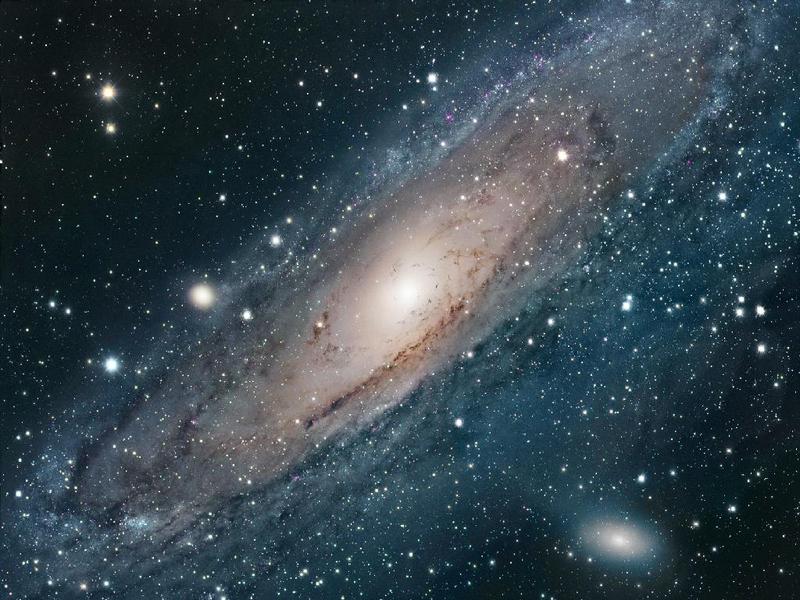 运动的描述
概念：
运动
1
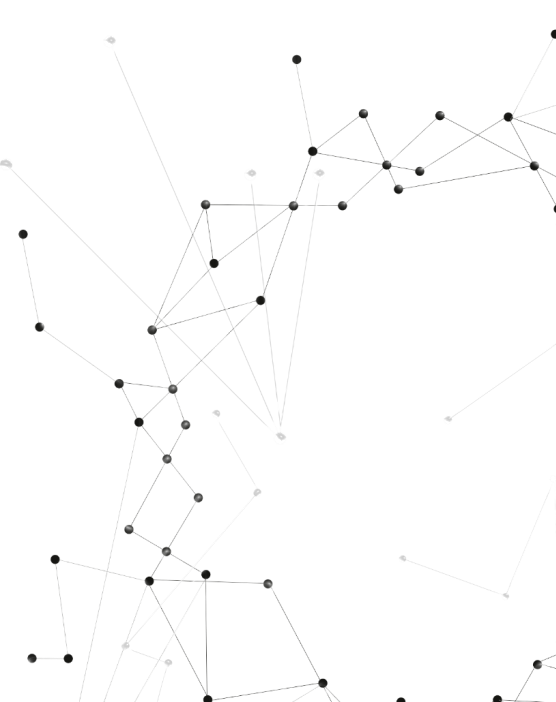 物理学中，把一个物体相对于另一个物体位置的改变称为机械运动，简称为运动。
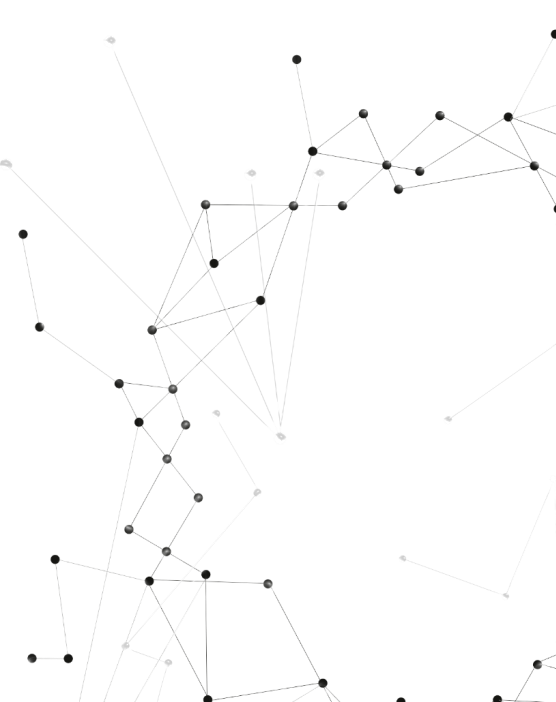 参照物
2
我们把事先选定的另一个物体叫做参照物，被选作标准的物体就是被假定为不动的物体。
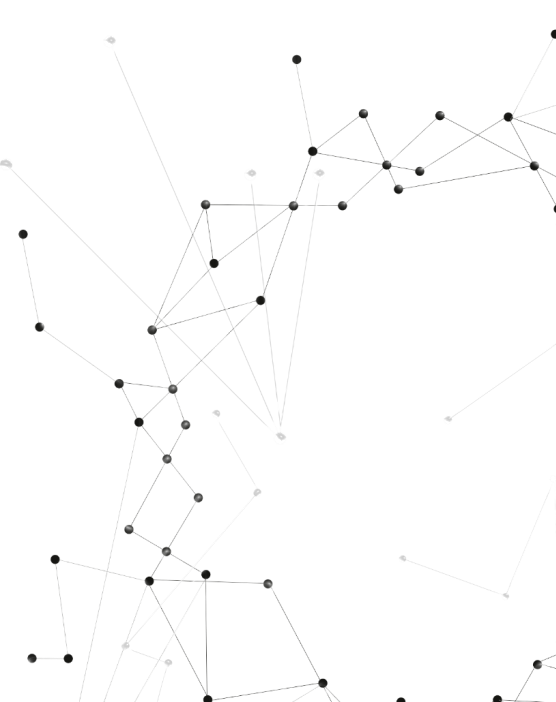 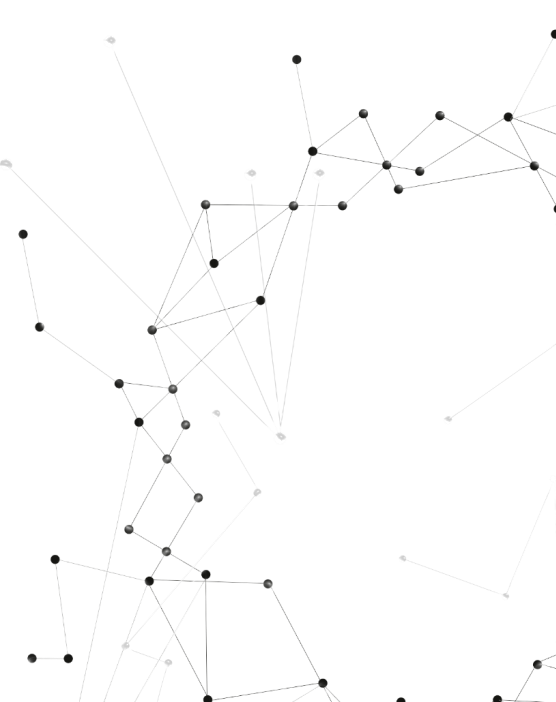 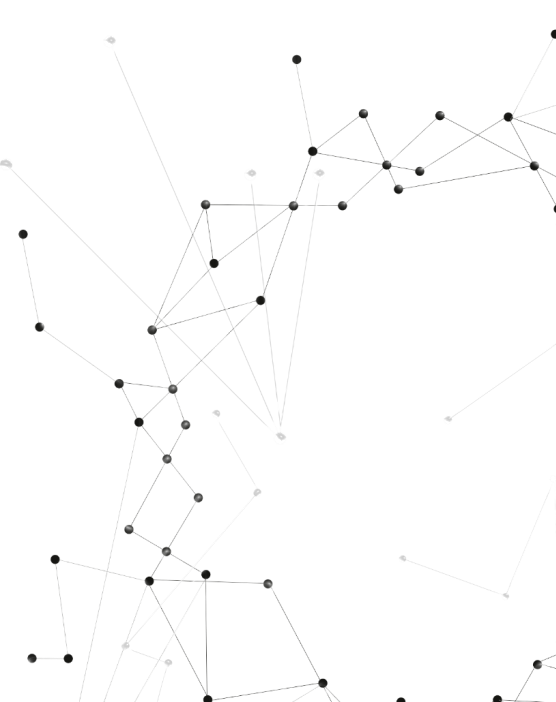 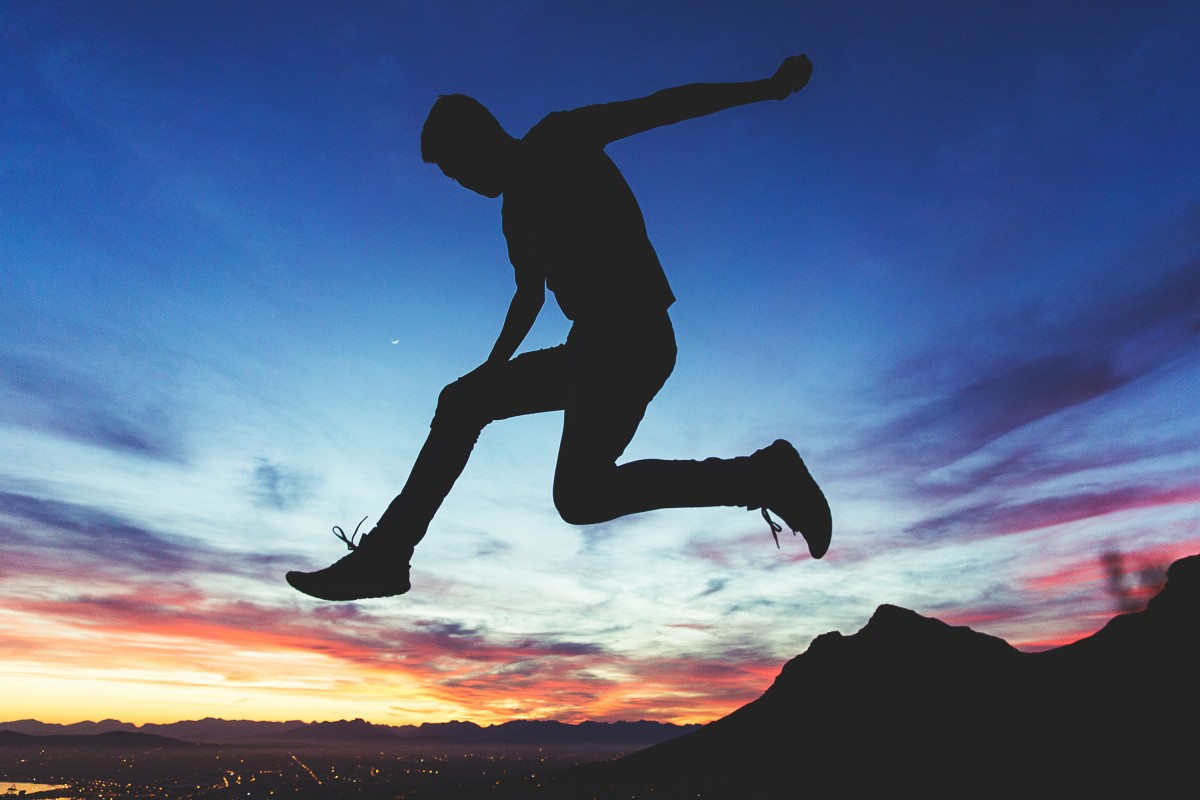 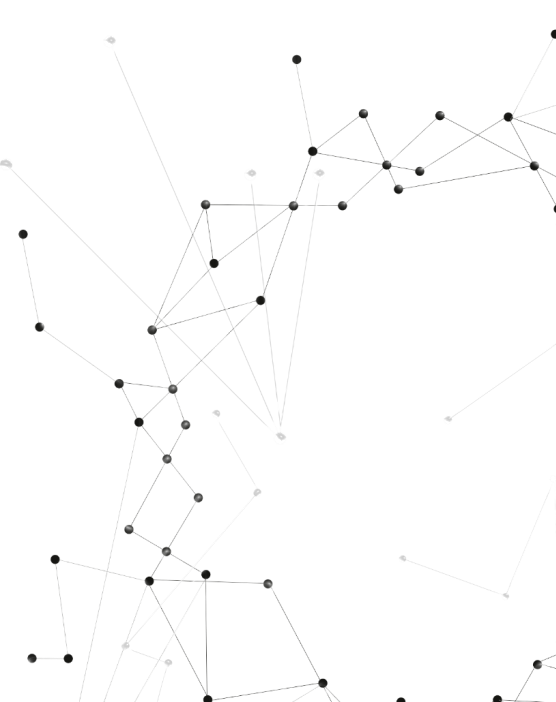 第一节  动与静
运动的世界
第二章
Moving and static
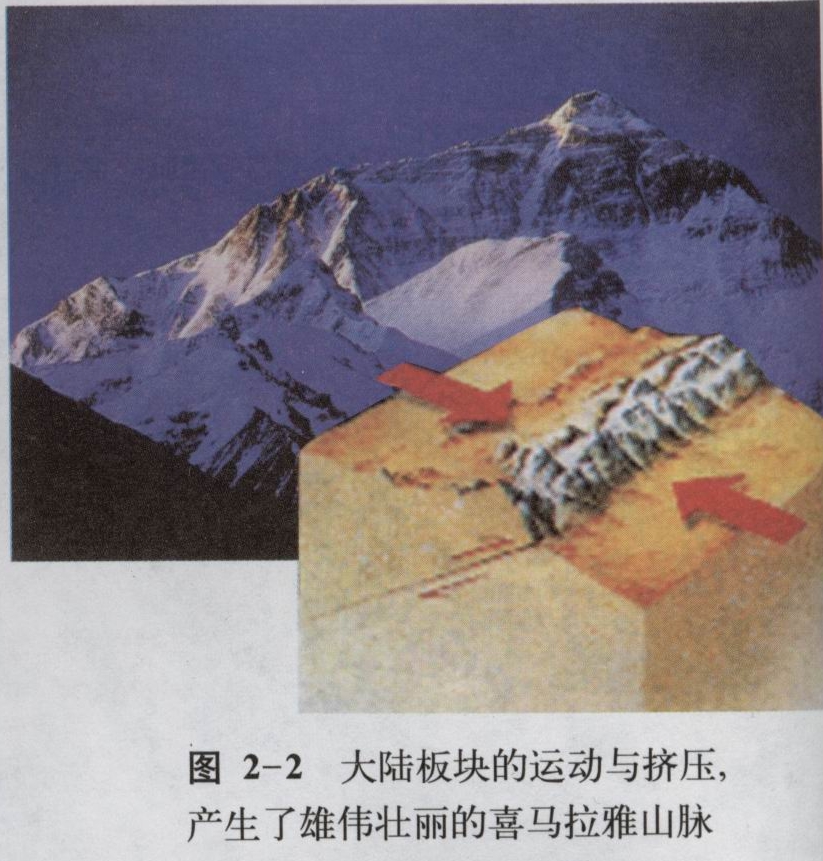 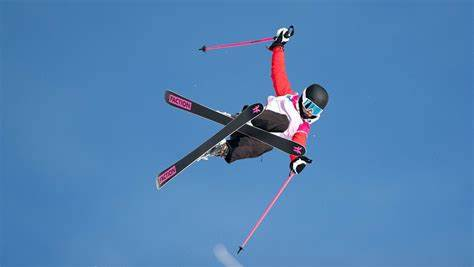 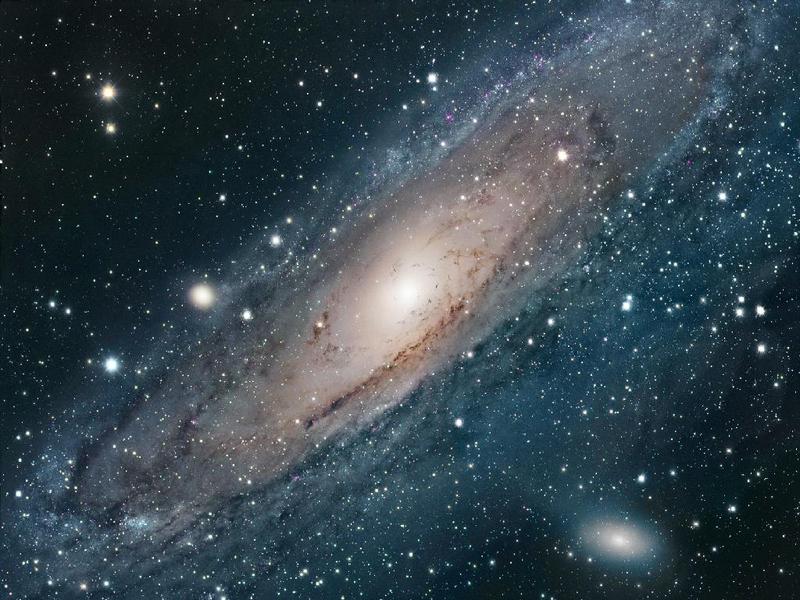 运动的描述
概念：
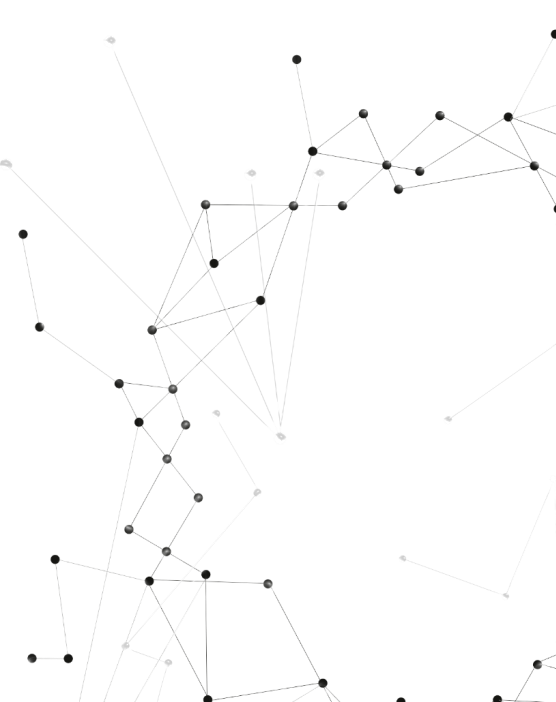 相对性
1
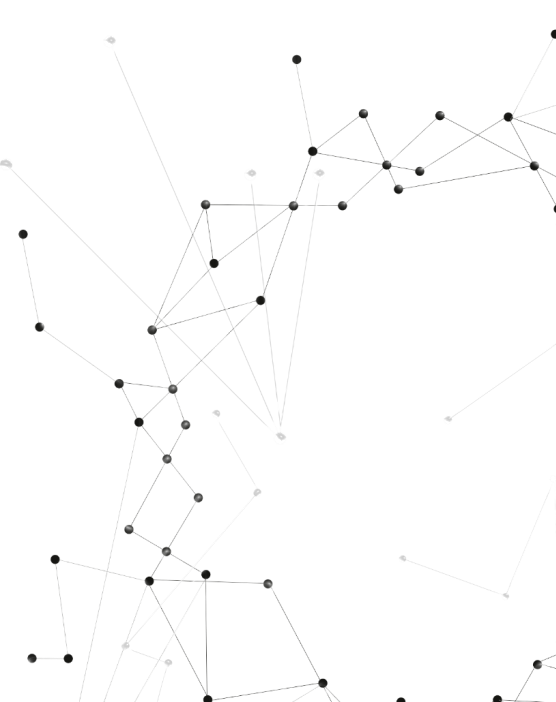 如果一个物体相对于参照物的位置的没有发生改变，我们就说它是静止的，即静止是相对的。
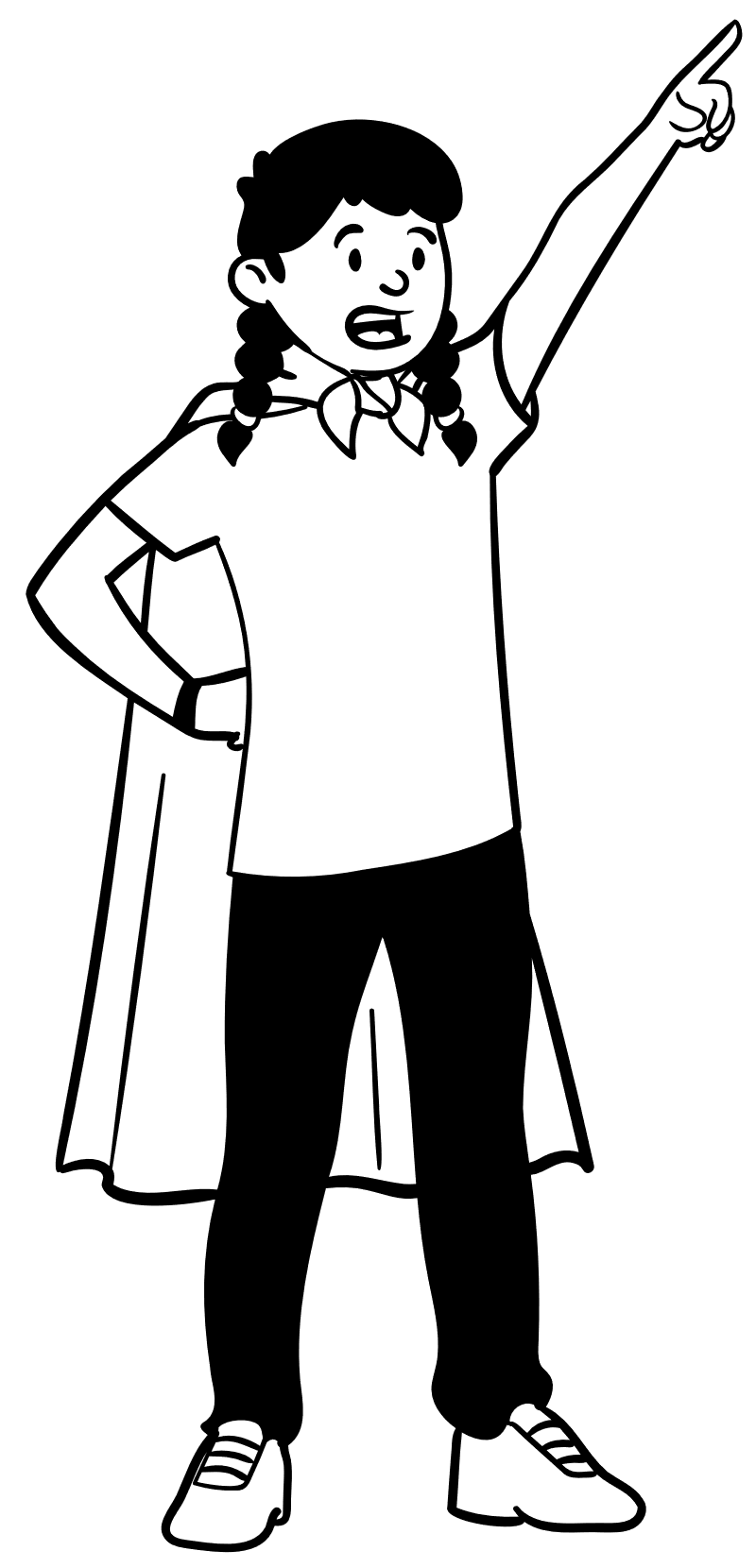 2
绝对性
运动是宇宙万物的普遍现象，自然界中的任何物体都在不停地运动着，即运动是绝对的。
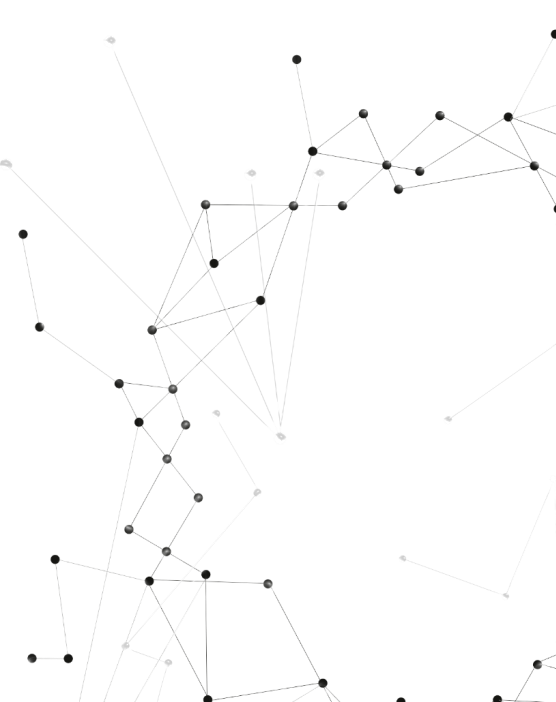 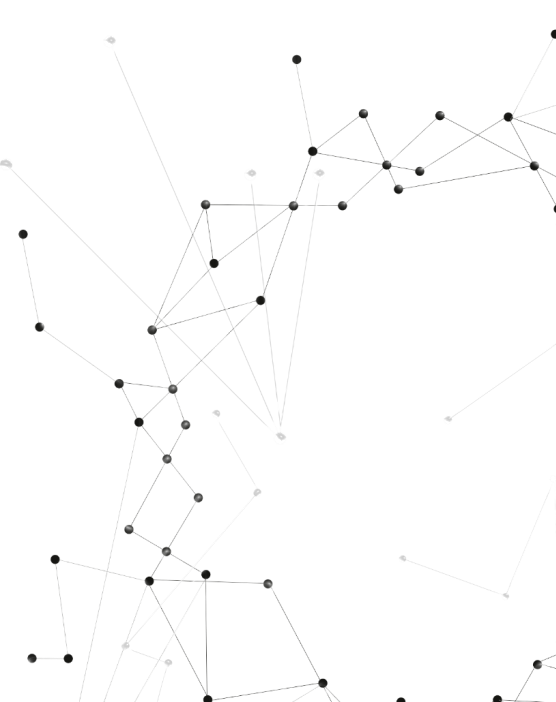 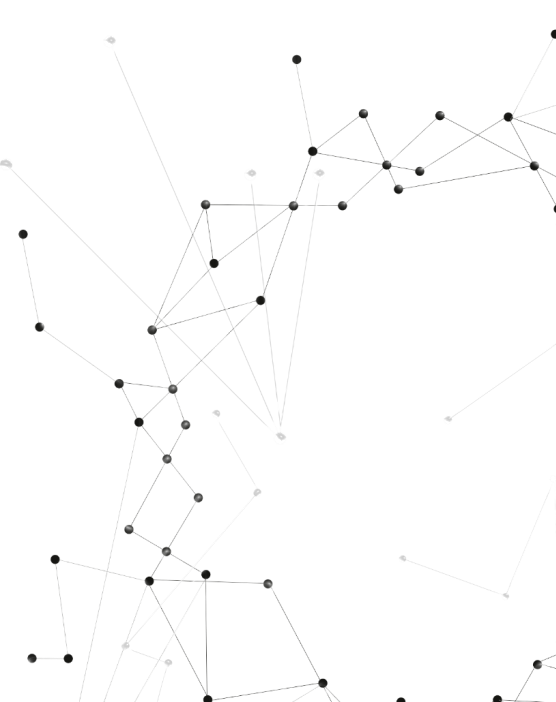 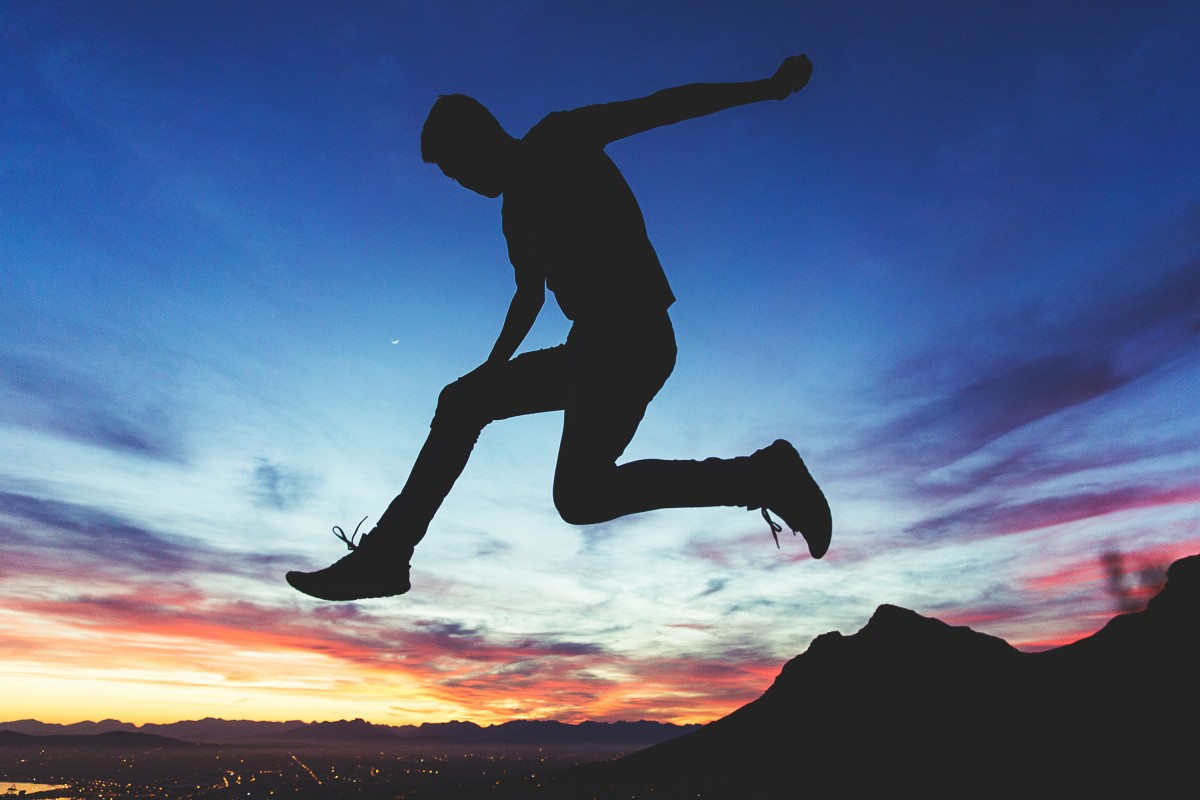 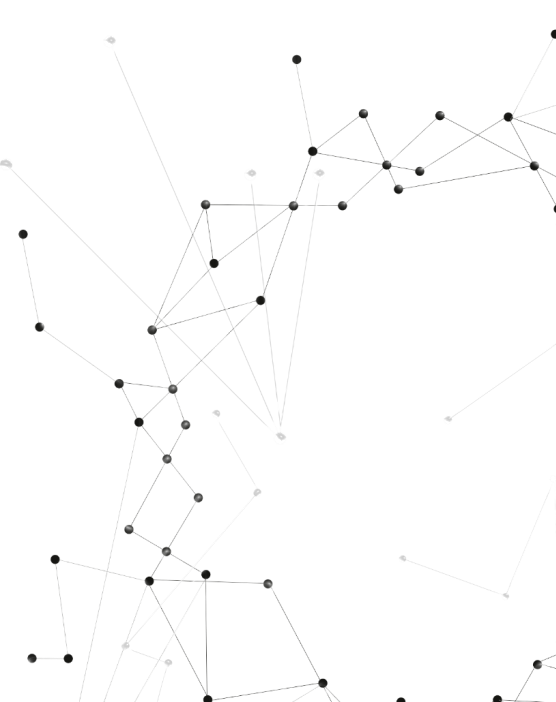 第一节  动与静
运动的世界
第二章
Moving and static
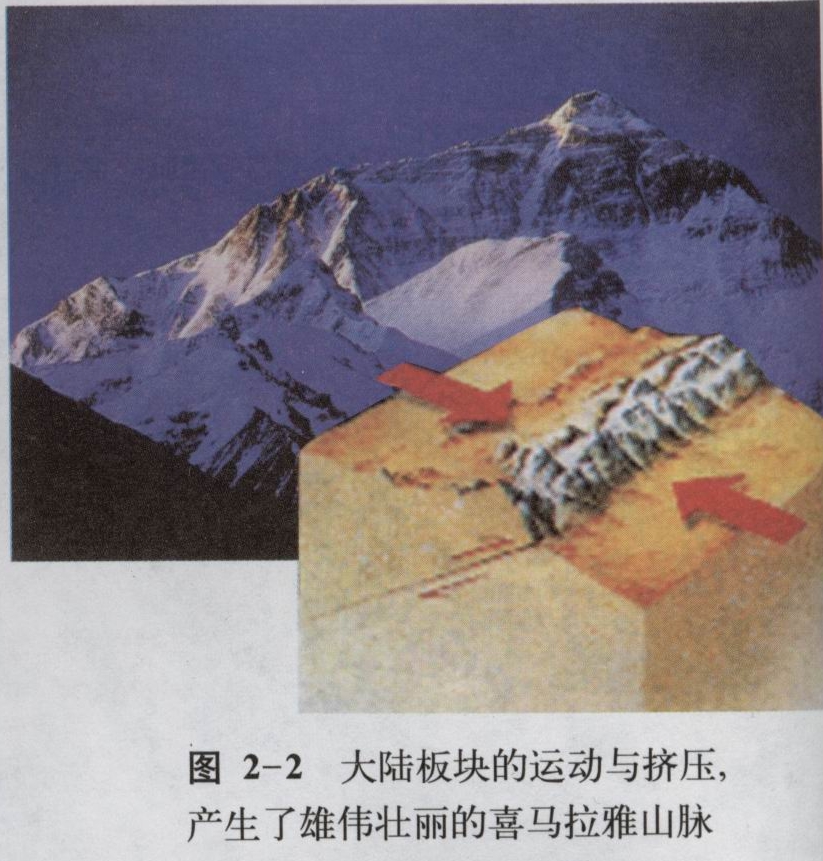 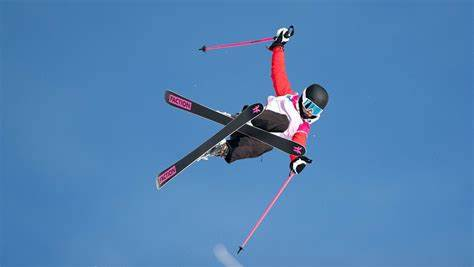 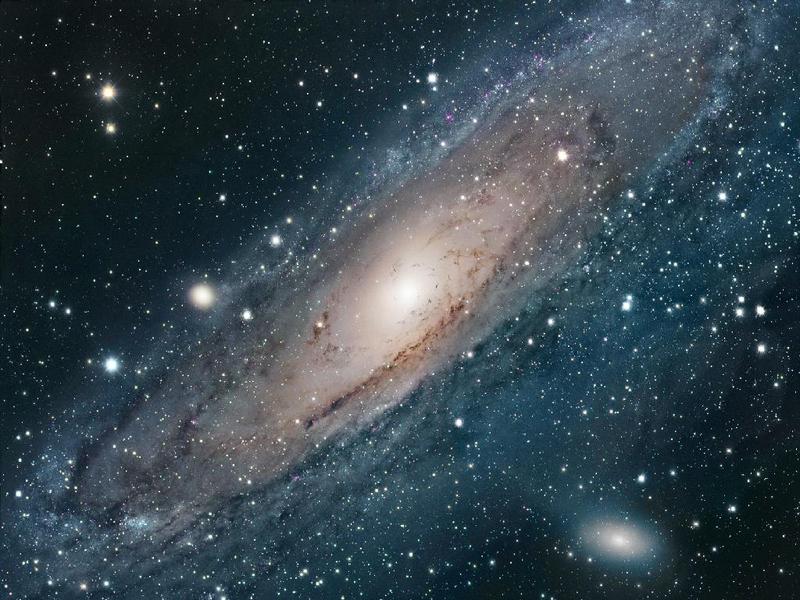 运动的描述
方法：
判断一个物体是否运动要经历三步
确定被研究的物体；
1
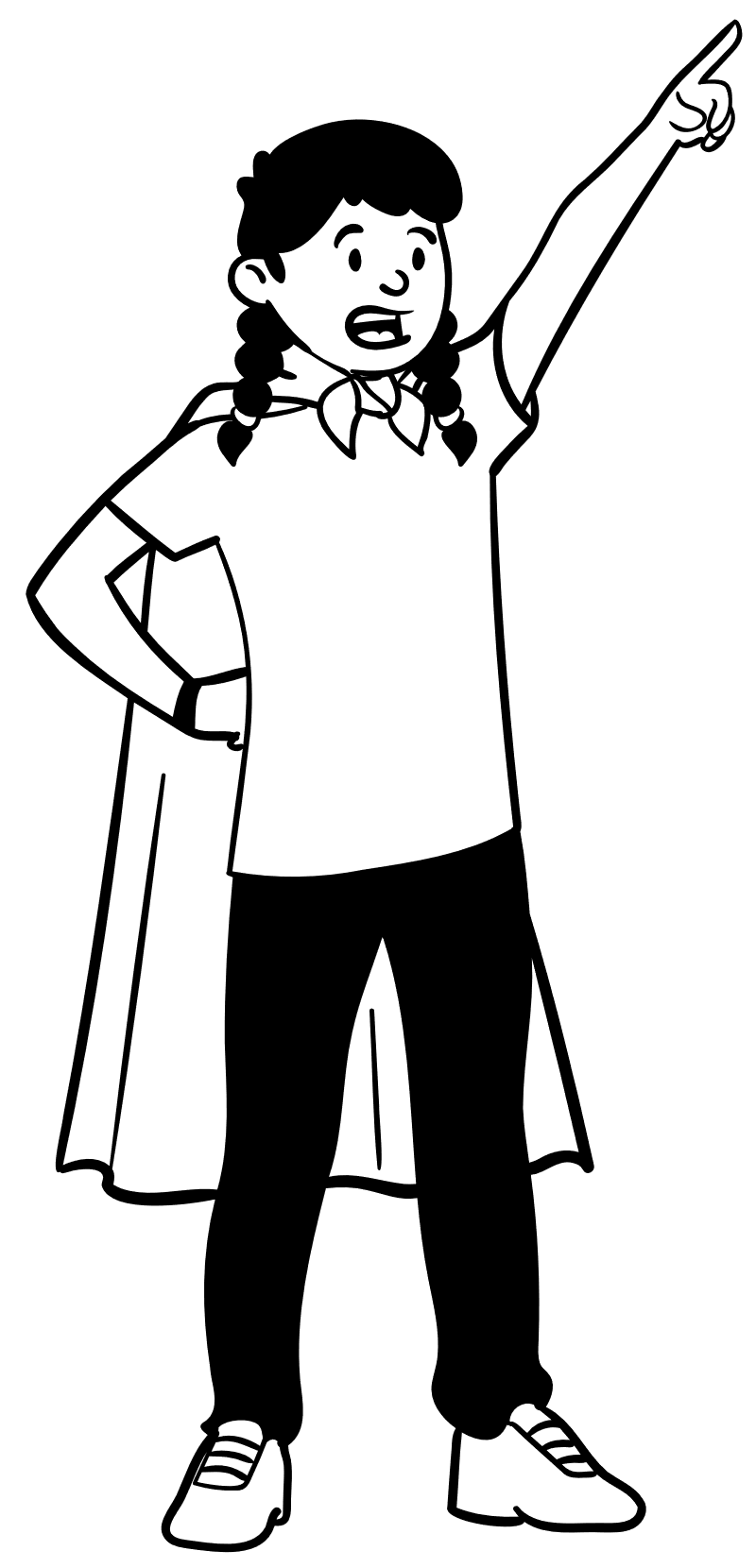 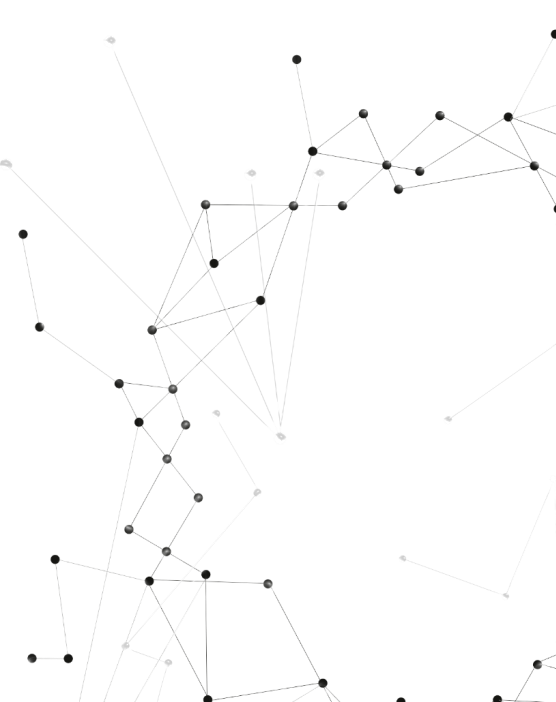 选择参照物；
2
判断被研究的物体相对于参照物的位置是否发生改变。
3
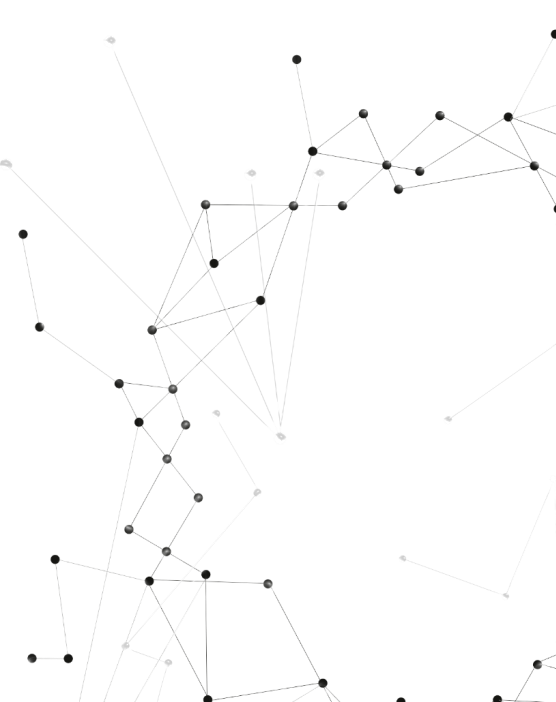 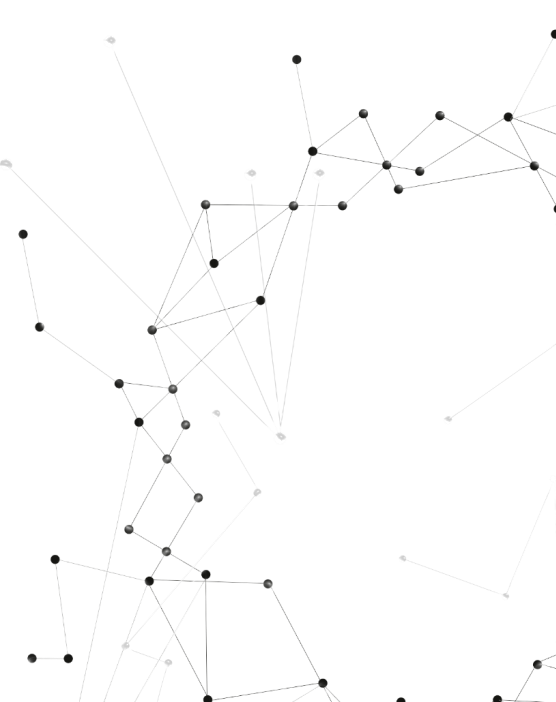 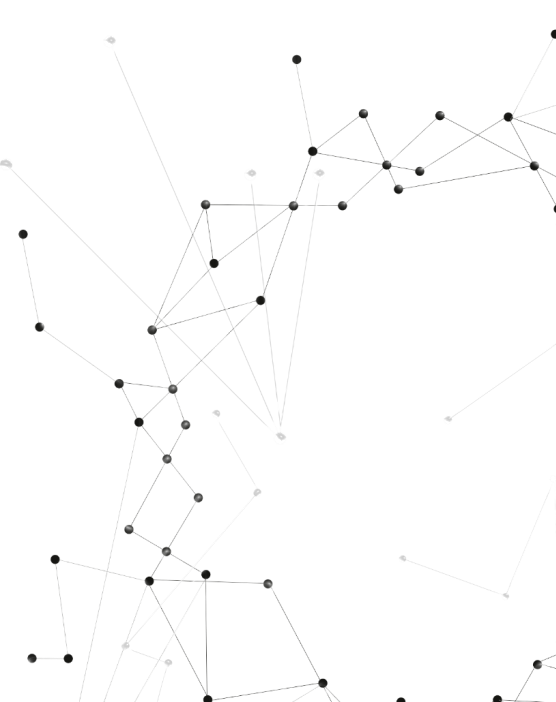 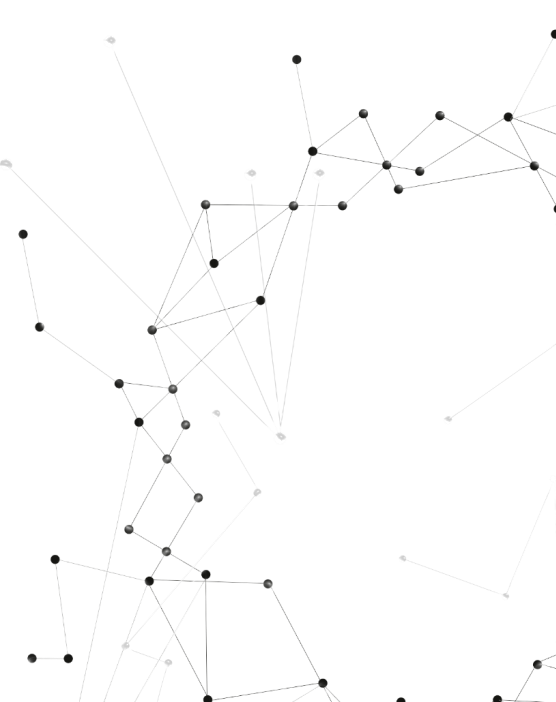 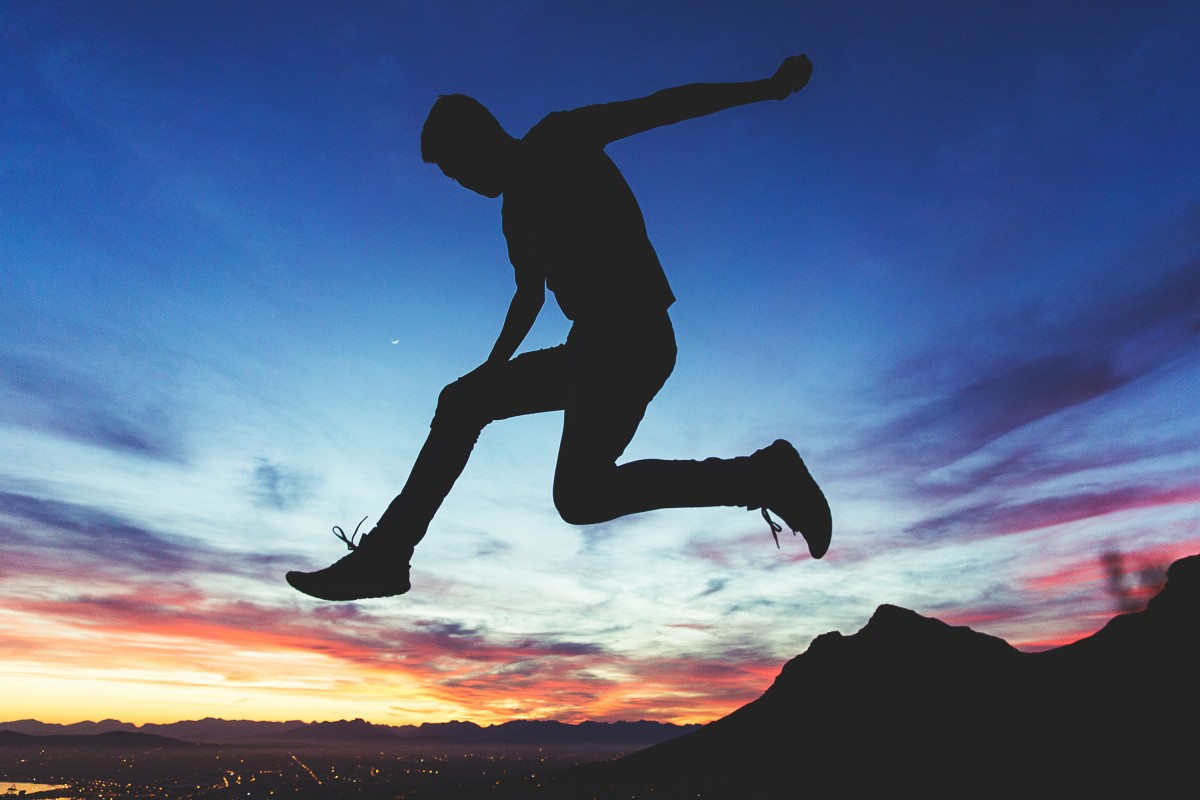 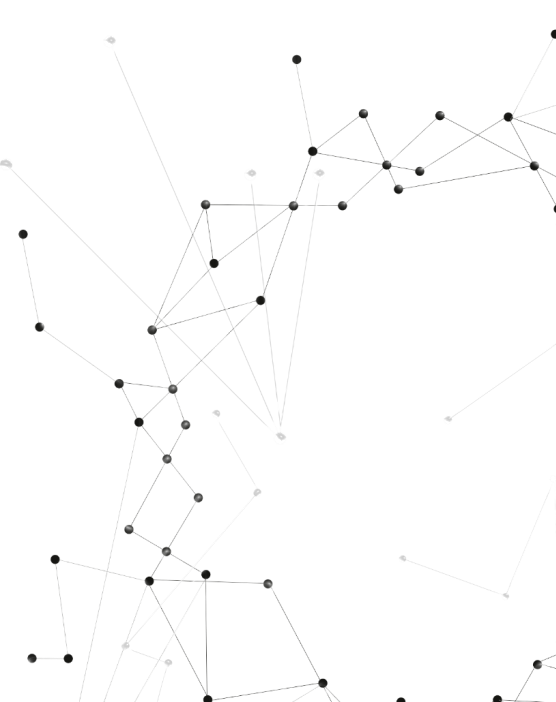 第一节  动与静
运动的世界
第二章
Moving and static
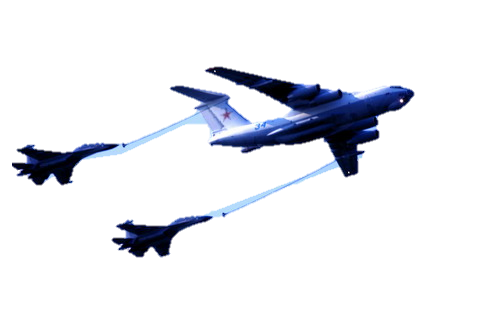 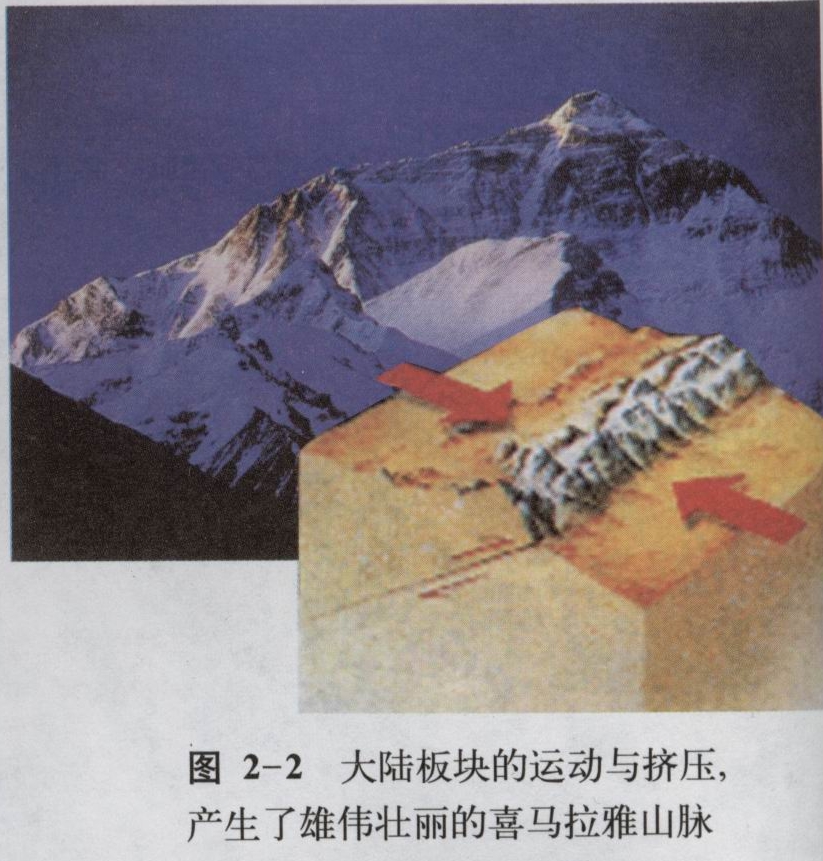 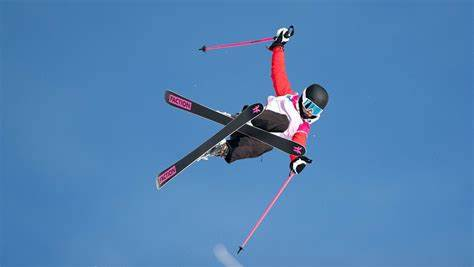 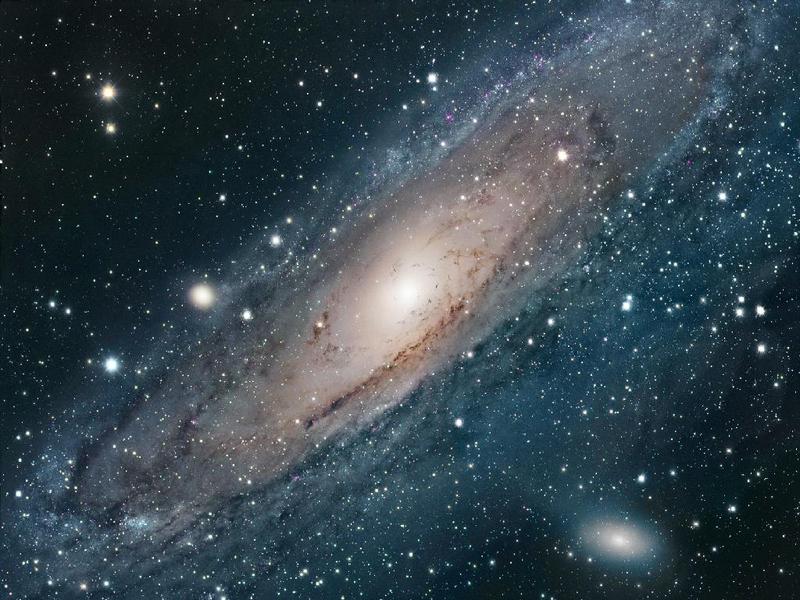 运动的描述
方法：
参照物选择原则
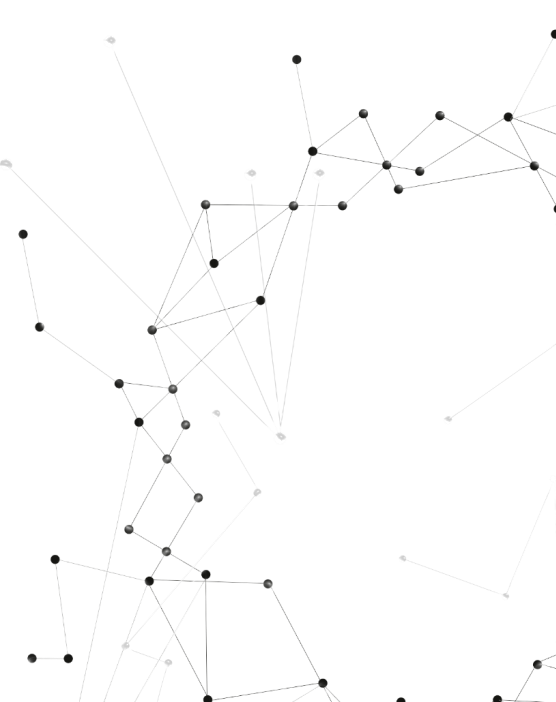 不能选研究对象本身作为参照物。
1
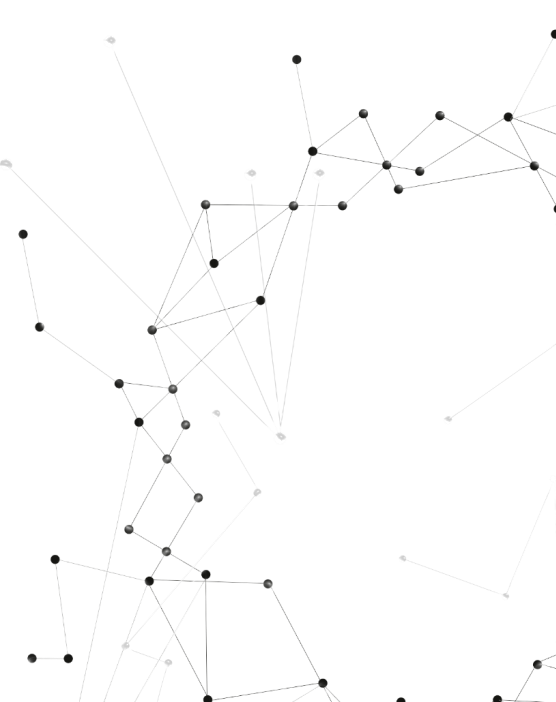 参照物可任意选择。不论是静止的物体还是运动的物体都可以作为参照物。
2
参照物一旦被选定后就认为该物体是静止的。再看研究对象相对于参照物的位置是否发生变化。
3
我们经常选择地面或地面上不动的物体作为参照物。(默认地面为参照物。)
4
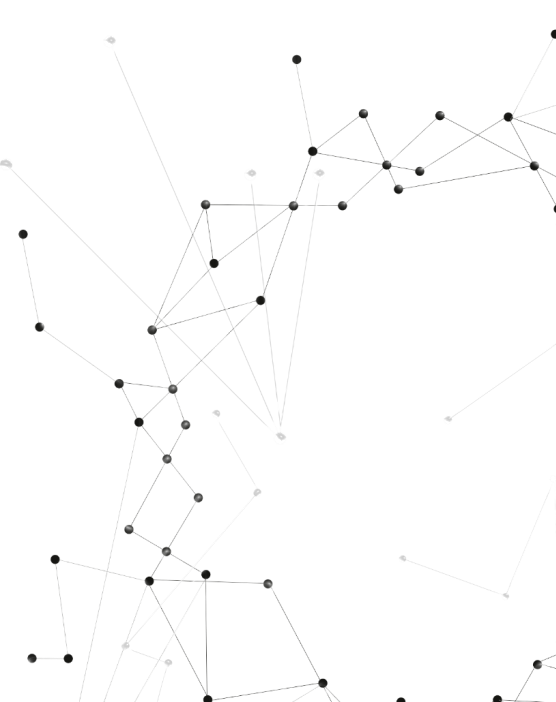 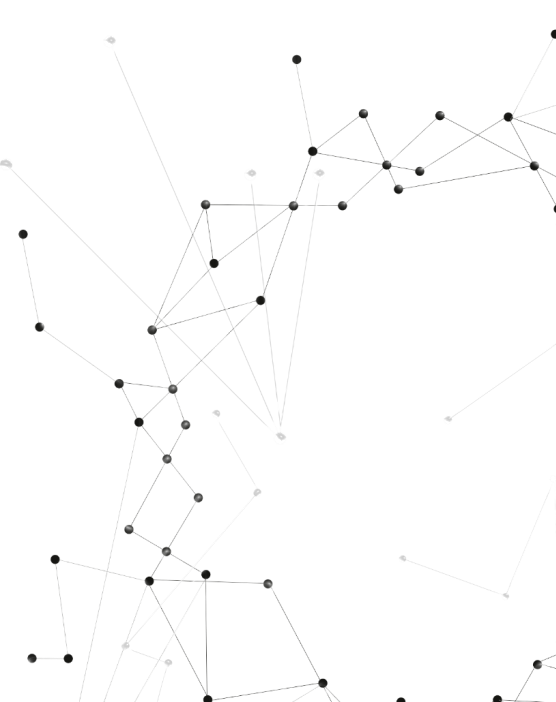 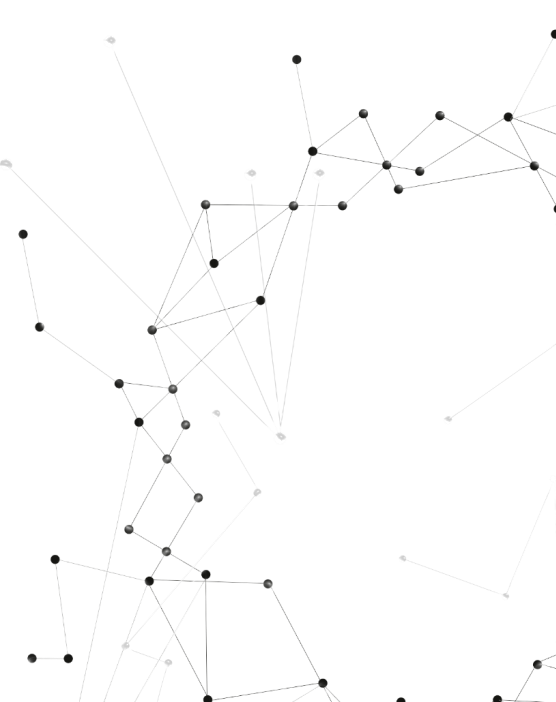 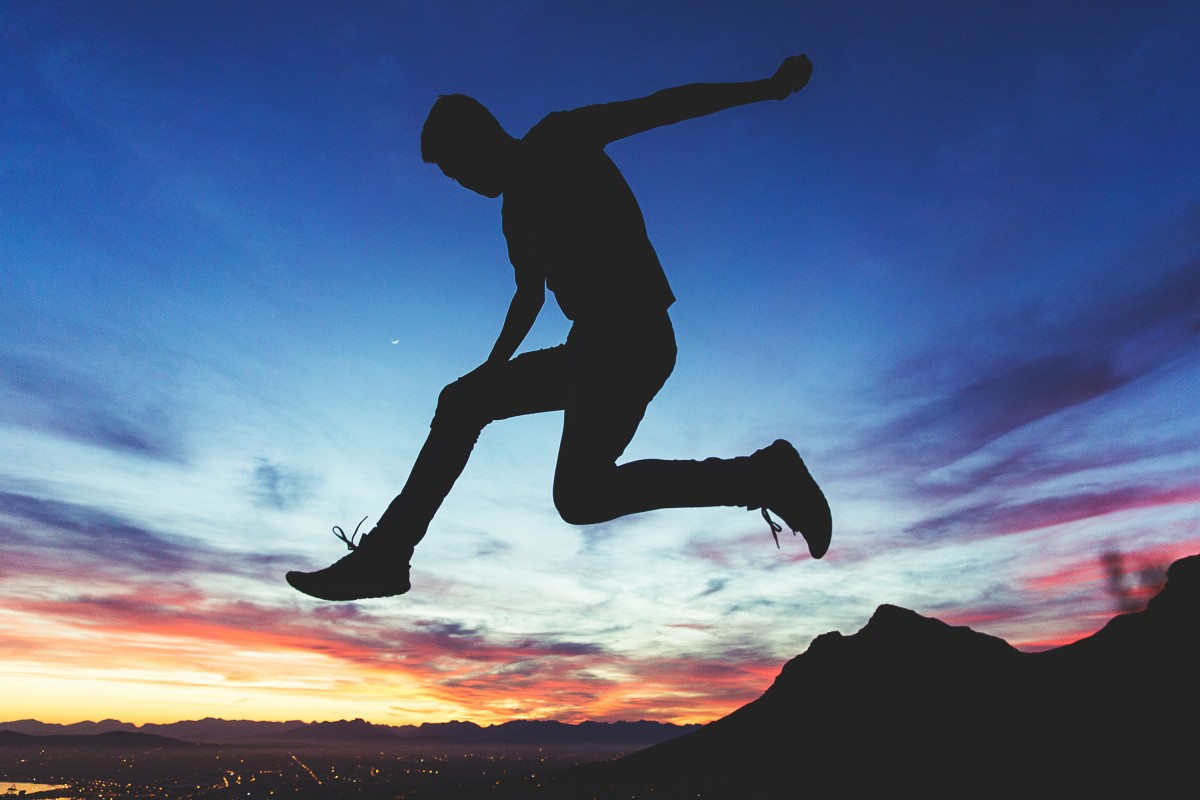 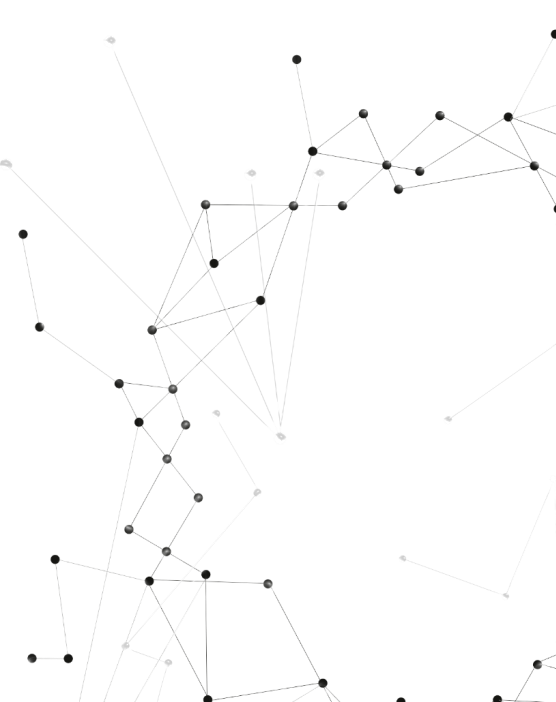 第一节  动与静
运动的世界
第二章
Moving and static
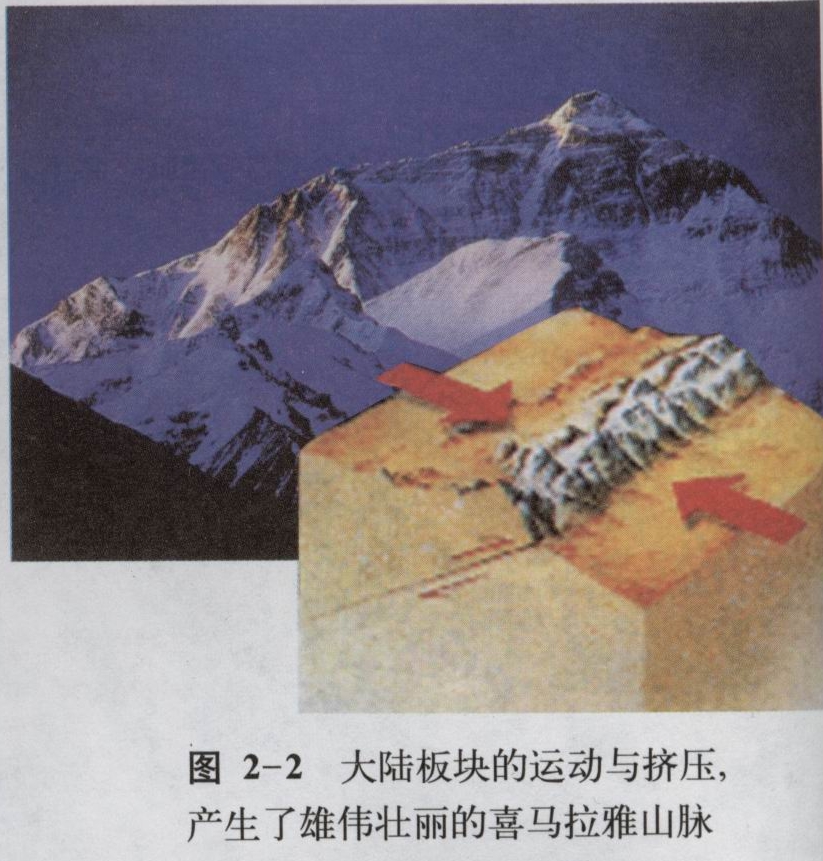 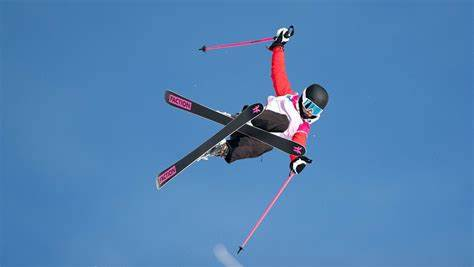 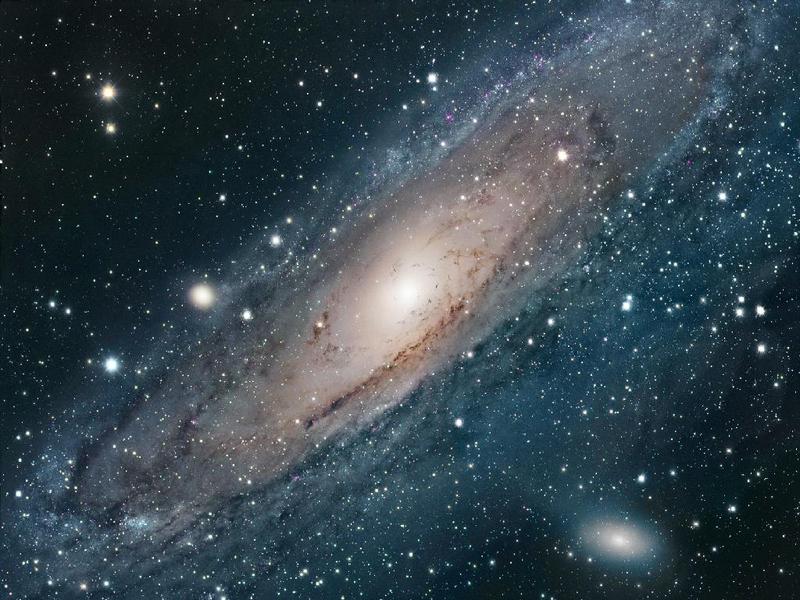 课堂小结：
1、运动的世界：宇宙间的一切物体都在运动，绝对静止的物体是不存在的。
2、机械运动：一个物体相当于另一个物体位置的改变称为机械运动（简称运动）。
3、参照物：事先选定的标准物体，叫做参照物。
4、静止：一个物体相对于参照物的位置没有发生改变，则称这个物体是静止的。
5、运动和静止是相对的：当描述一个物体的运动状态时，如果选取的参照不同，他的运动状态有可能也是不同的。
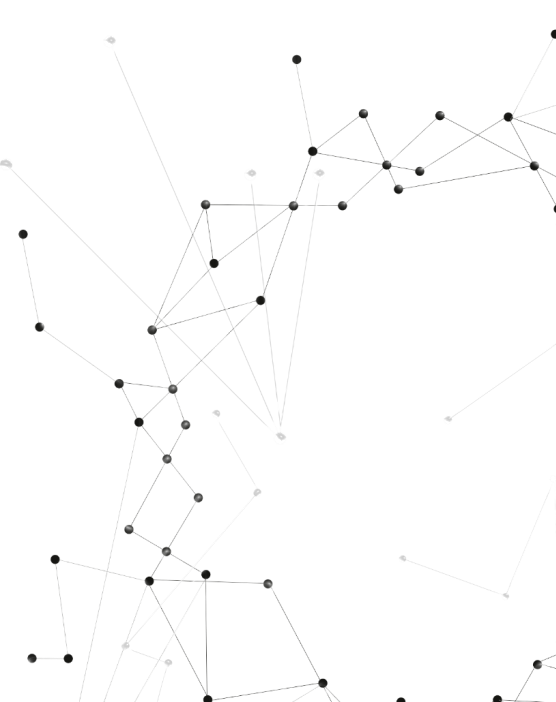 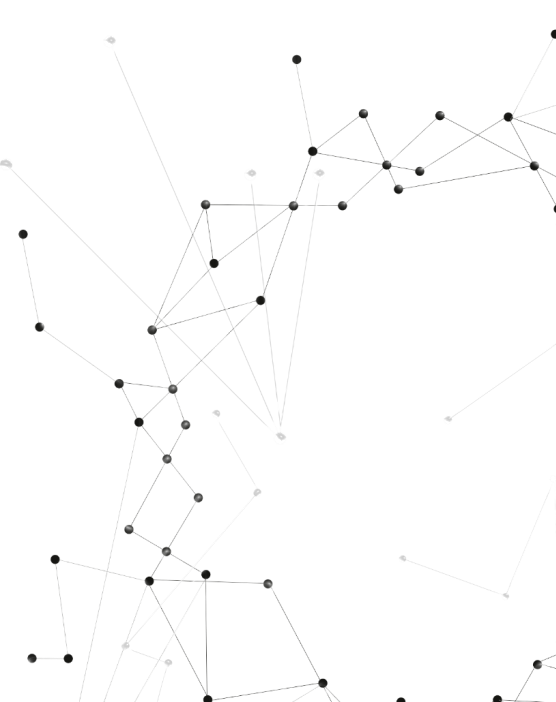 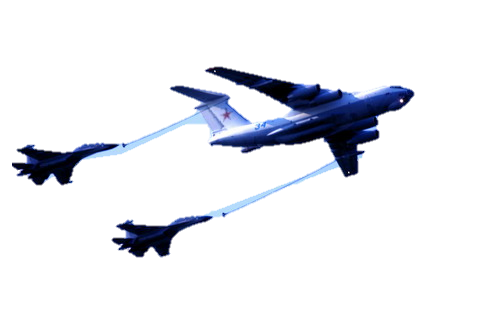 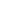